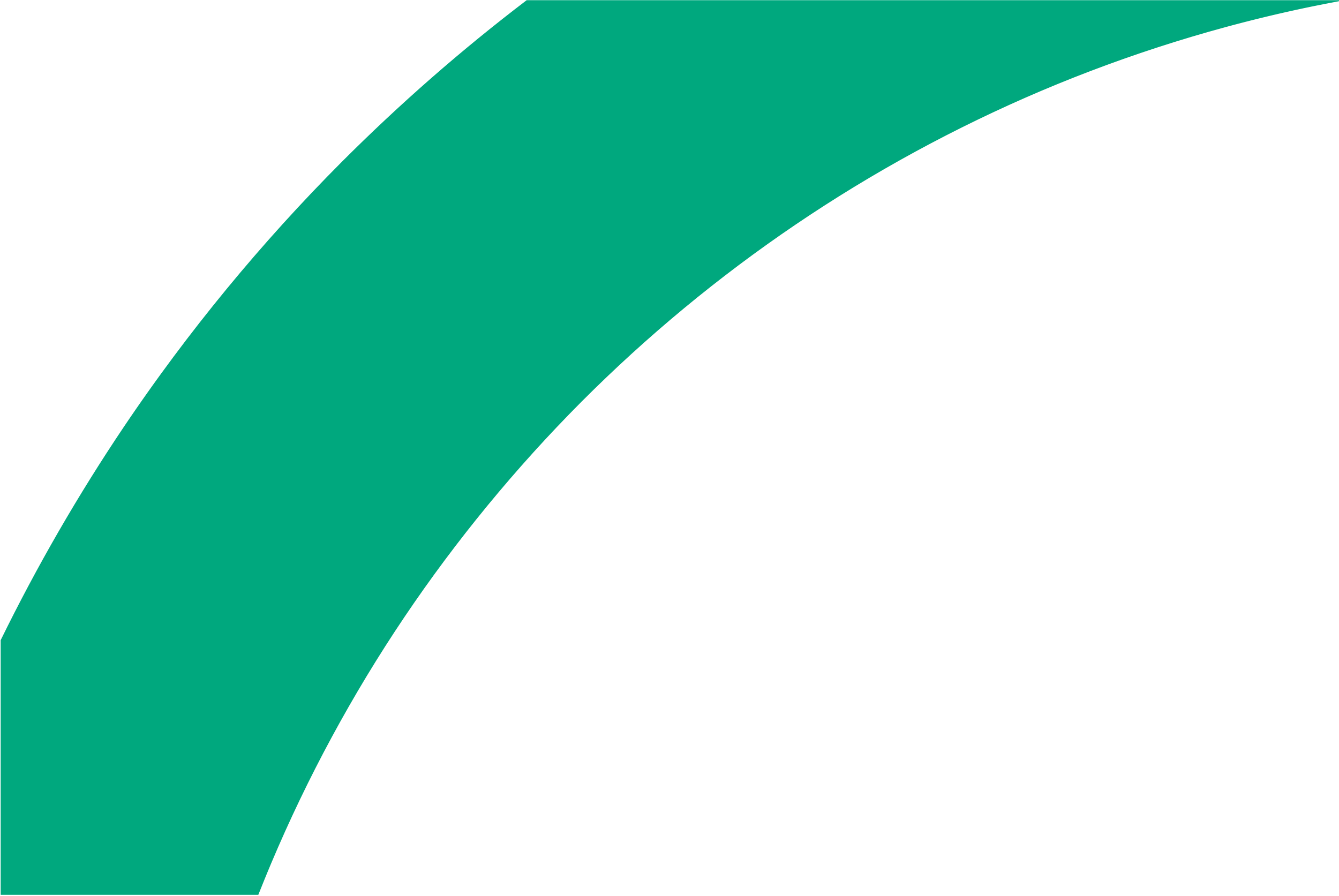 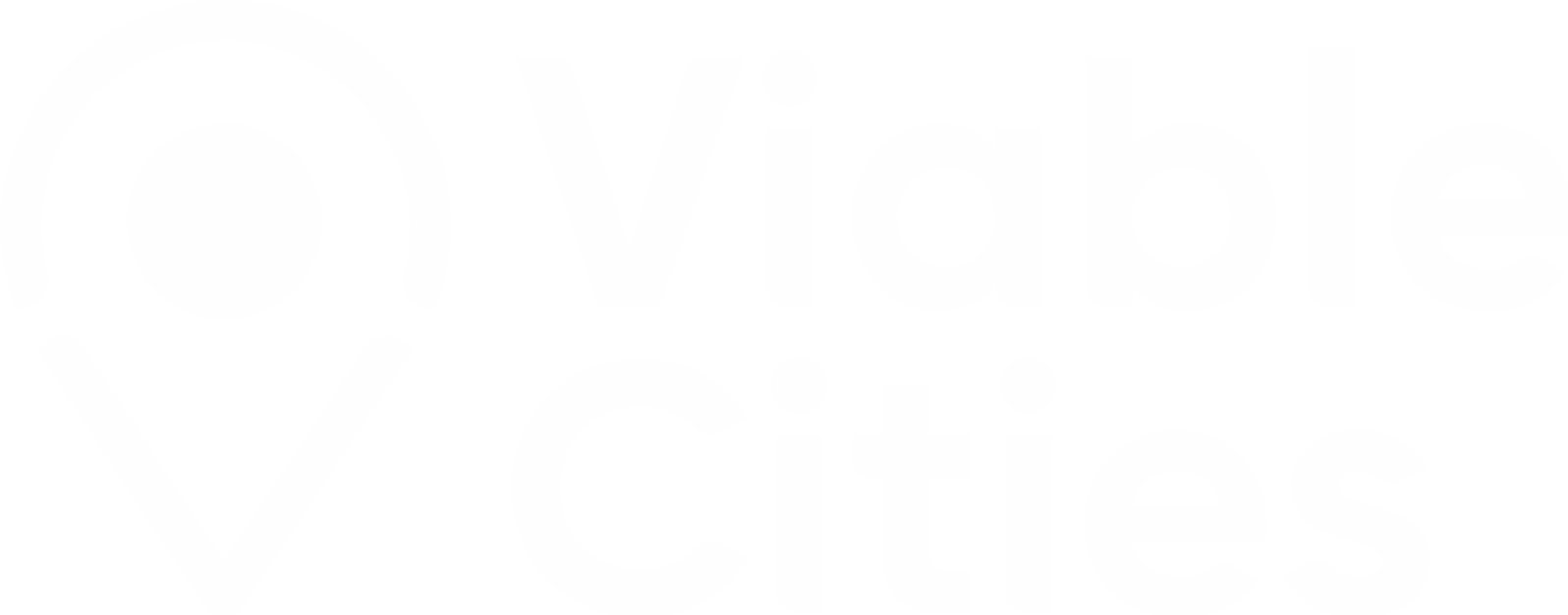 How can we strengthen our capacity to develop climate-neutral and smart cities?
Lessons learned from Swedish cities with a focus on leading innovation and transformative change
Viable Cities
A Swedish strategic innovation programme for climate neutral and sustainable cities, until 2030
Based on mission oriented research and innovation
Funded by three government agencies(Vinnova, Swedish Energy Agency, Formas)
An investment budget of €100+ million 
Climate neutral cities 2030 
Klimatkontrakt 2030 – a Swedish climate city contract
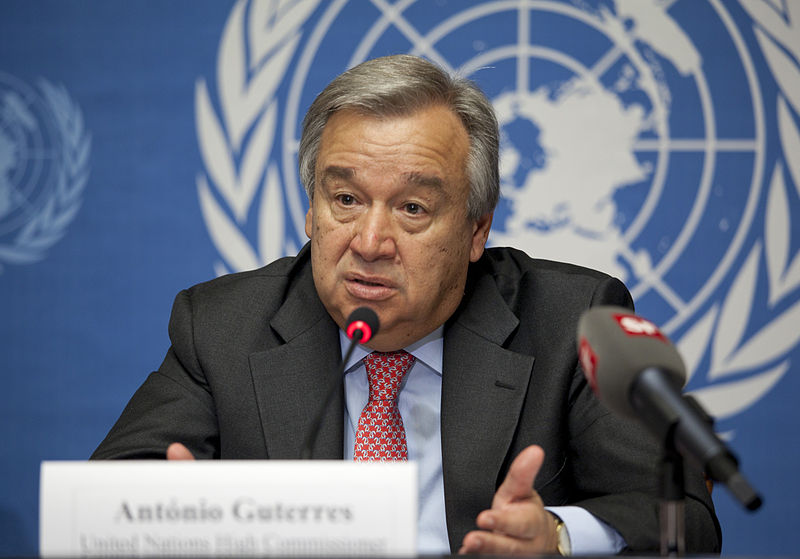 “Our planet is fast approaching tipping points that will make climate chaos irreversible. We are on a highway to climate hell with our foot still on the accelerator.” 
“It is the defining issue of our age. It is the central challenge of our century. It is unacceptable, outrageous and self-defeating to put it on the back burner.”
António Guterres, UN Sectretary Generalat COP27, nov 2022
We need to sacrifice our lifestyle in order to save the planet
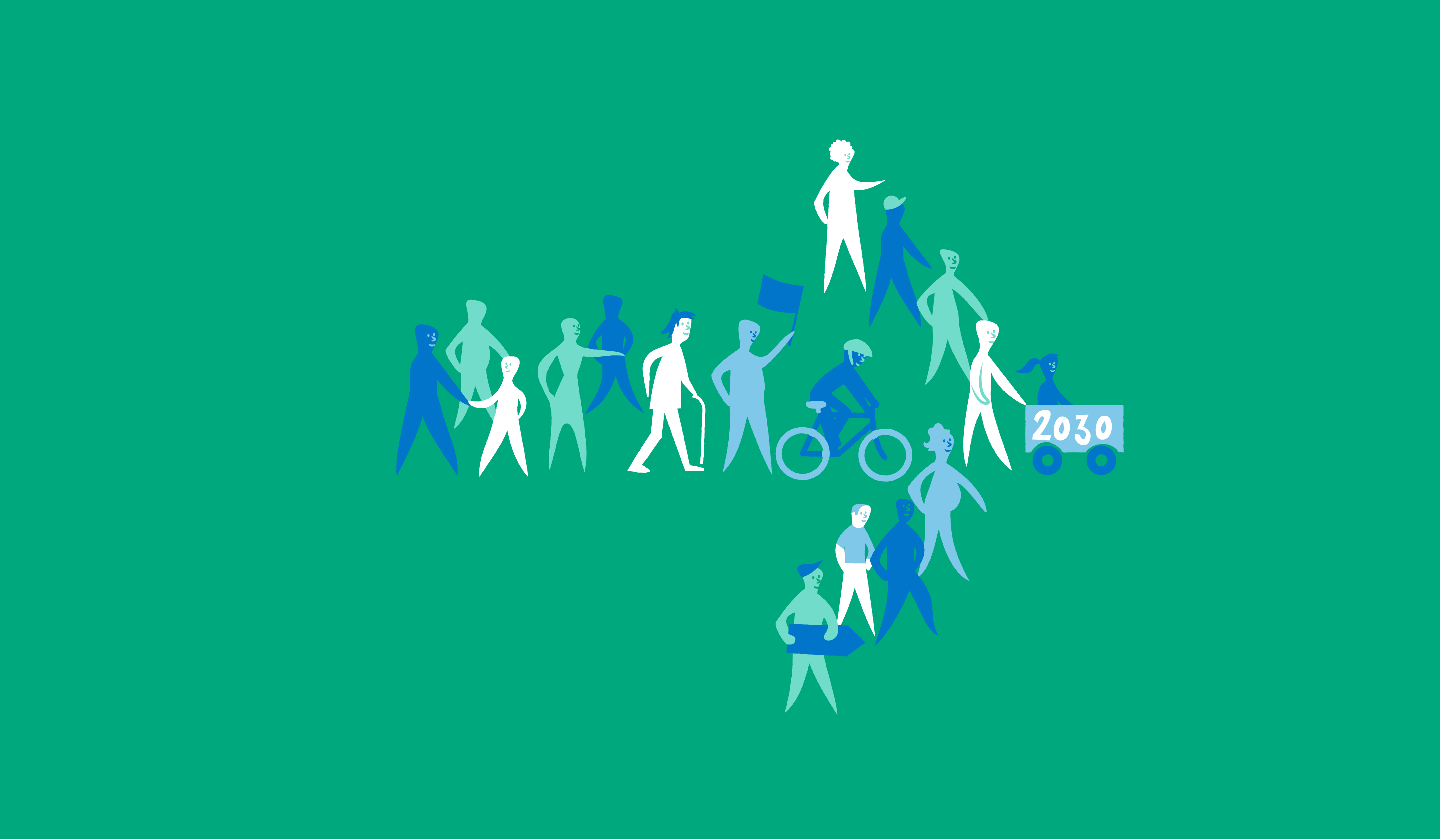 Technology solves everything. There is no need to change our lifestyle
[Speaker Notes: We need to change the metaphor.
Two false narratives shaping the discourse.]
The mission
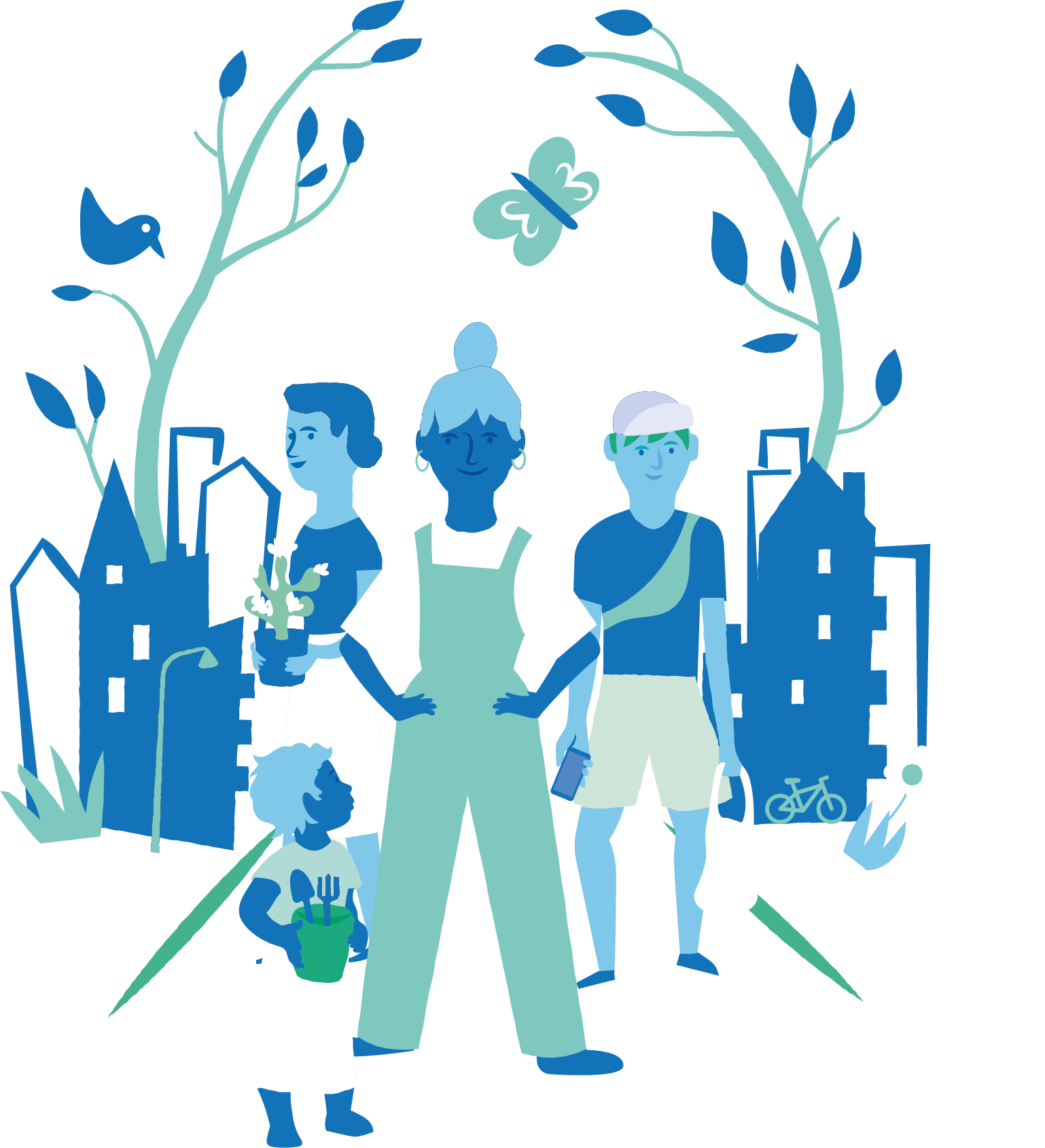 Visionary, yet clear and concrete objective 
A broad perspective where ecological, economical and social sustainability are equally important 
We need to engage and gather many forces, across sectors, actors and disciplines
Our Mission: Climate neutral cities 2030 – with a good life for all within the planetary boundaries
The climate transition will provide greener, safer cities with better air quality, better mental and physical health, where children and adults can live, play and enjoy life

Olga Kordas, Viable Cities
Why cities?
Cities cover about 3% of the land on Earth, and produce about 72% of all global greenhouse gas emissions 
Cities are growing fast – by 2050 almost 85% of Europeans will be living in cities
System innovation – as an iceberg
Radical changes in society on many levels
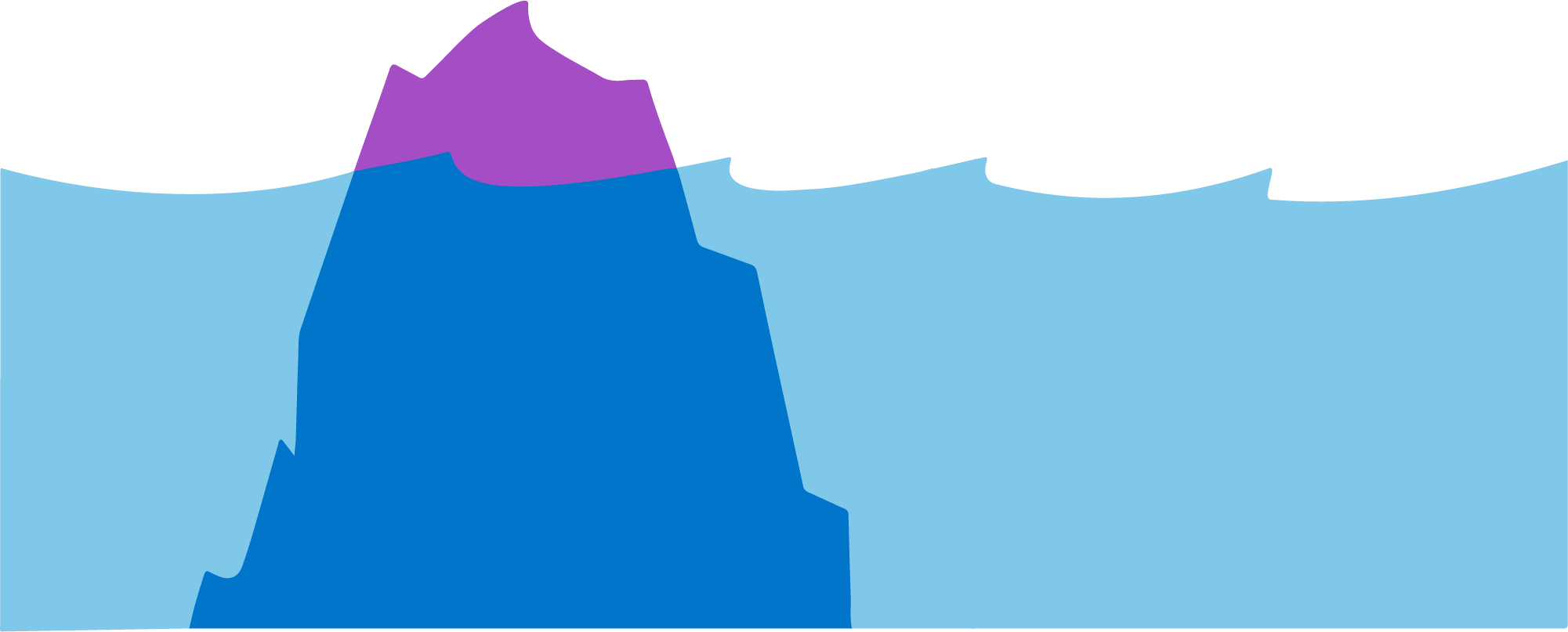 Visible levels: Innovative solutions, partners and networks
Invisible levels: behaviour, governance, policies
Governance innovationClimate City Contract
A portfolio of initiatives aiming at the mission
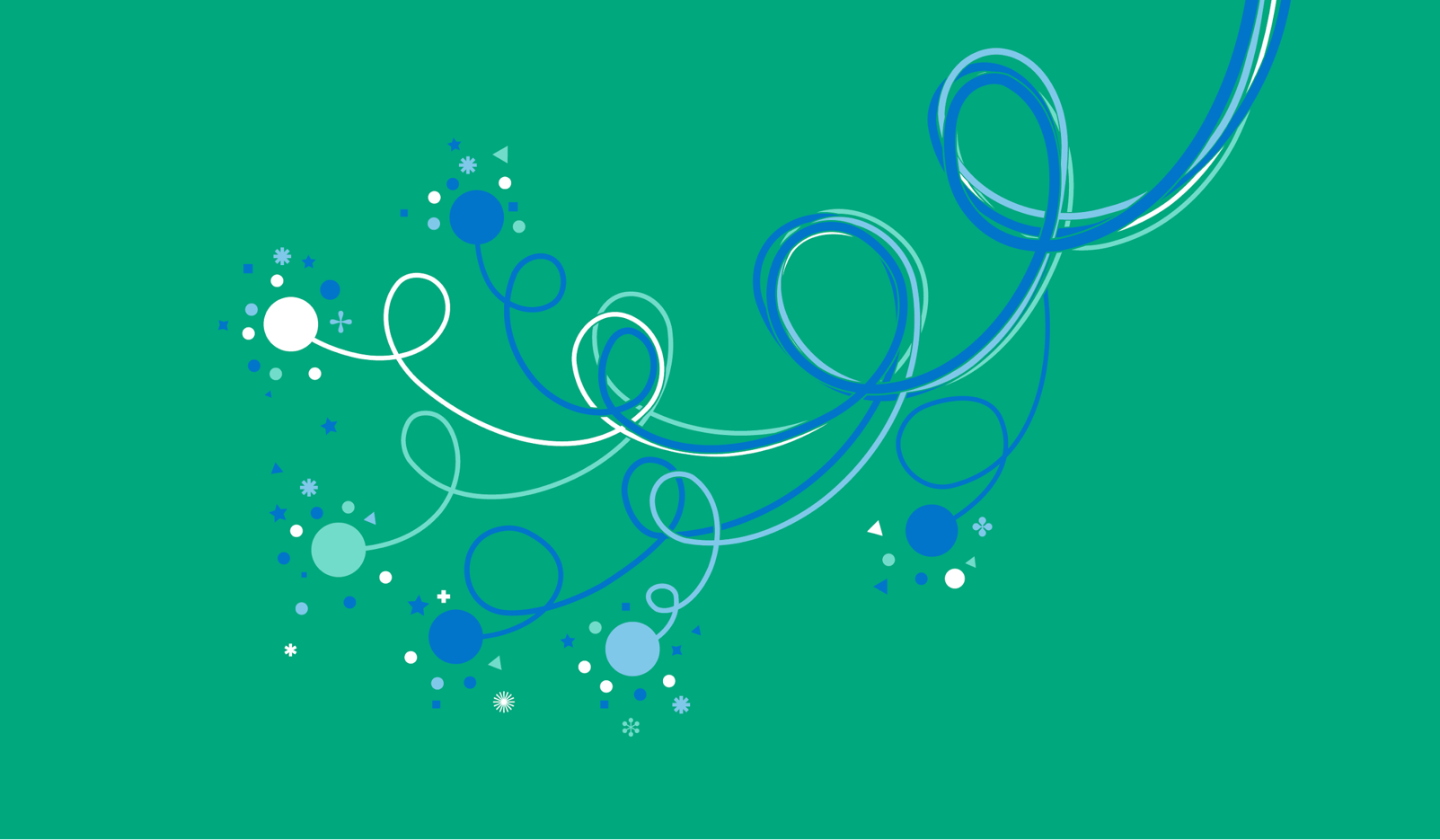 We gather strength by moving from fragmented projects to an ecosystem of efforts aiming at a common goal
Beyond 
projectification!
Accelerated learning!
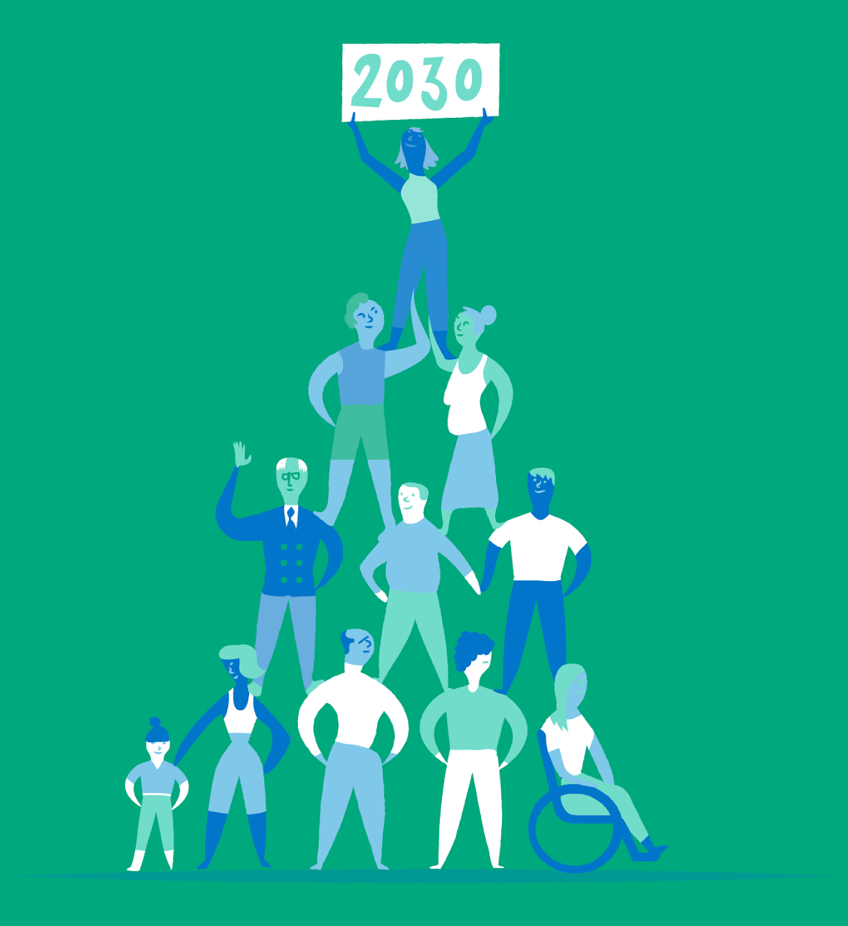 Climate Neutral Cities 2030
Together with cities – municipalities and their partners – and government agencies we strive towards the mission: Climate neutral cities 2030
We try new solutions and new ways of working, and learn from each other
Klimatkontrakt 2030 – a Swedish Climate City Contract – is an instrument to speed up the climate transition
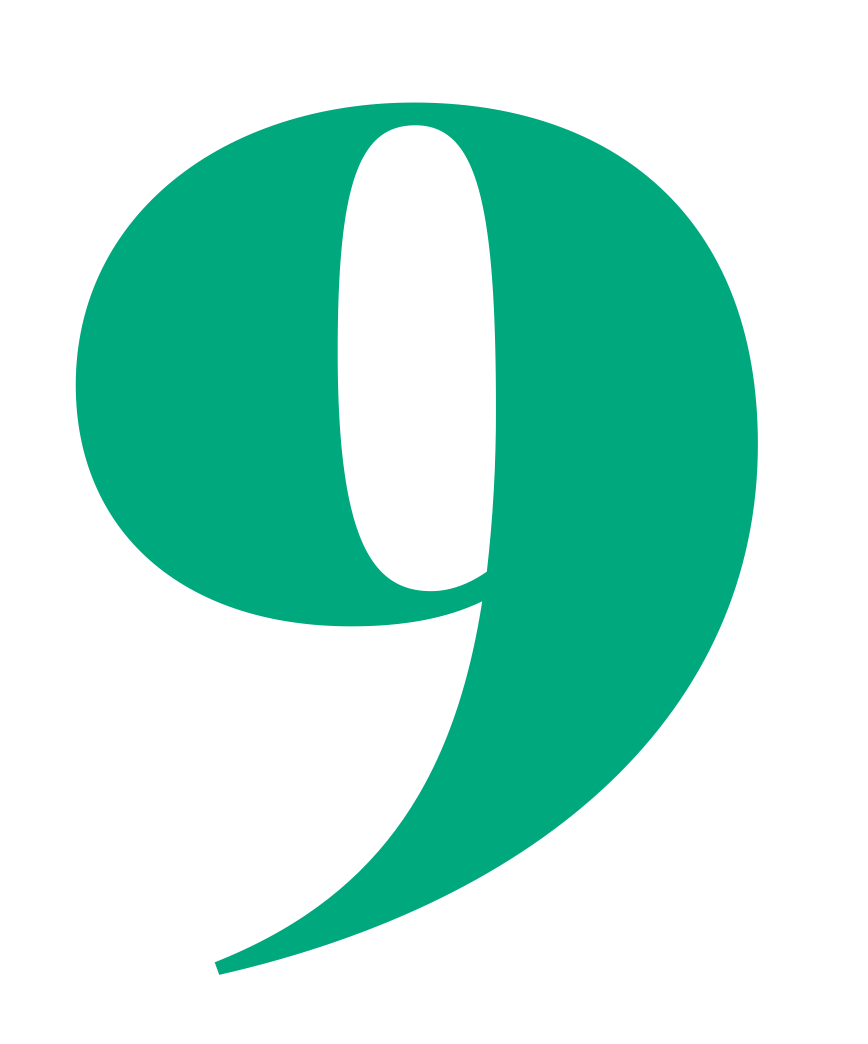 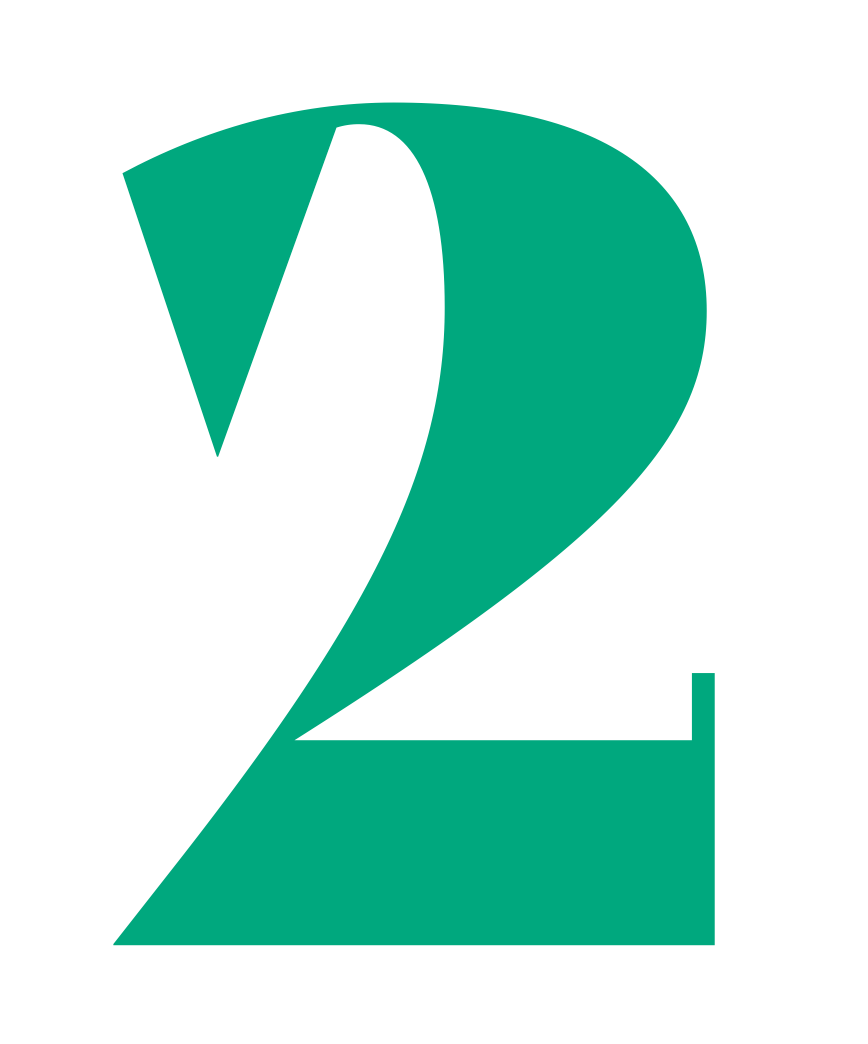 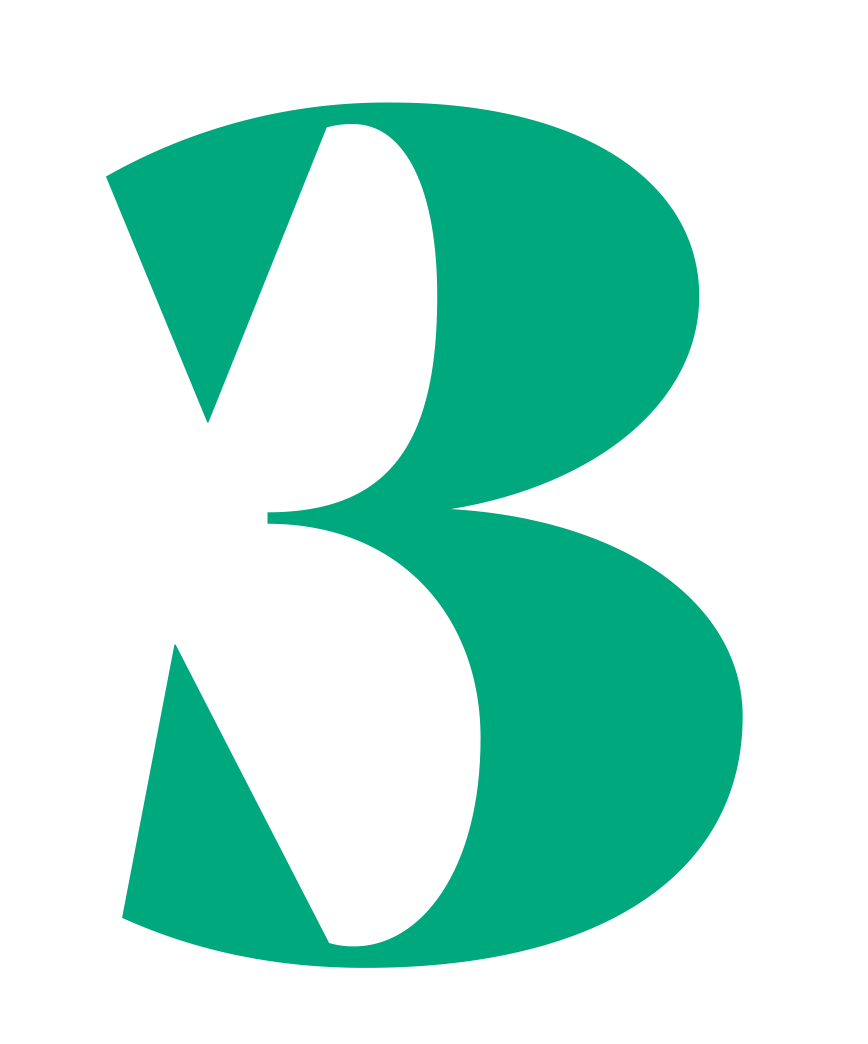 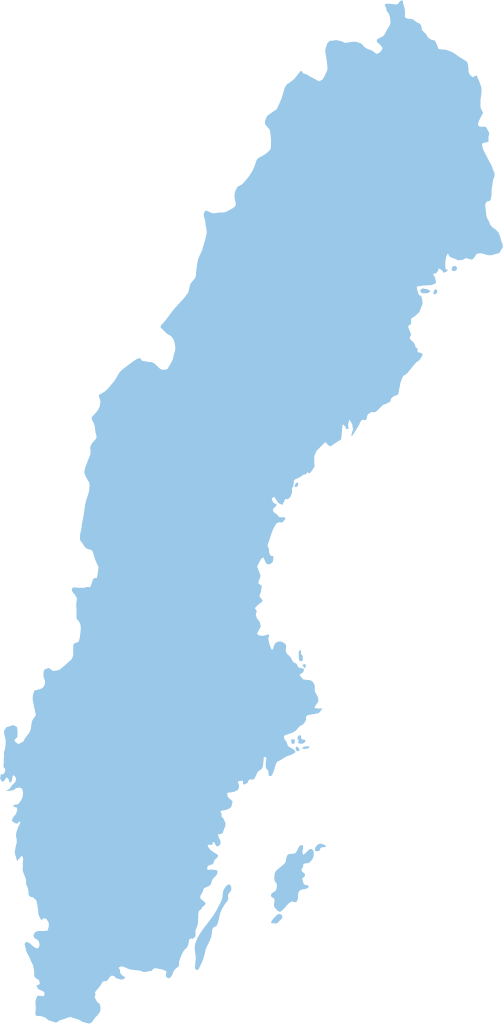 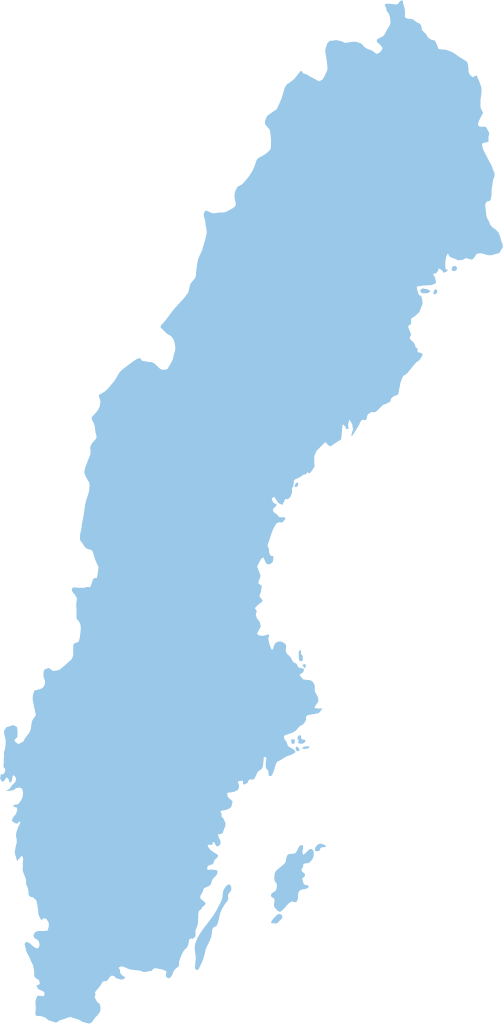 2021
2019
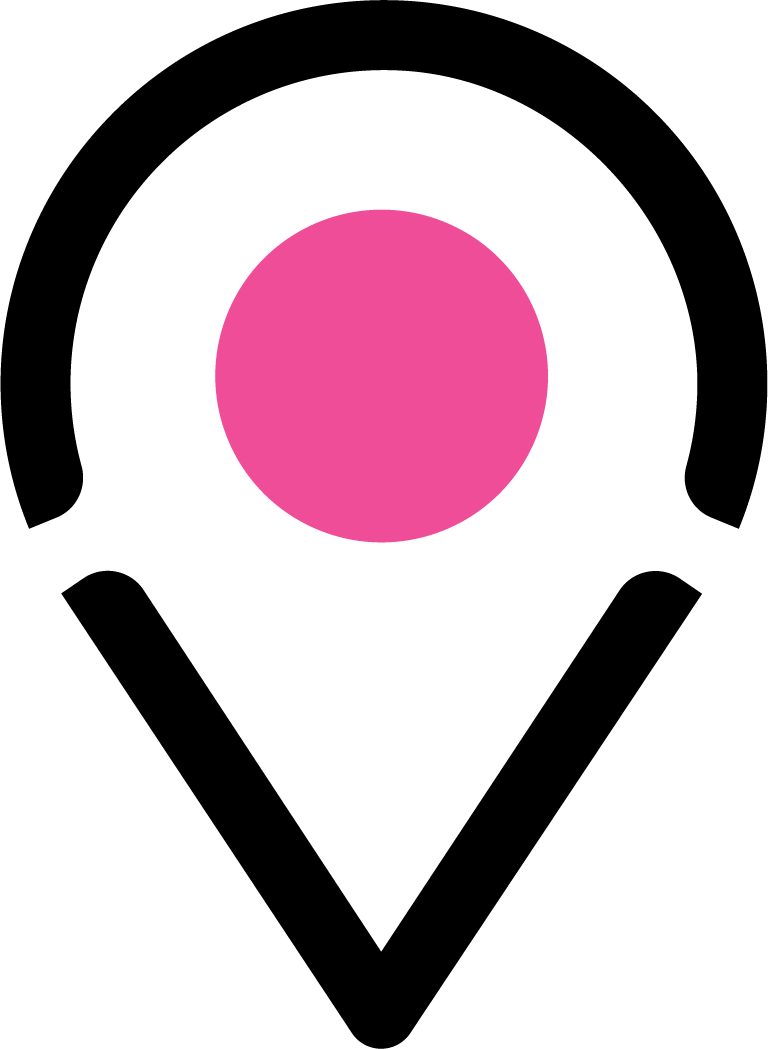 Skellefteå
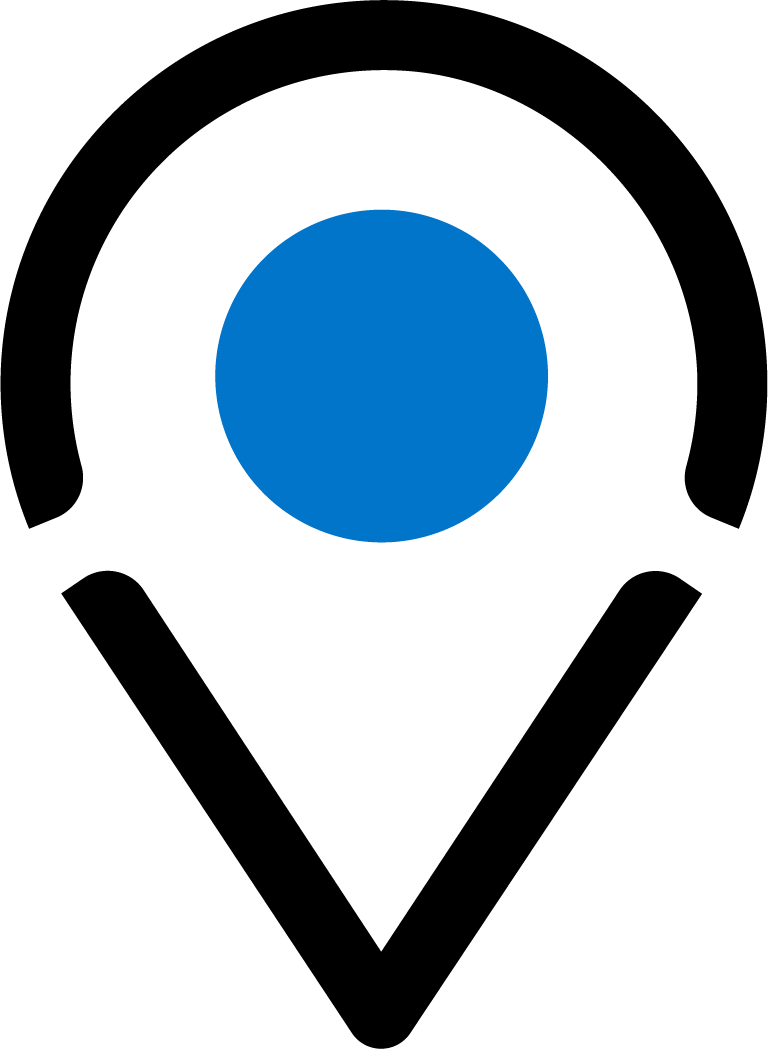 = Wave 1
Umeå
Umeå
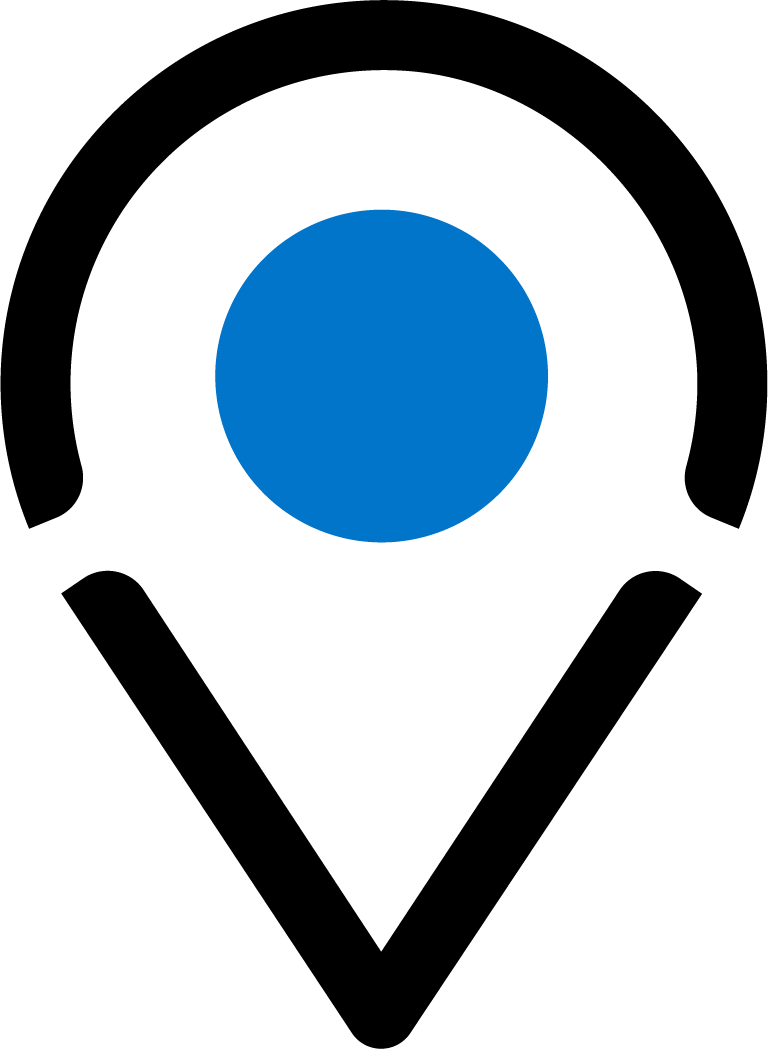 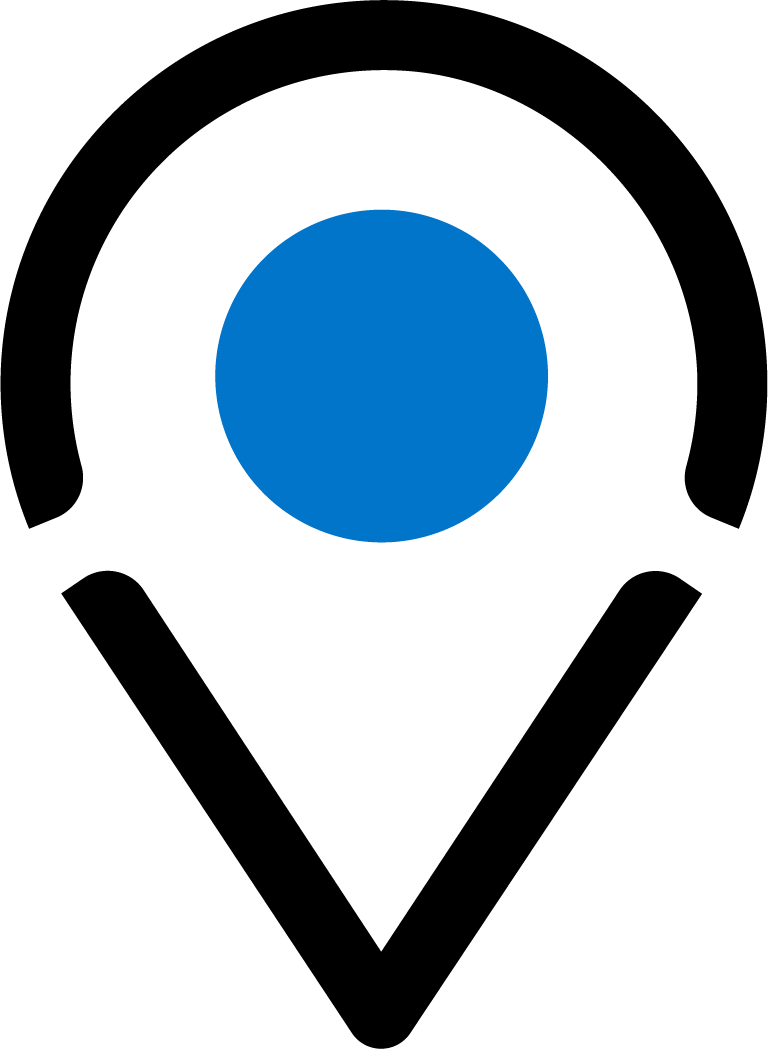 Östersund
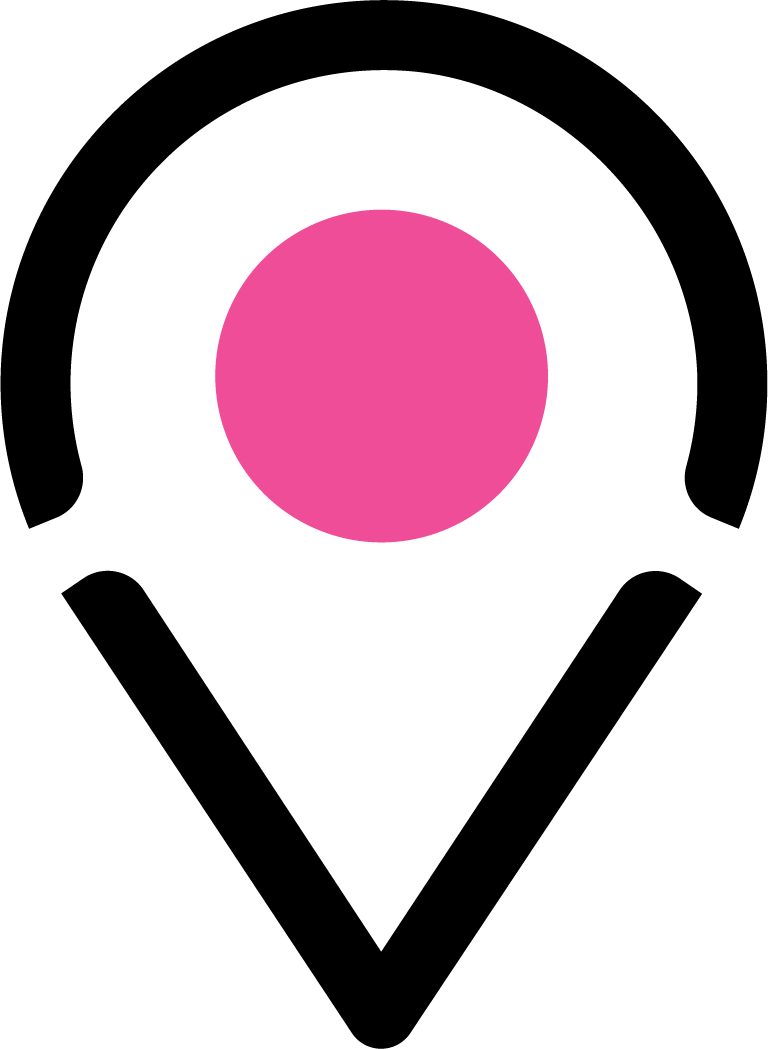 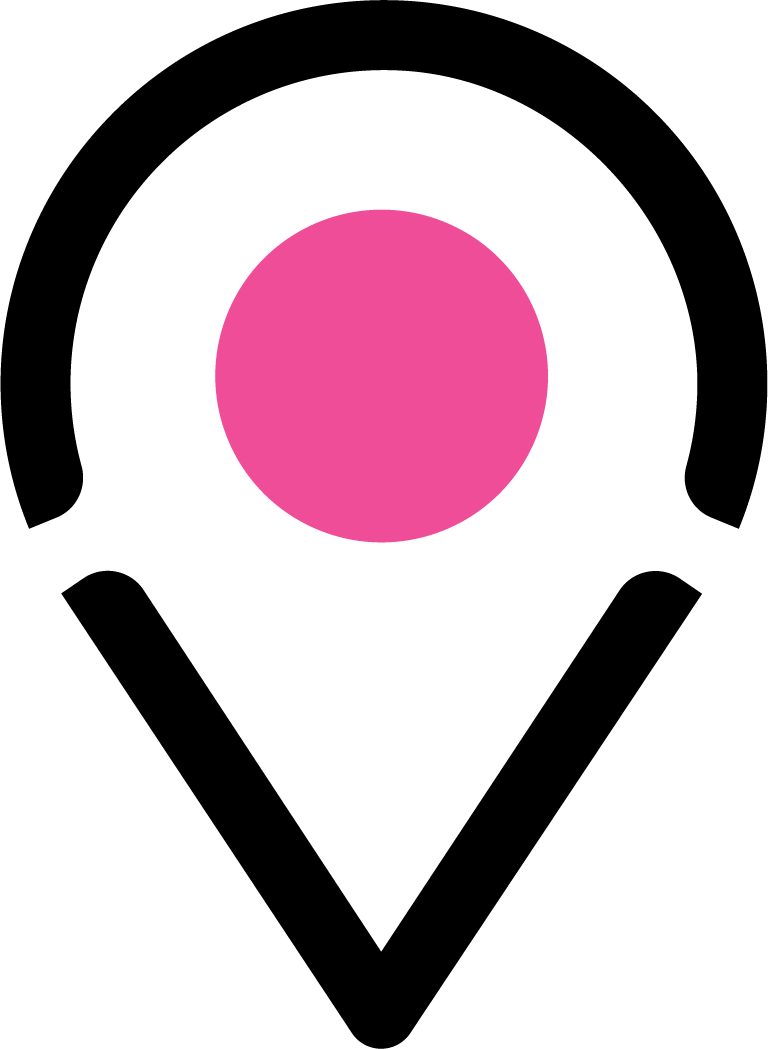 = Wave 2
Gävle
Borlänge
Uppsala
Uppsala
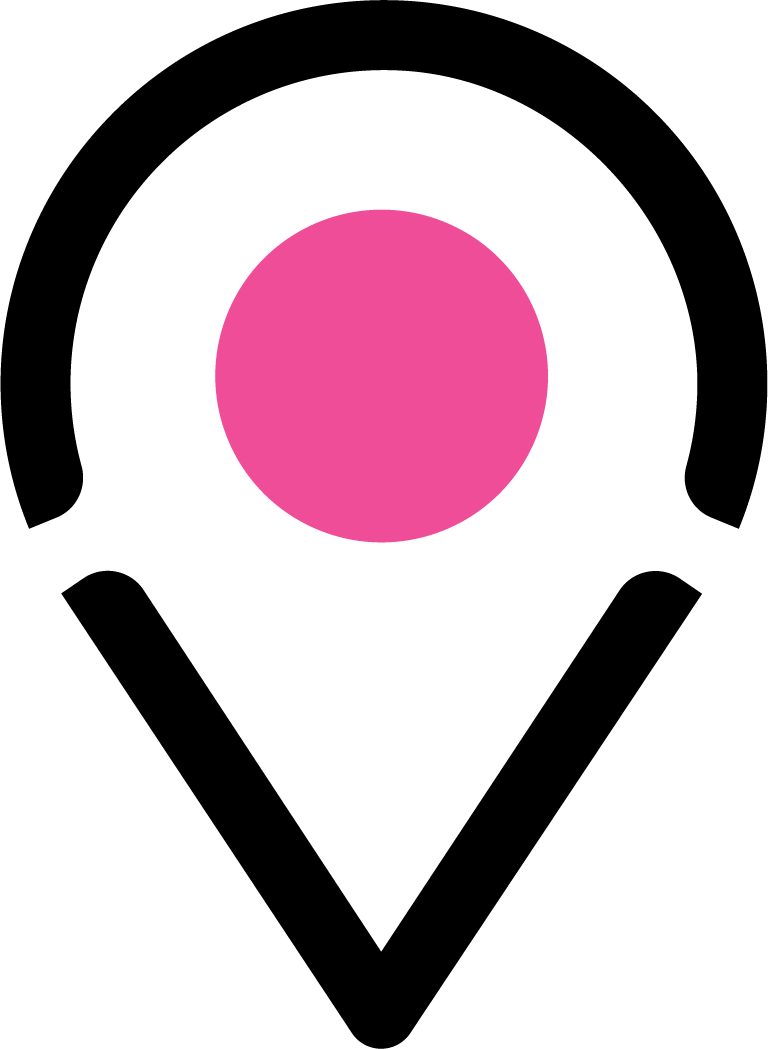 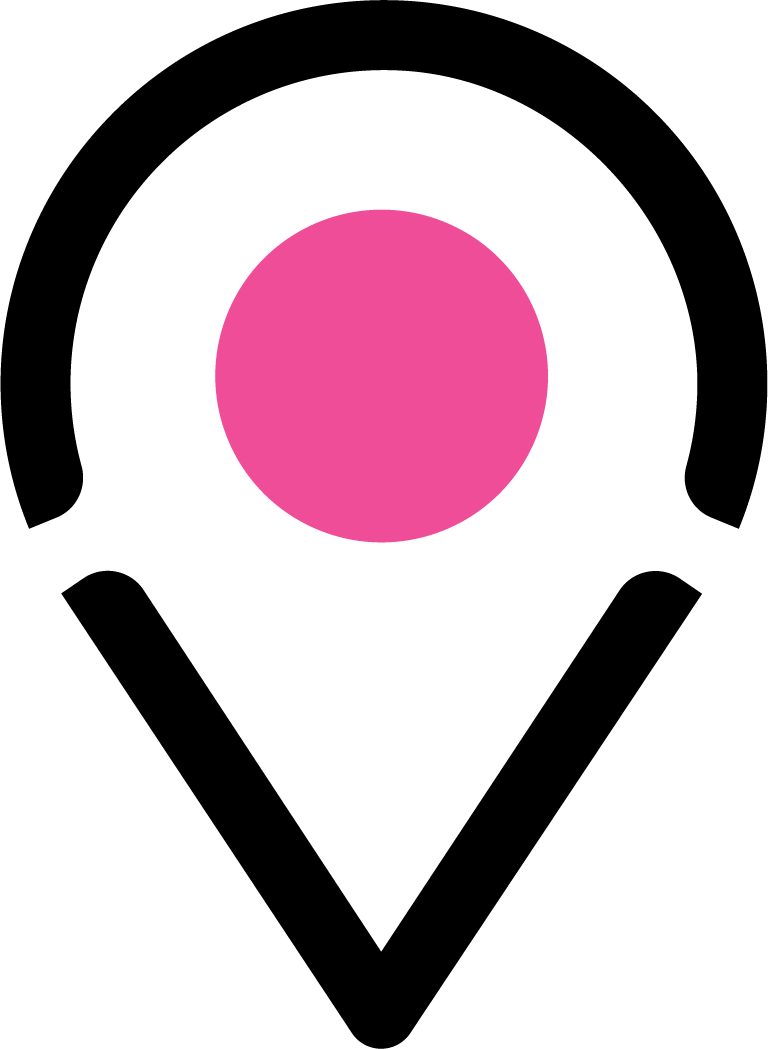 Järfälla
Järfälla
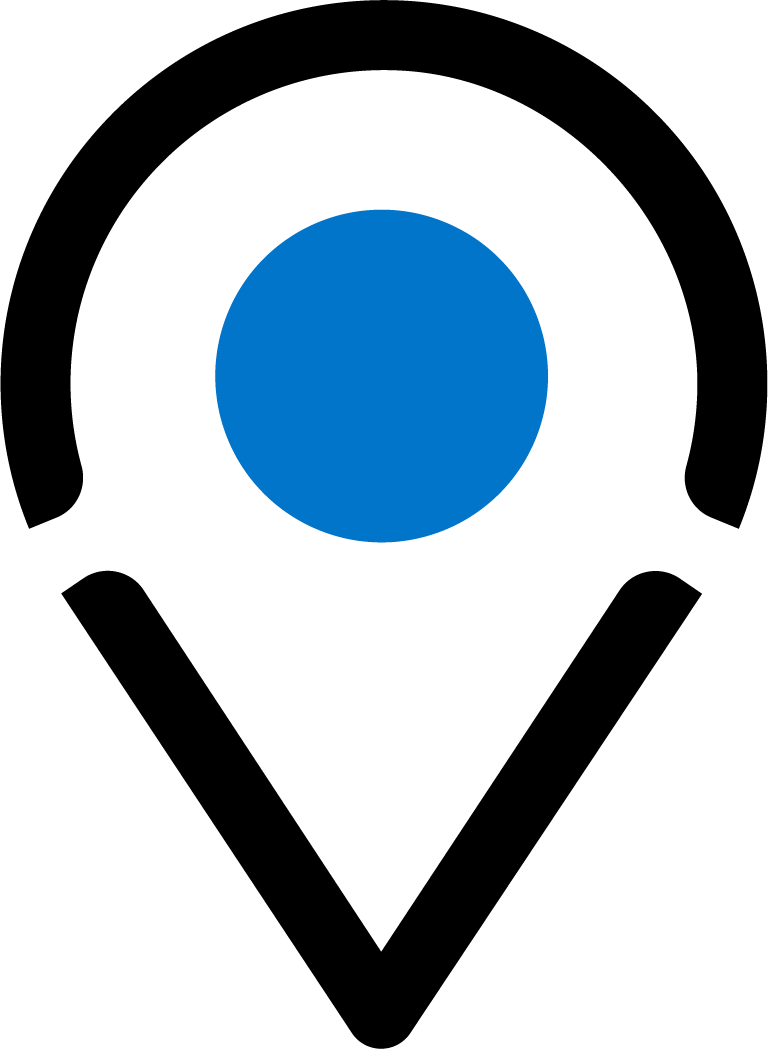 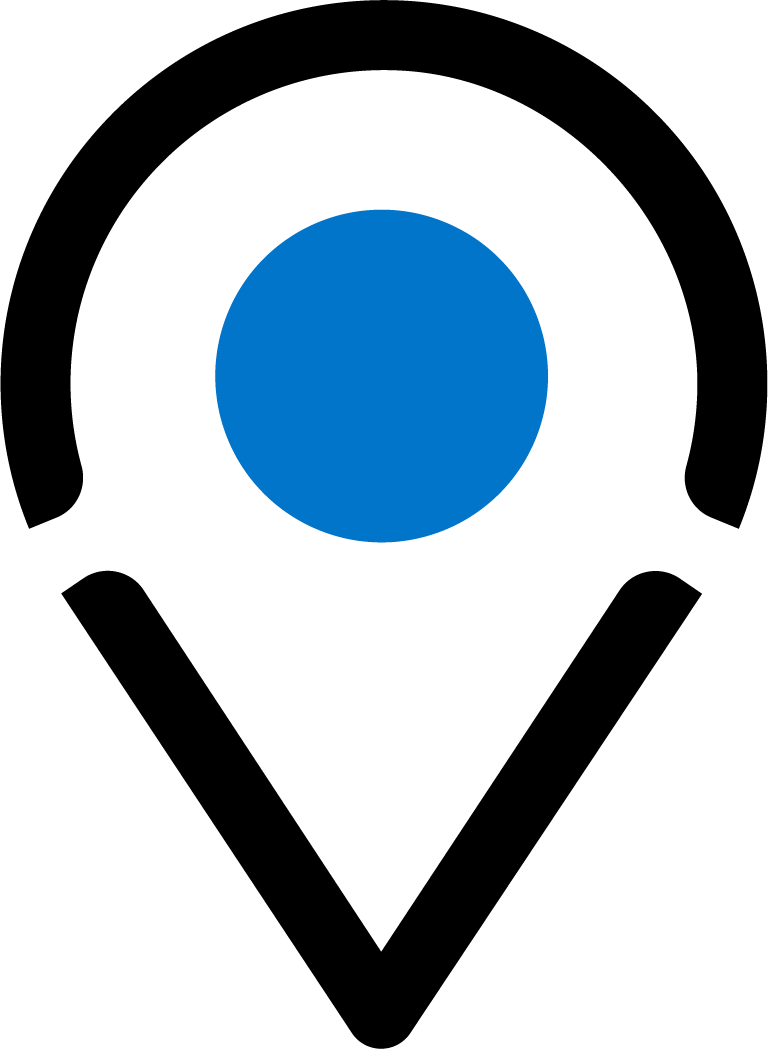 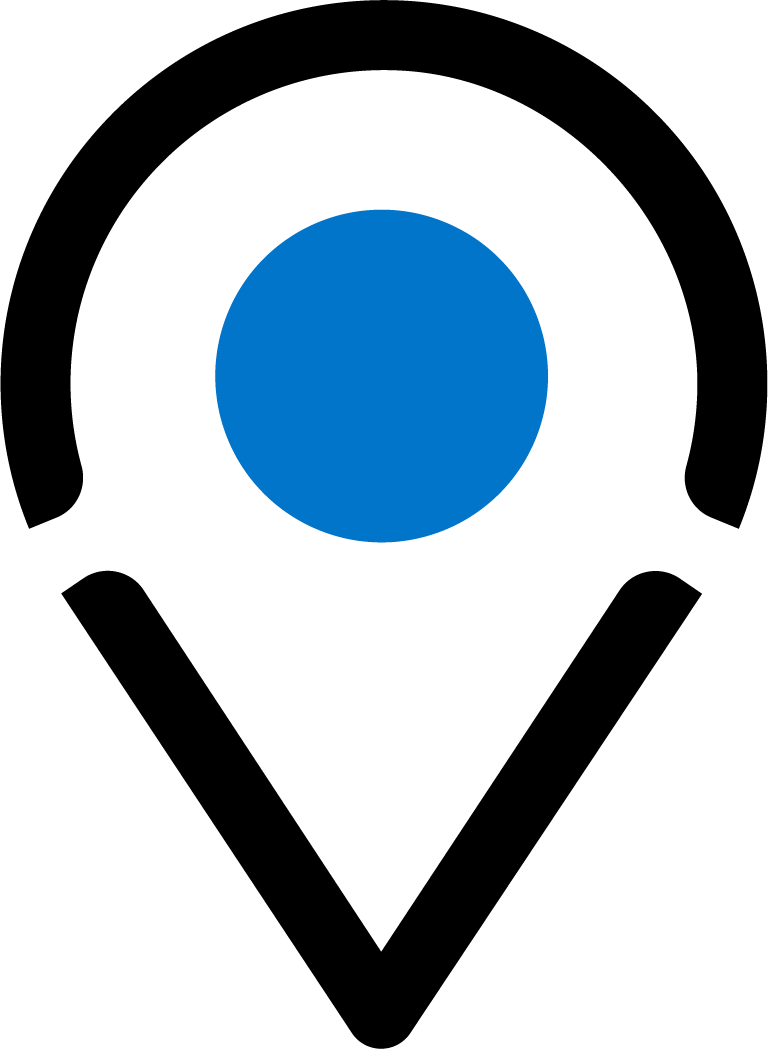 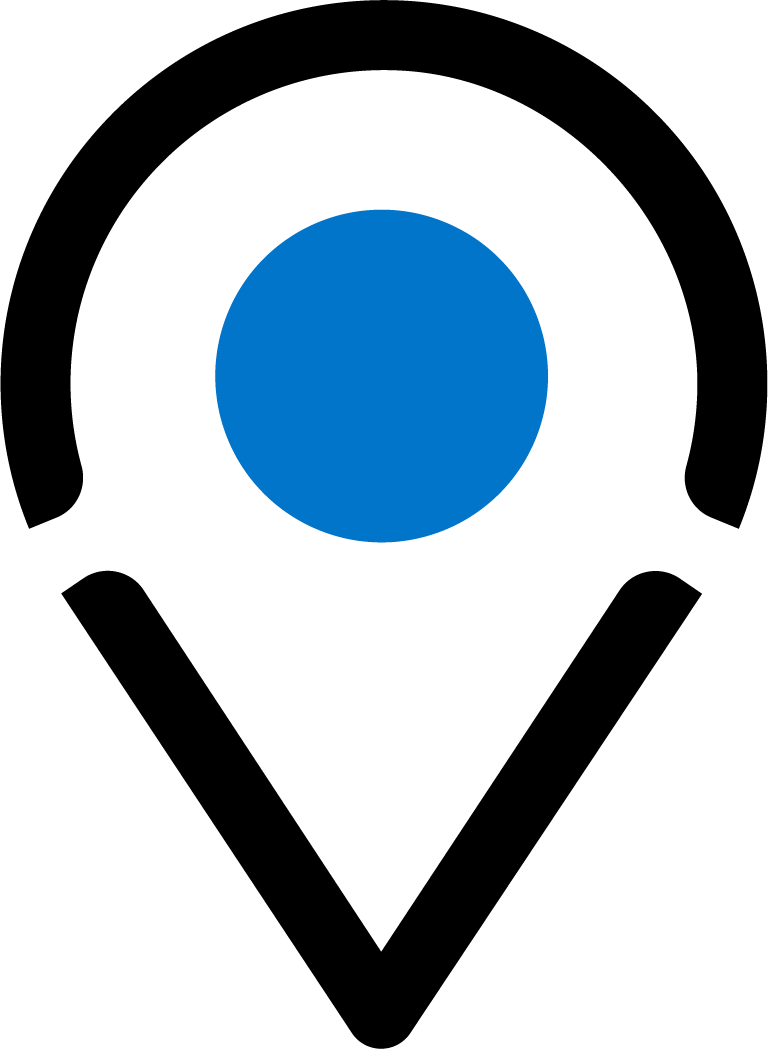 Nacka
Karlstad
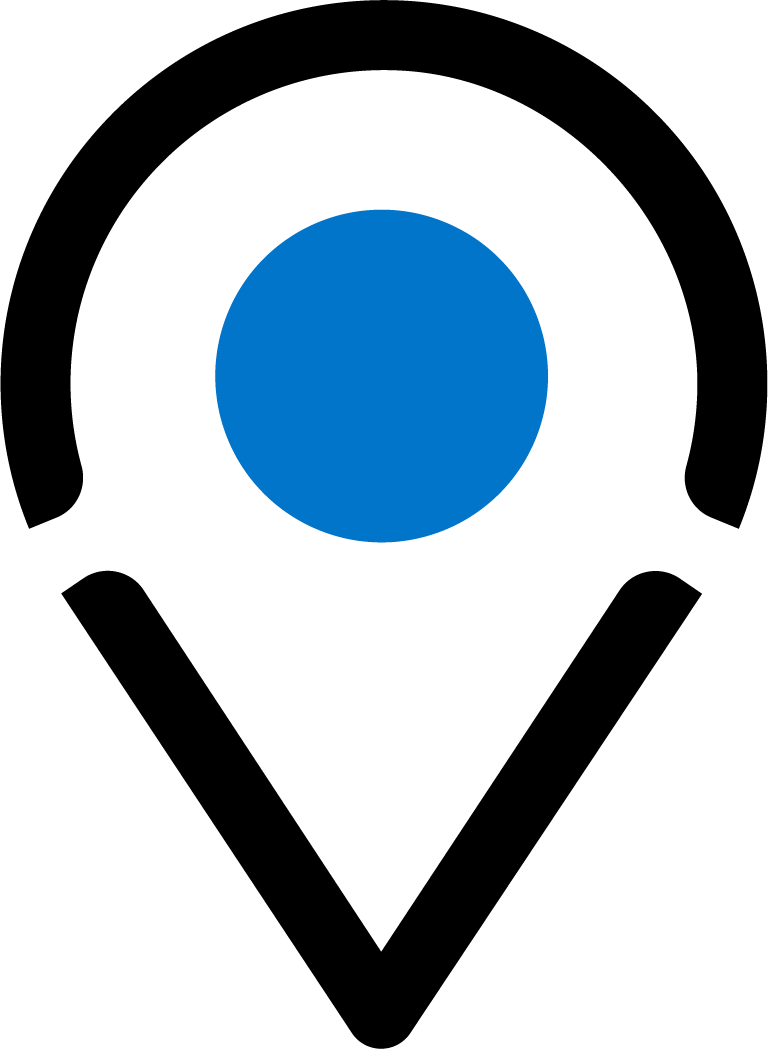 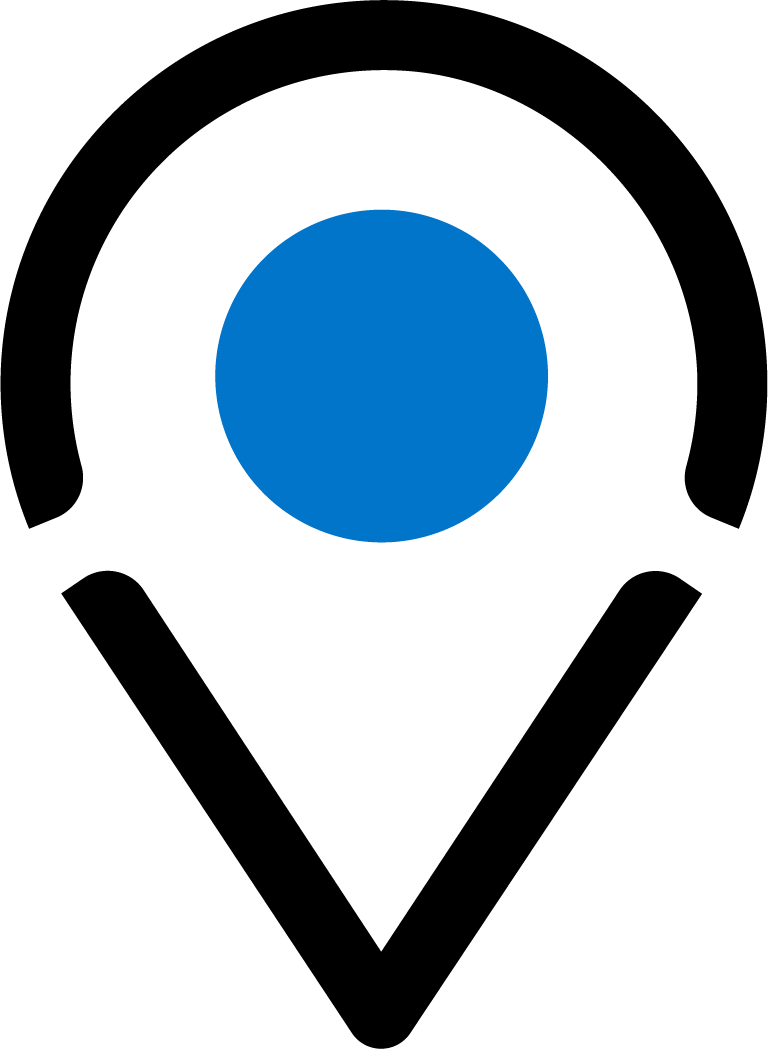 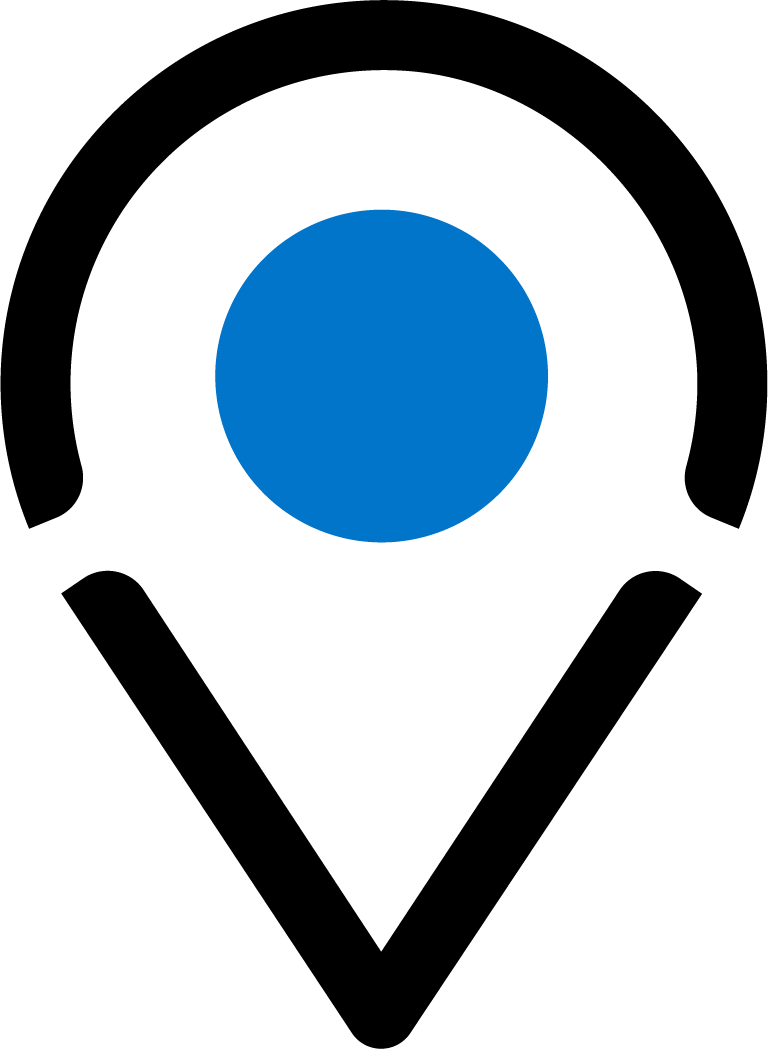 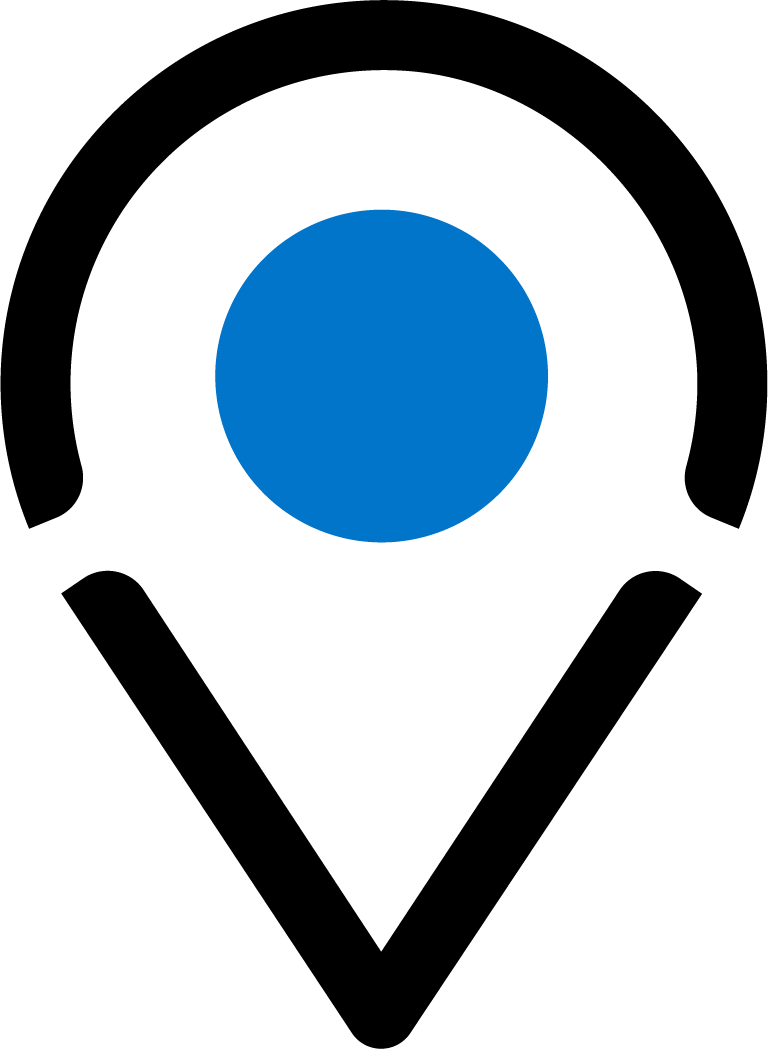 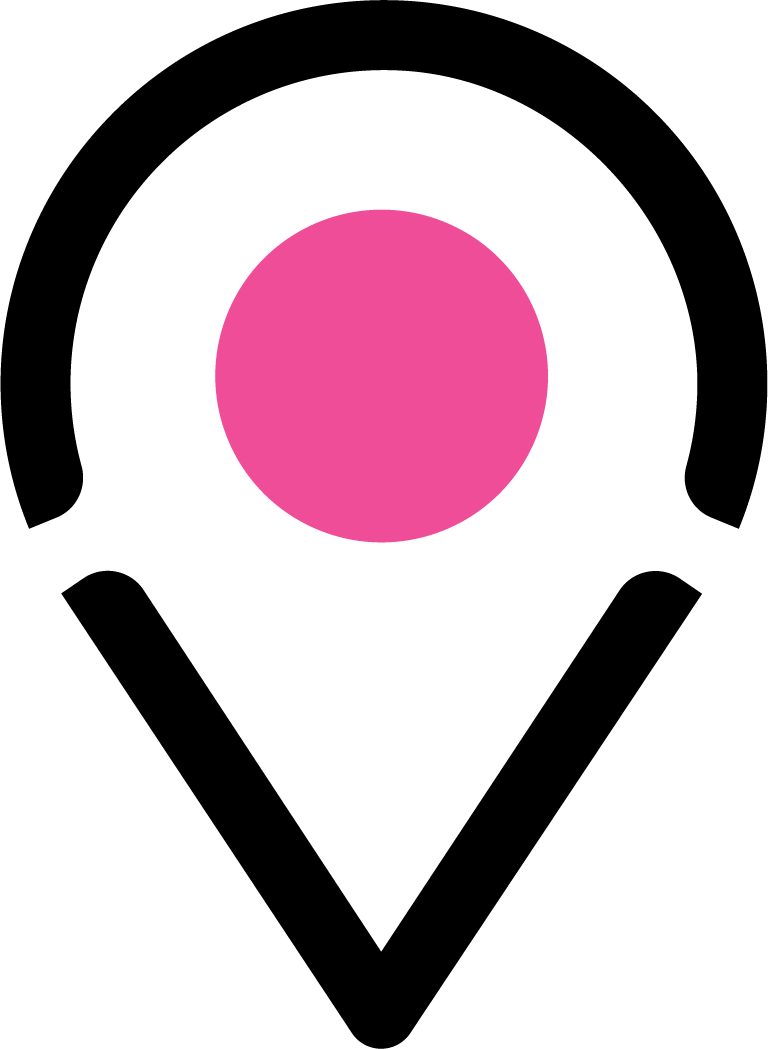 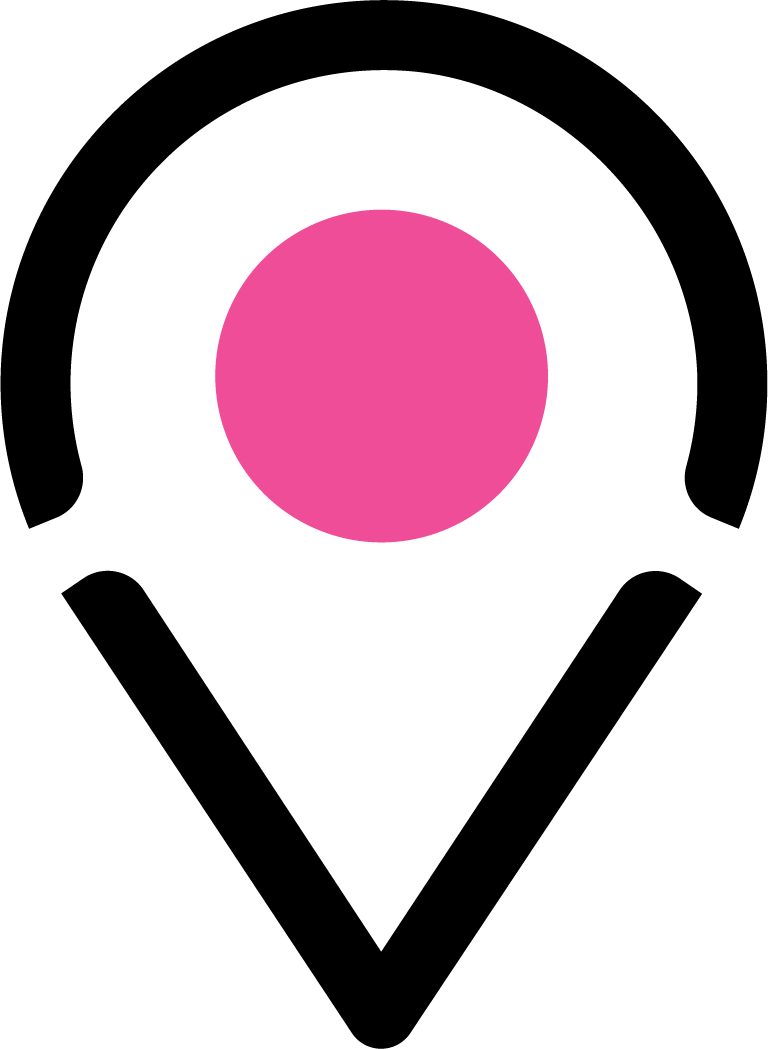 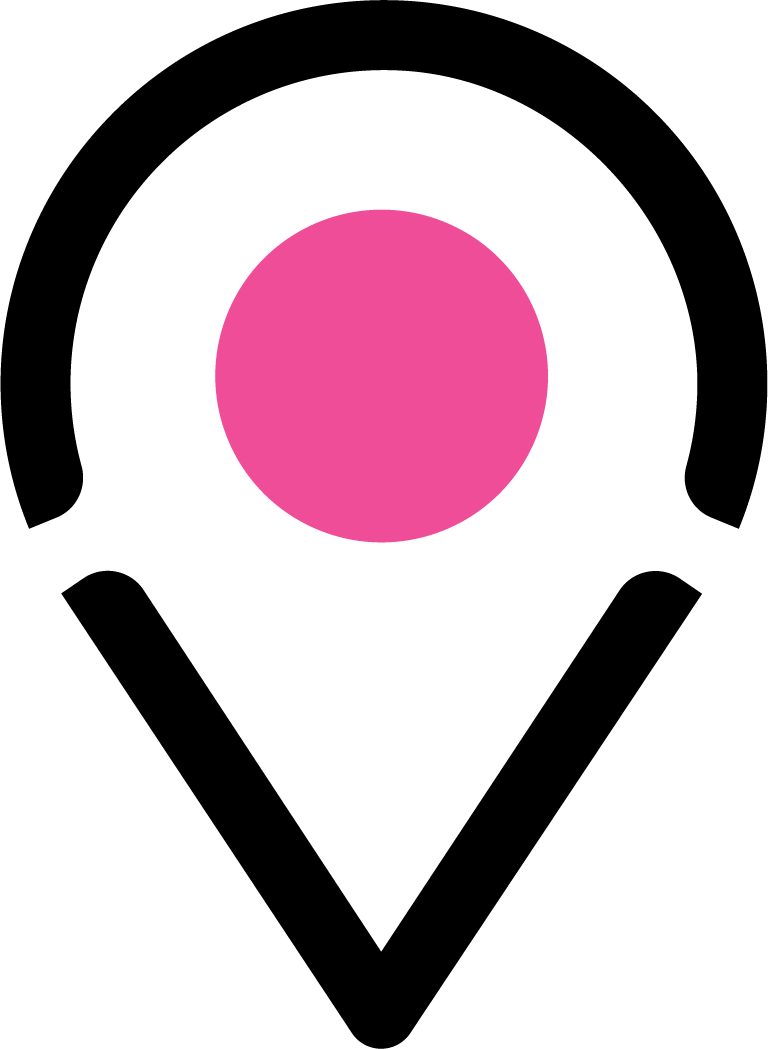 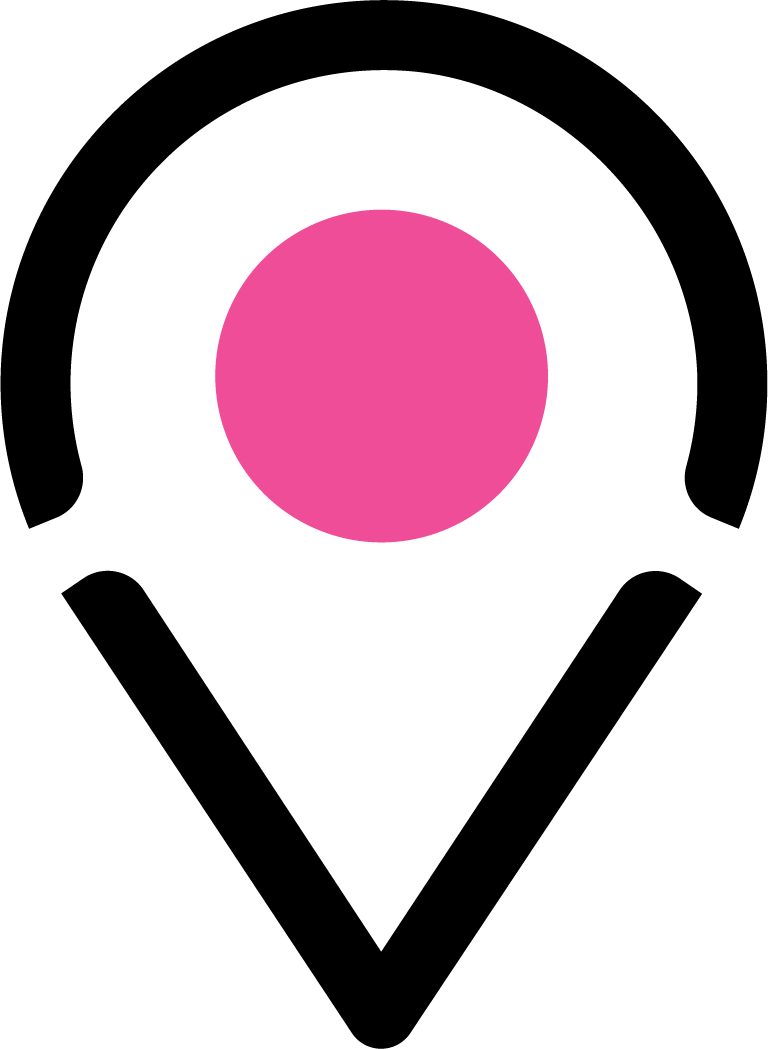 Stockholm
Stockholm
Örebro
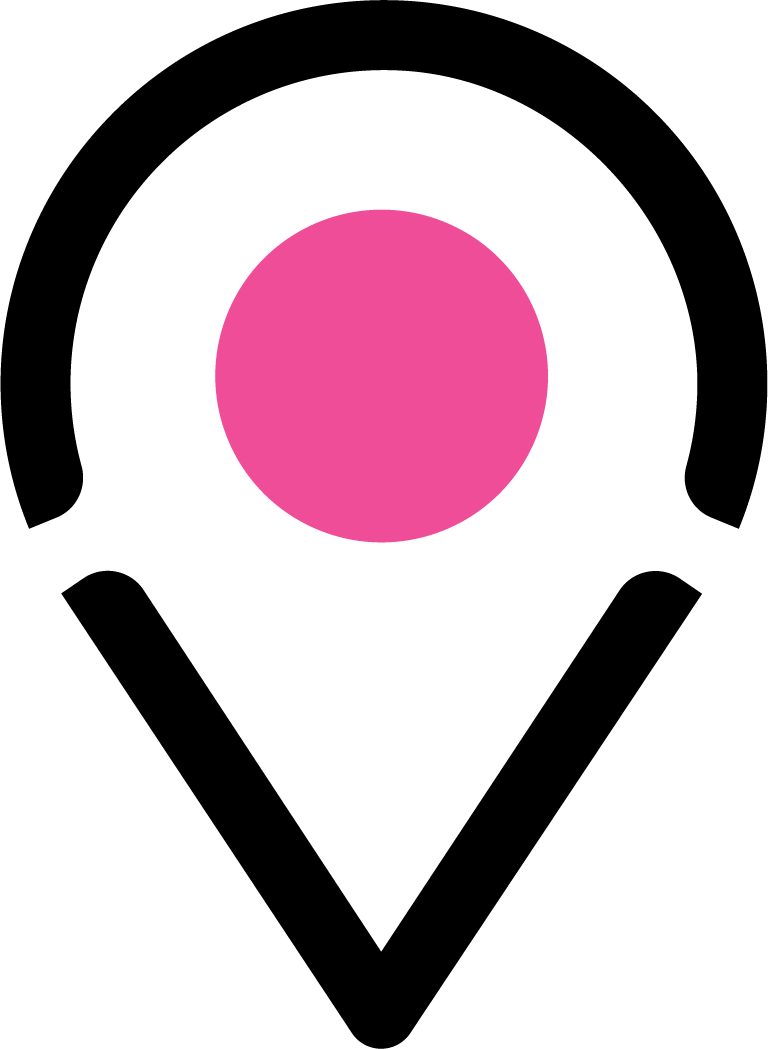 Enköping
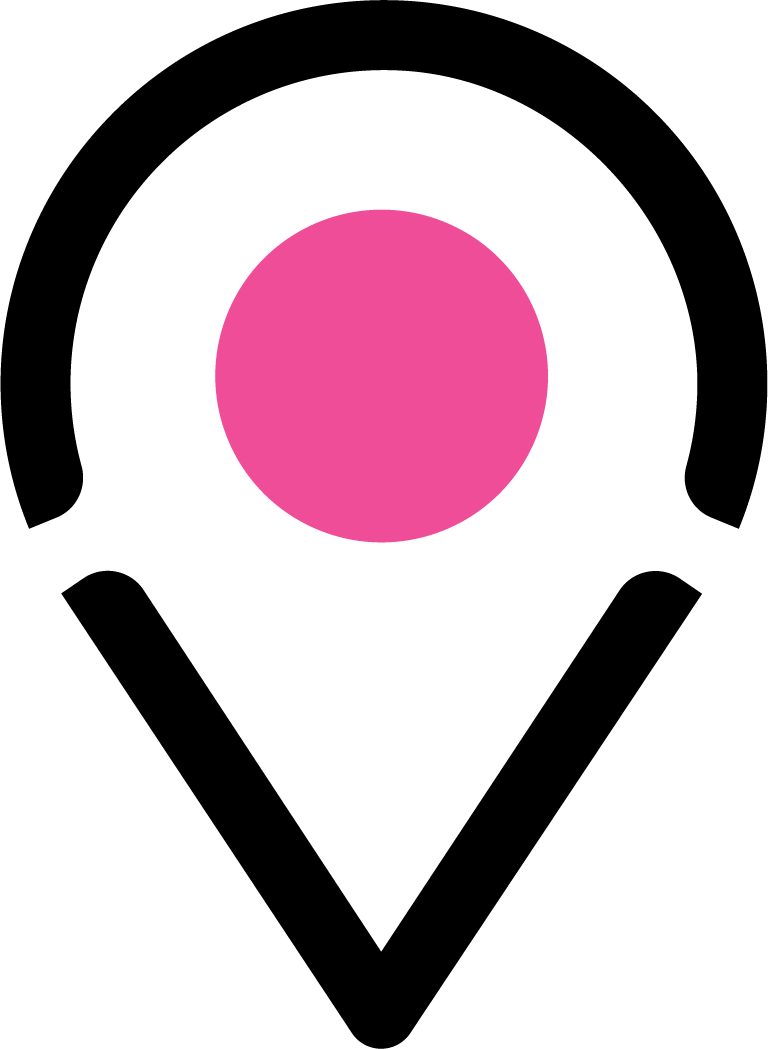 Mariestad
Enköping
Eskilstuna
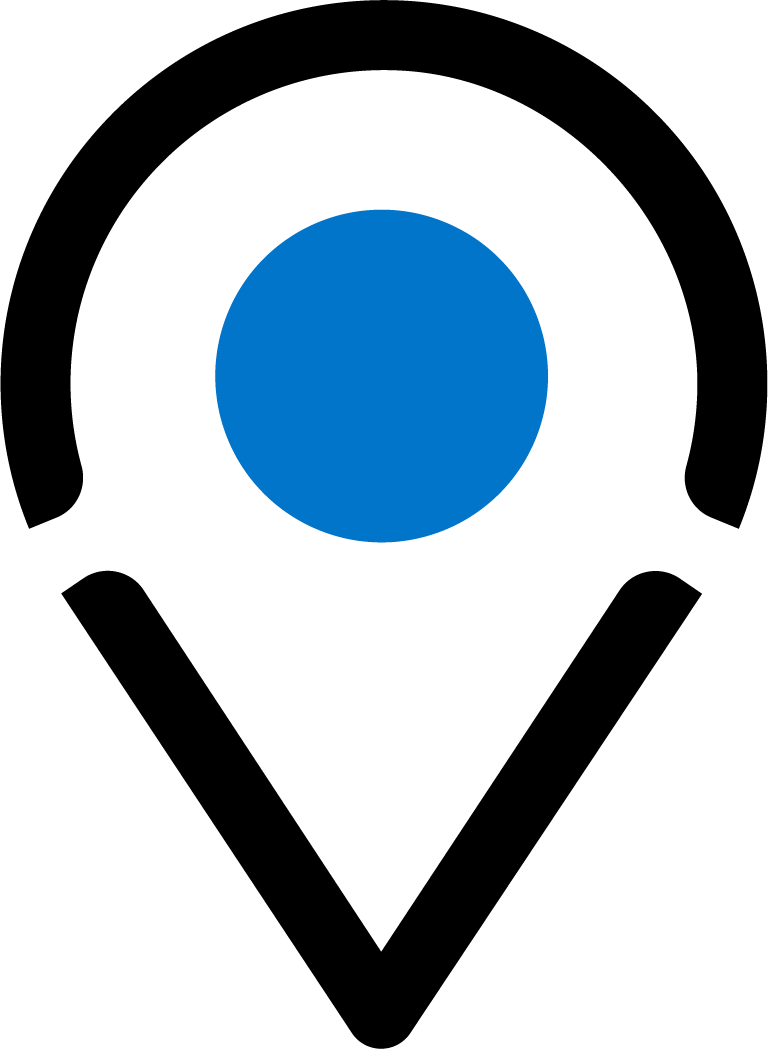 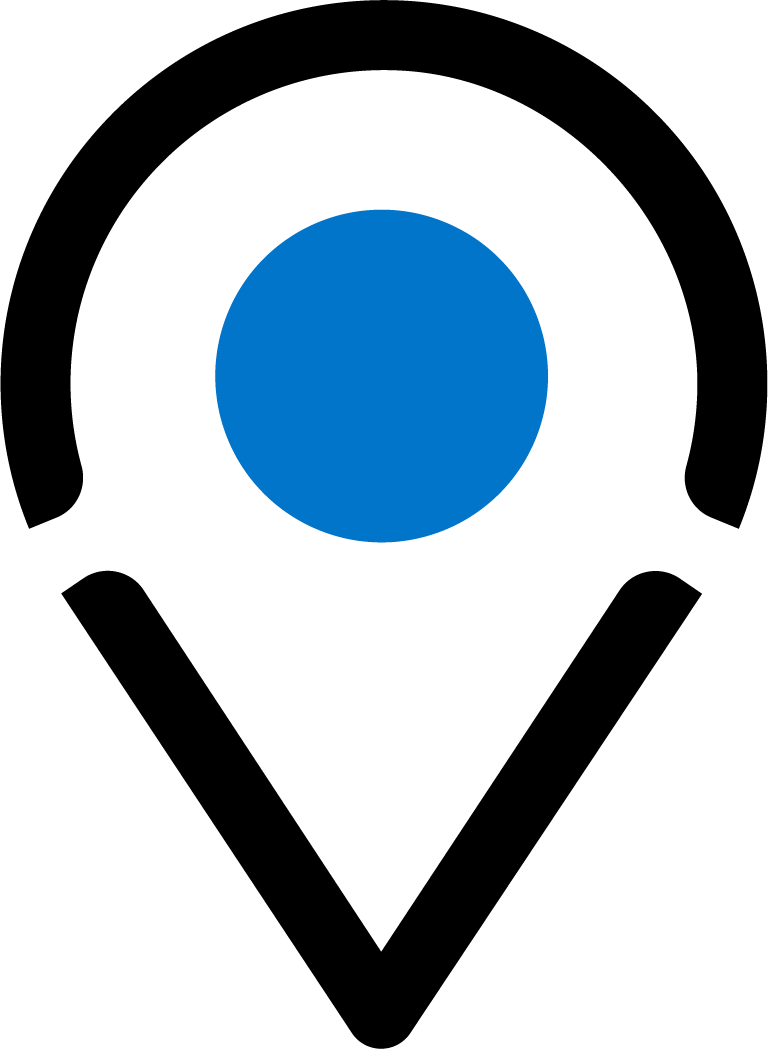 Göteborg
Göteborg
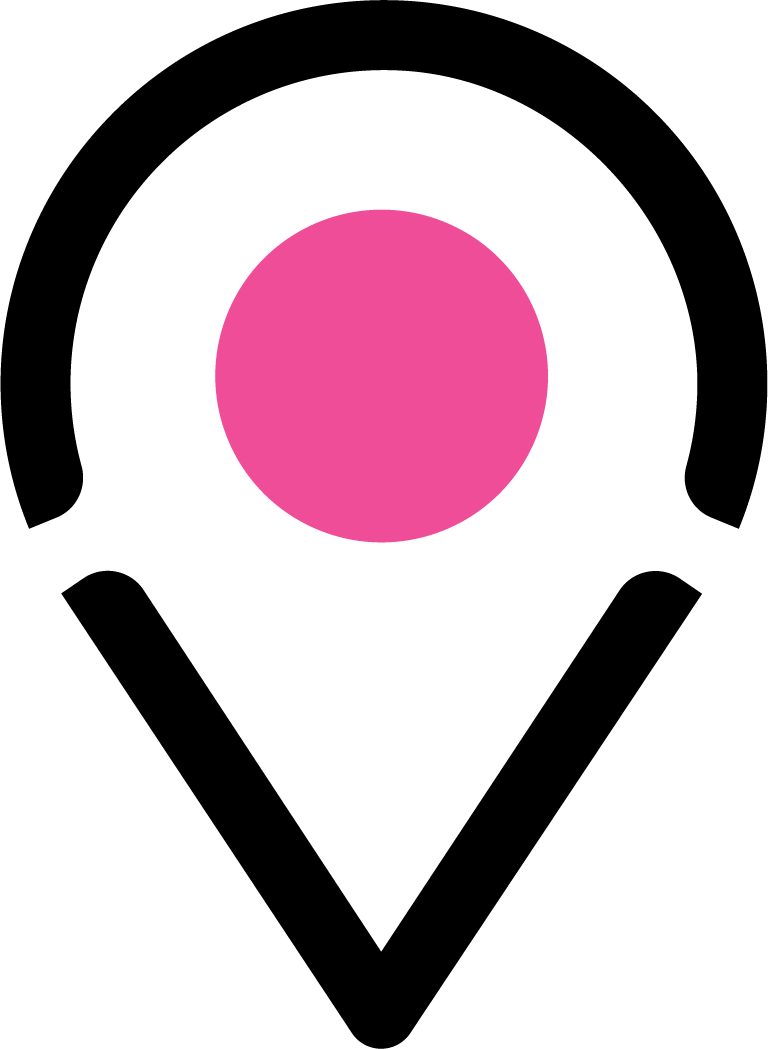 Linköping
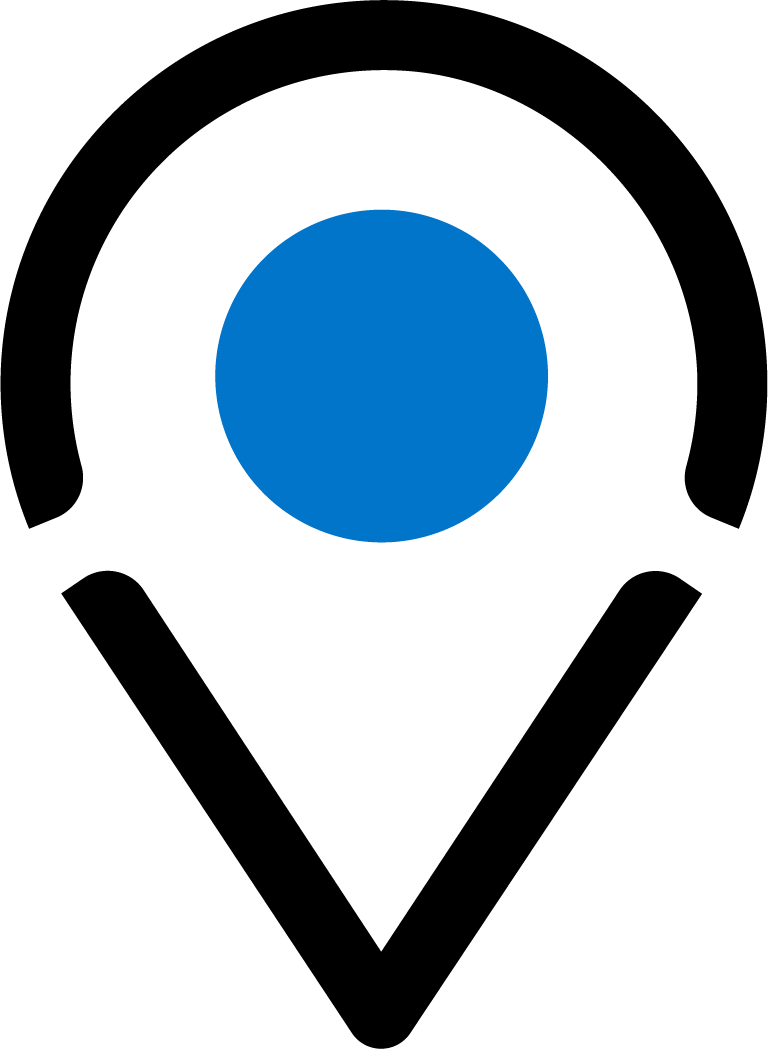 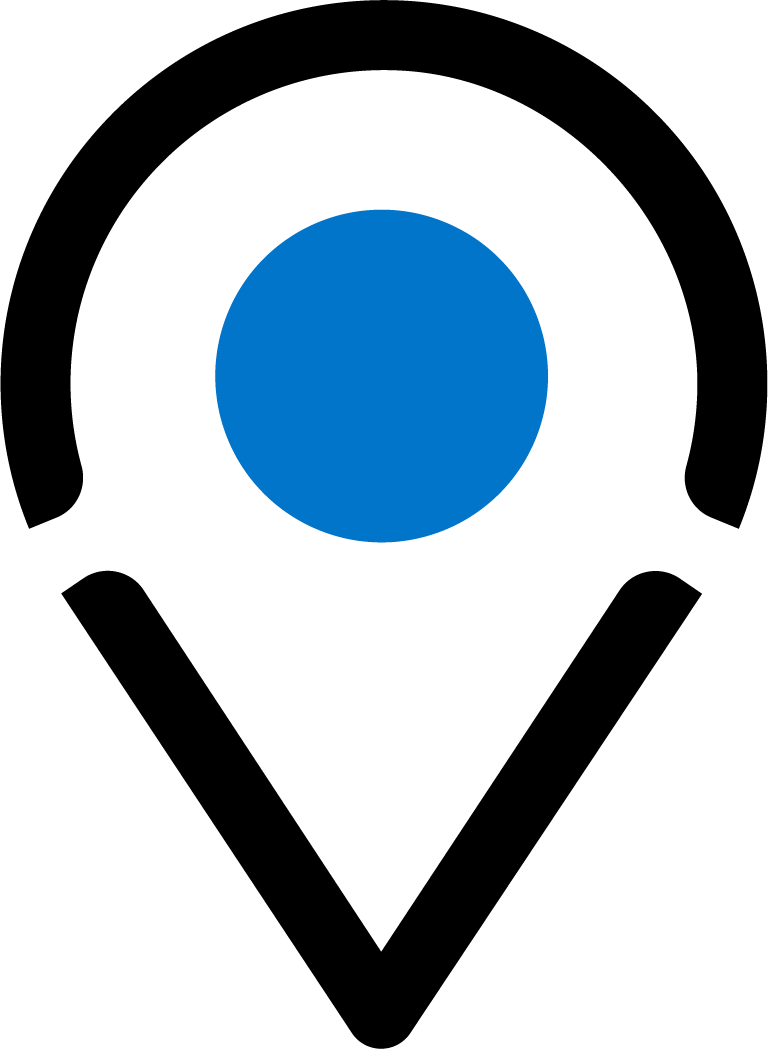 Borås
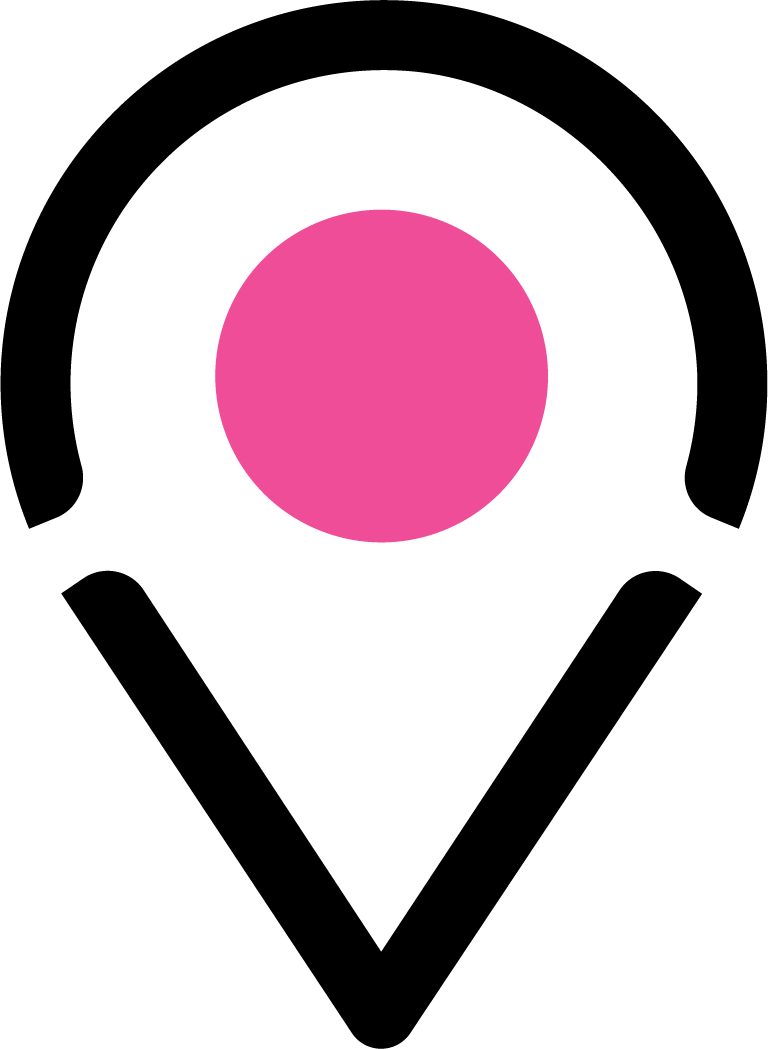 Helsingborg
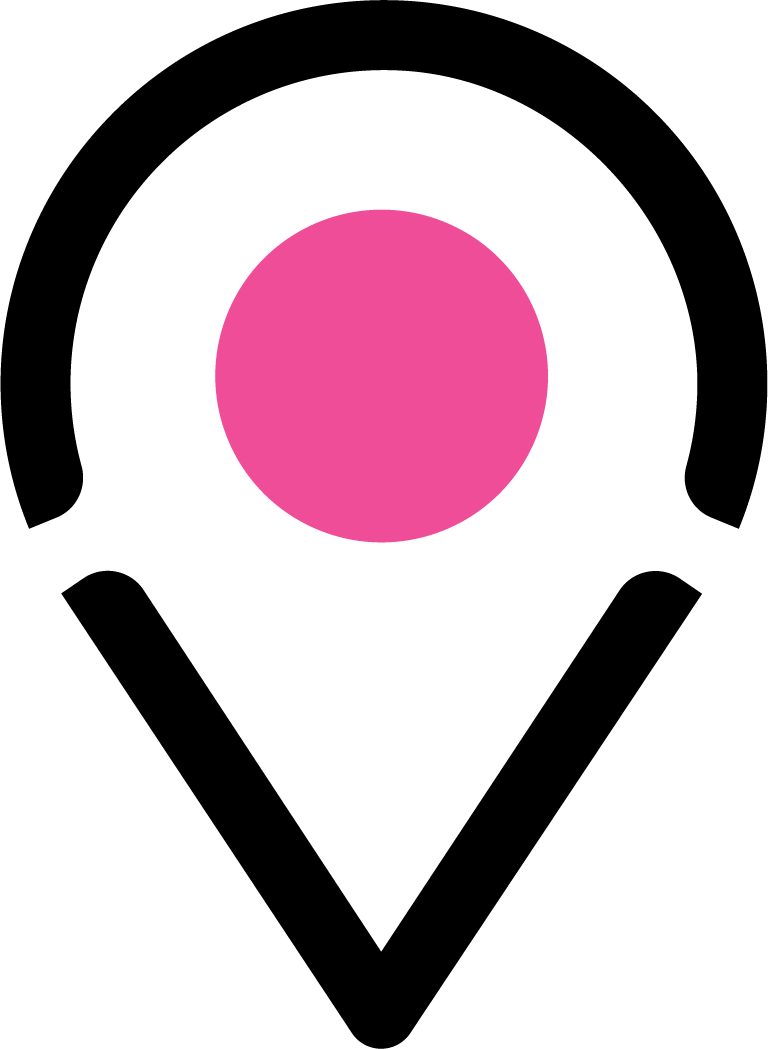 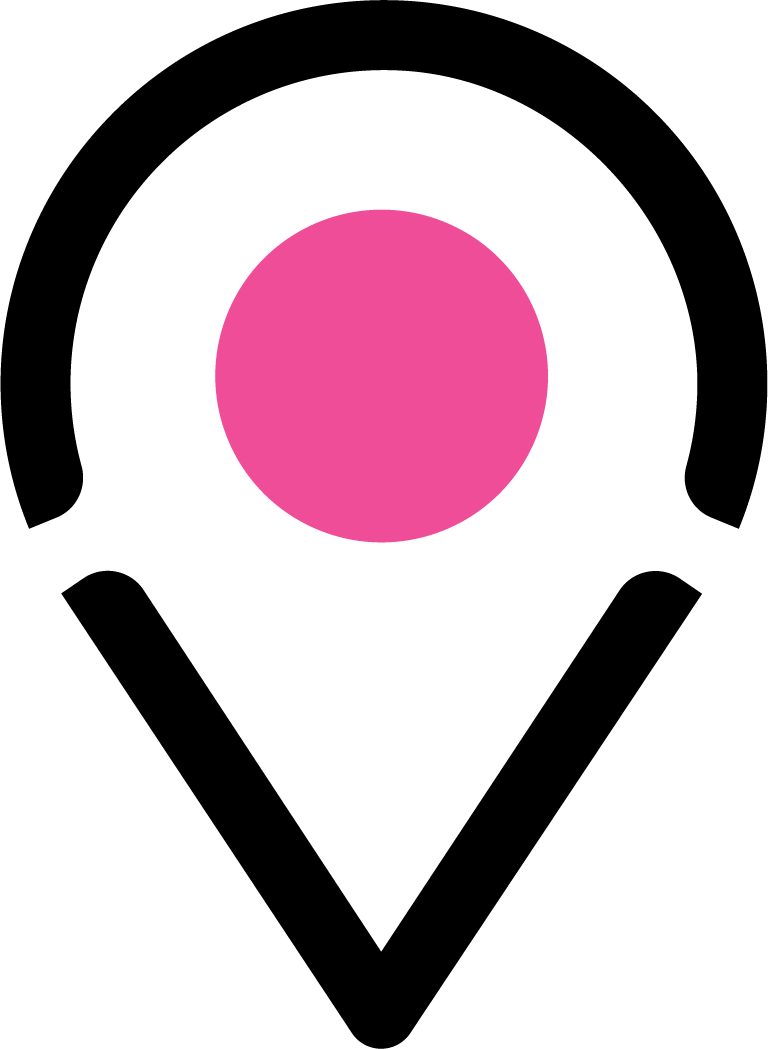 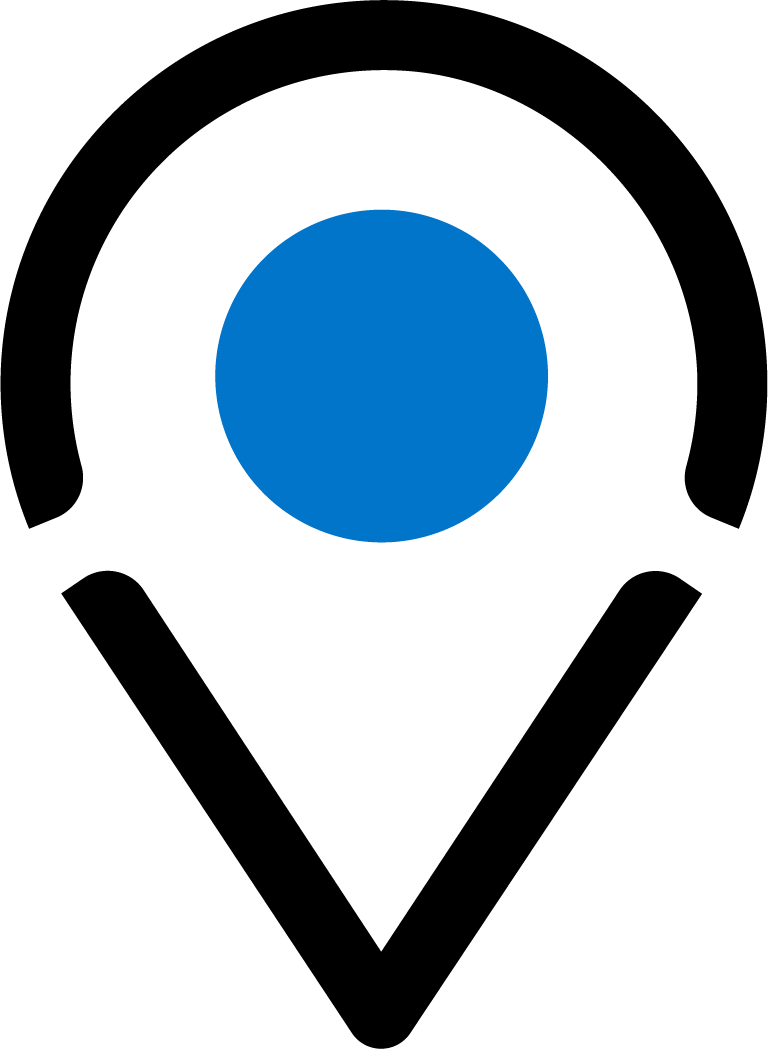 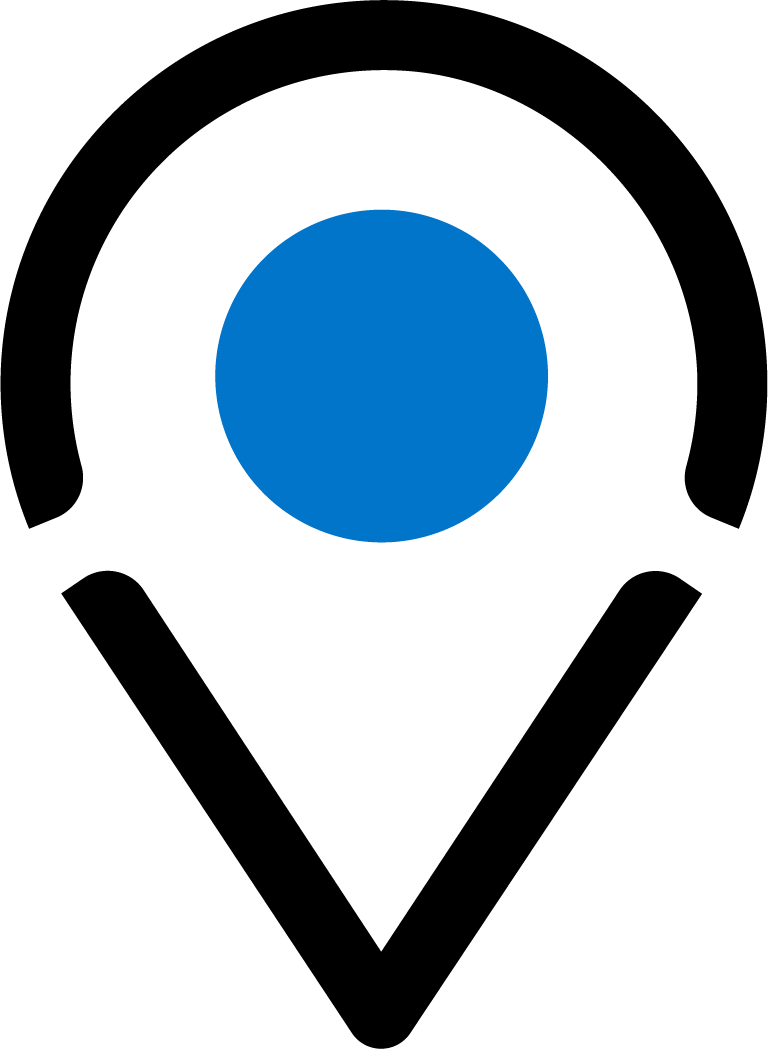 Kalmar
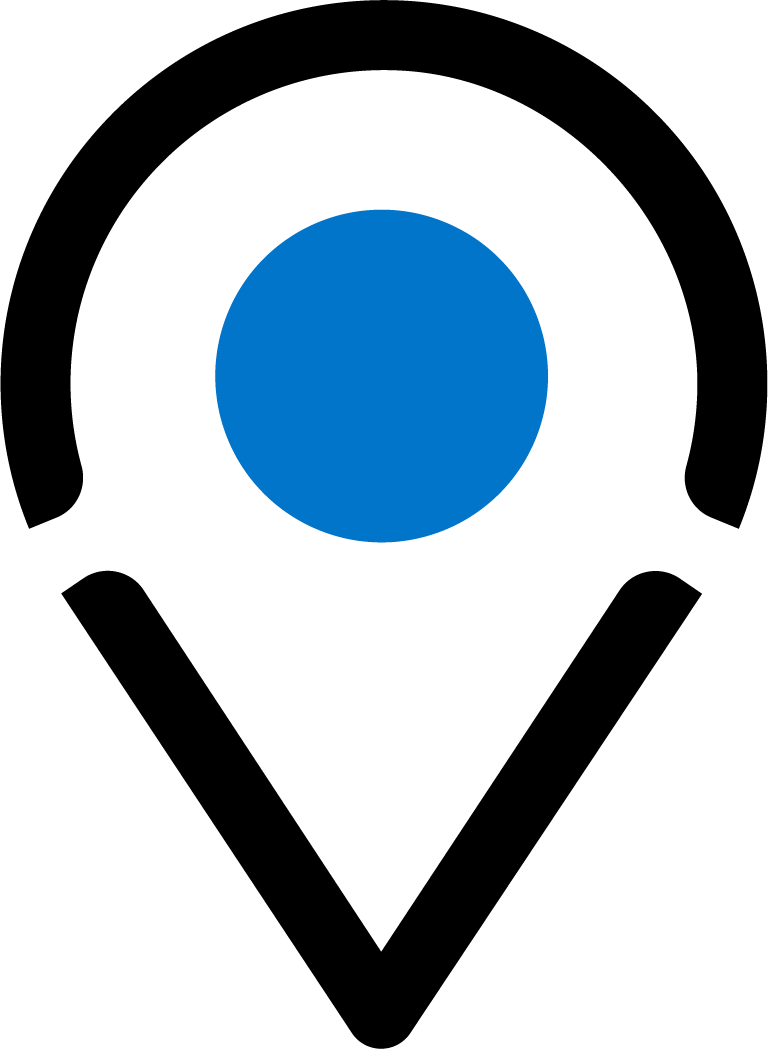 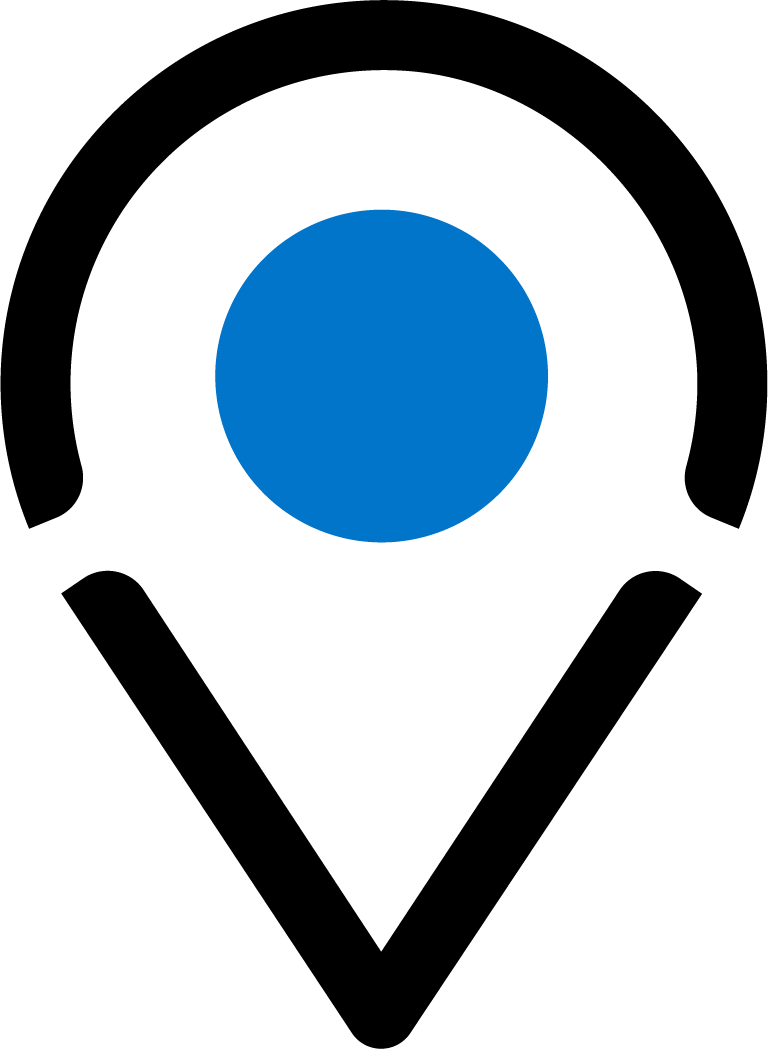 Malmö
Malmö
Växjö
Växjö
Lund
Lund
Kristianstad
[Speaker Notes: Borlänge
Borås
Enköping
Eskilstuna
Gävle
Göteborg
Helsingborg
Järfälla
Kalmar
Karlstad
Kristianstad
Linköping
Lund
Malmö
Mariestad
Nacka
Skellefteå
Stockholm
Umeå
Uppsala
Växjö
Örebro
Östersund]
Wave 1, 9 cities
Wave 2, 14 städer
23 municipalities
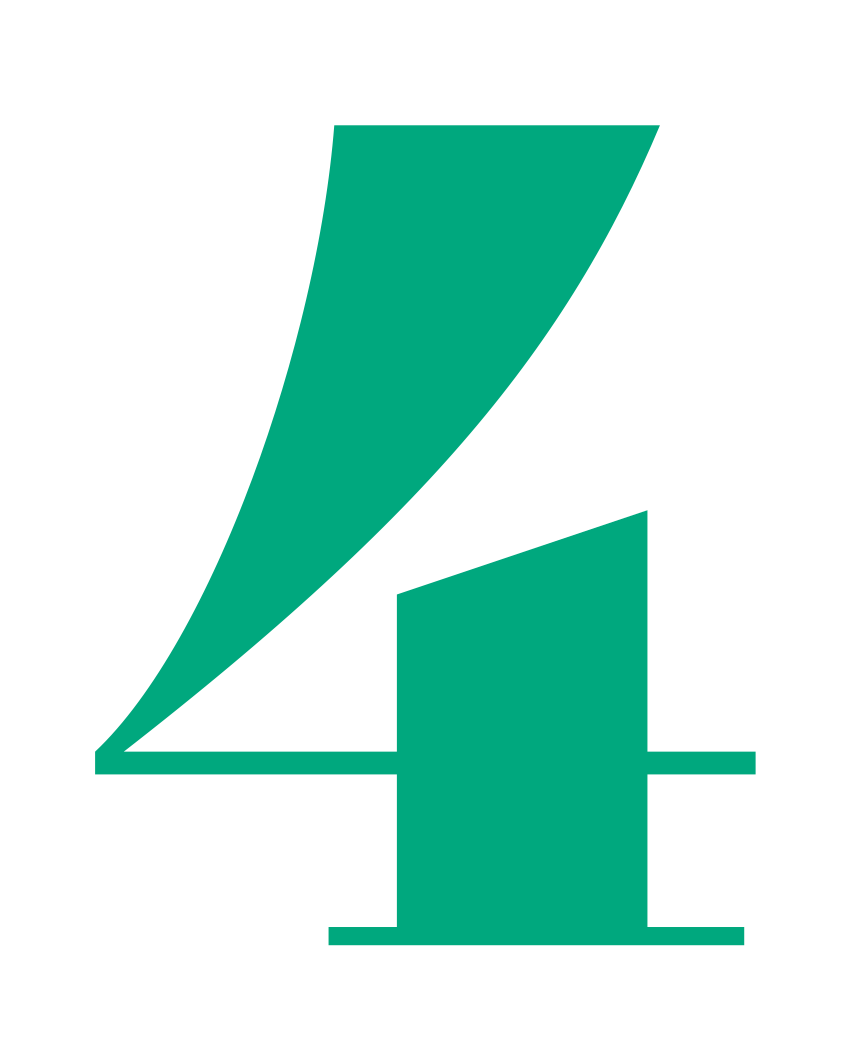 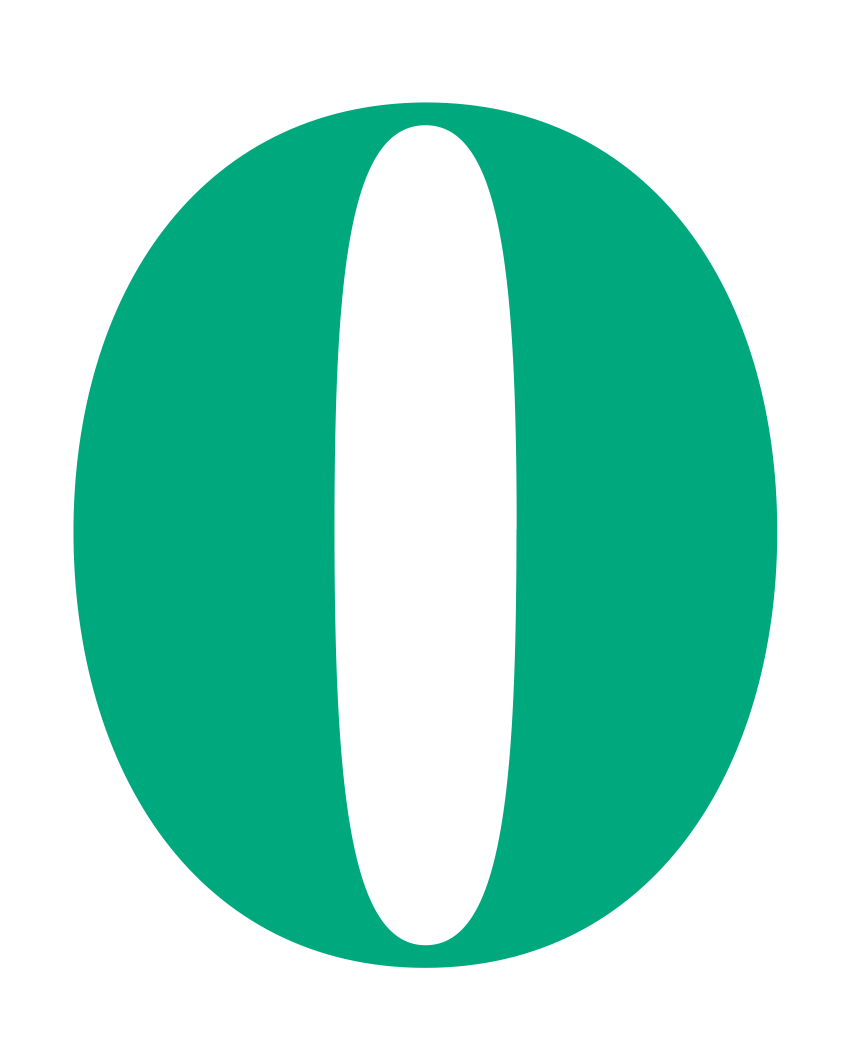 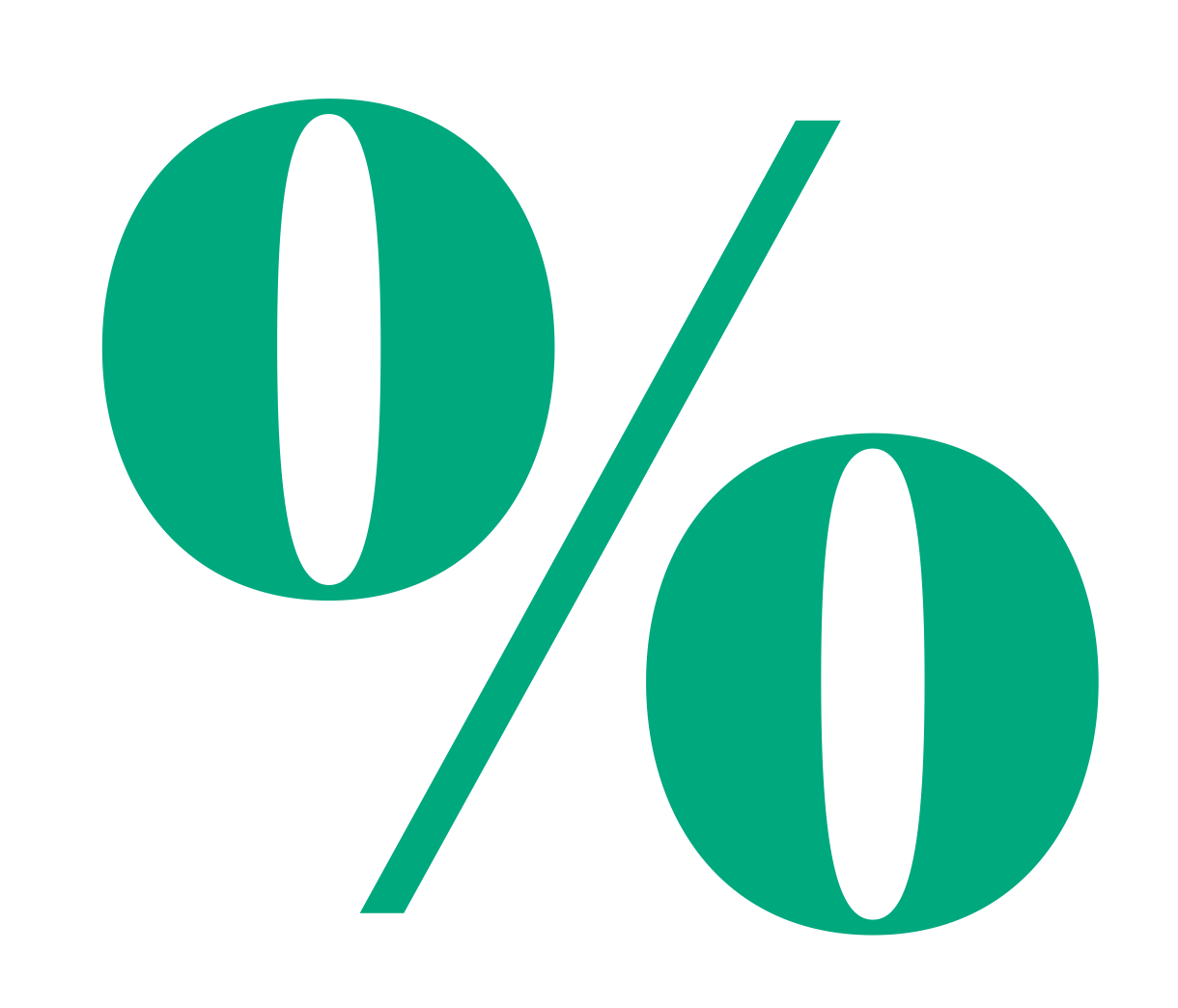 of the population of Sweden
Population
Rest of Sweden
Lund
Borås
Nacka
Växjö
Gävle
Umeå
Borlänge
Örebro
Karlstad
Malmö
Enköping
Järfälla
Kalmar
Linköping
Göteborg
Skellefteå
Eskilstuna
Mariestad
Uppsala
Östersund
Stockholm
Kristianstad
Helsingborg
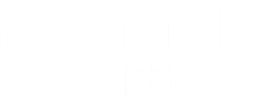 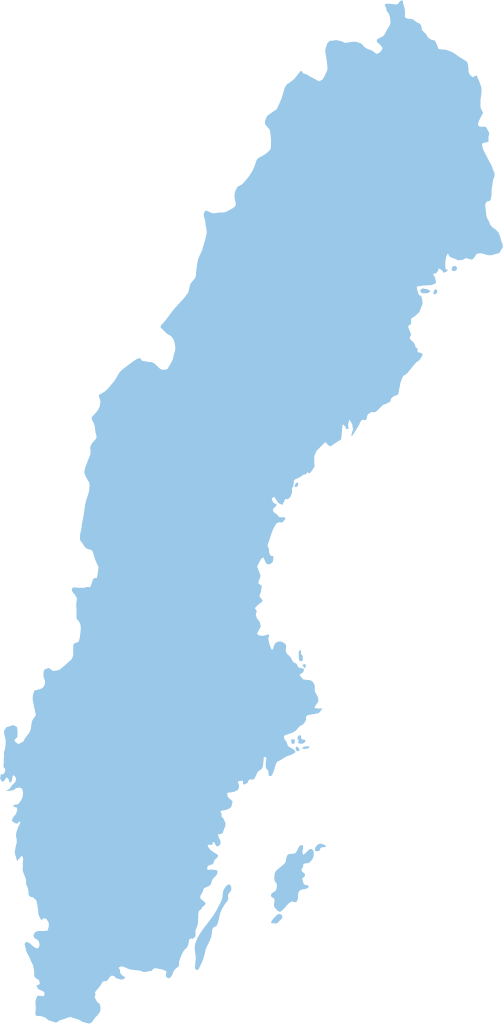 Climate Neutral Cities 2030
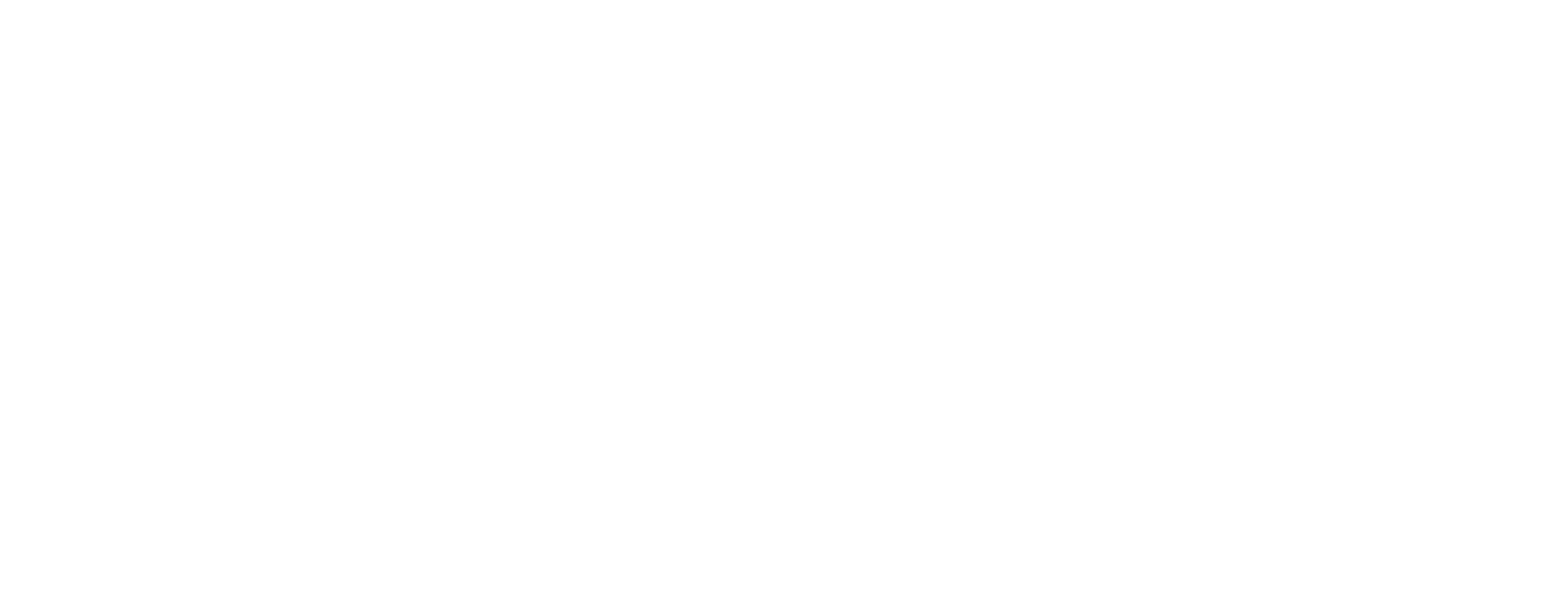 Mission: Climate neutral cities 2030 with a good life for all within planetary boundaries
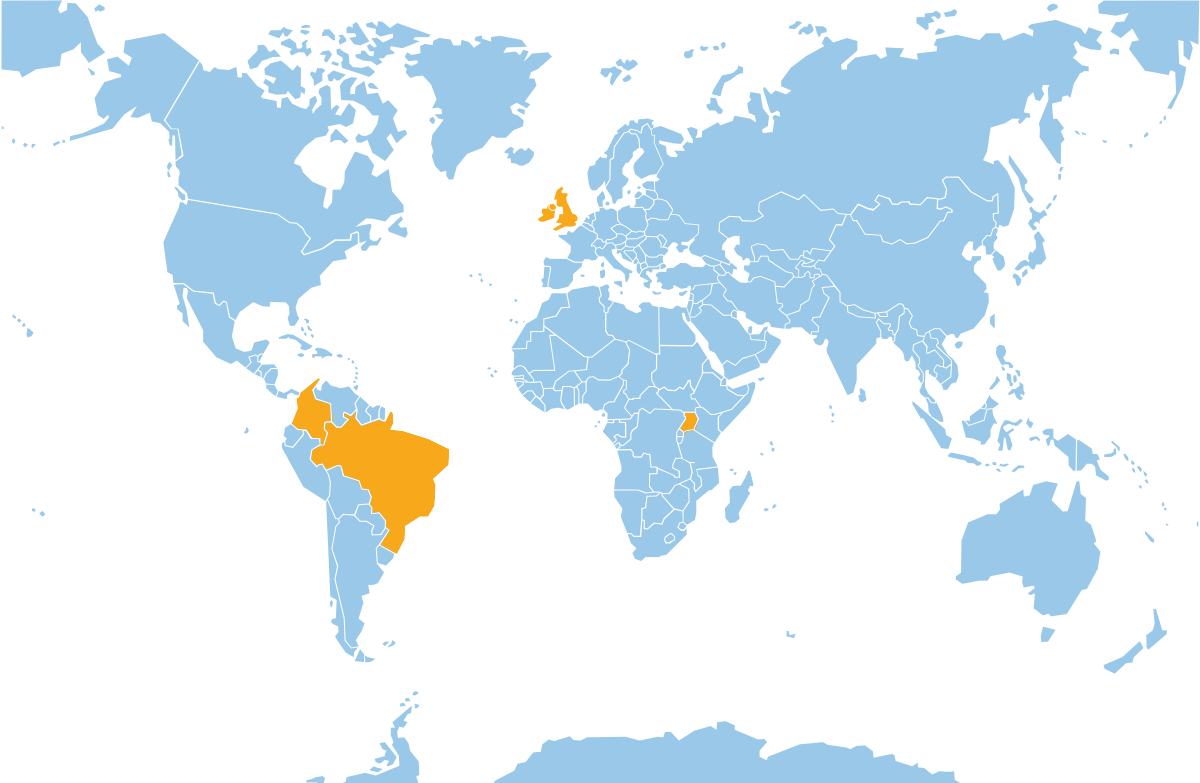 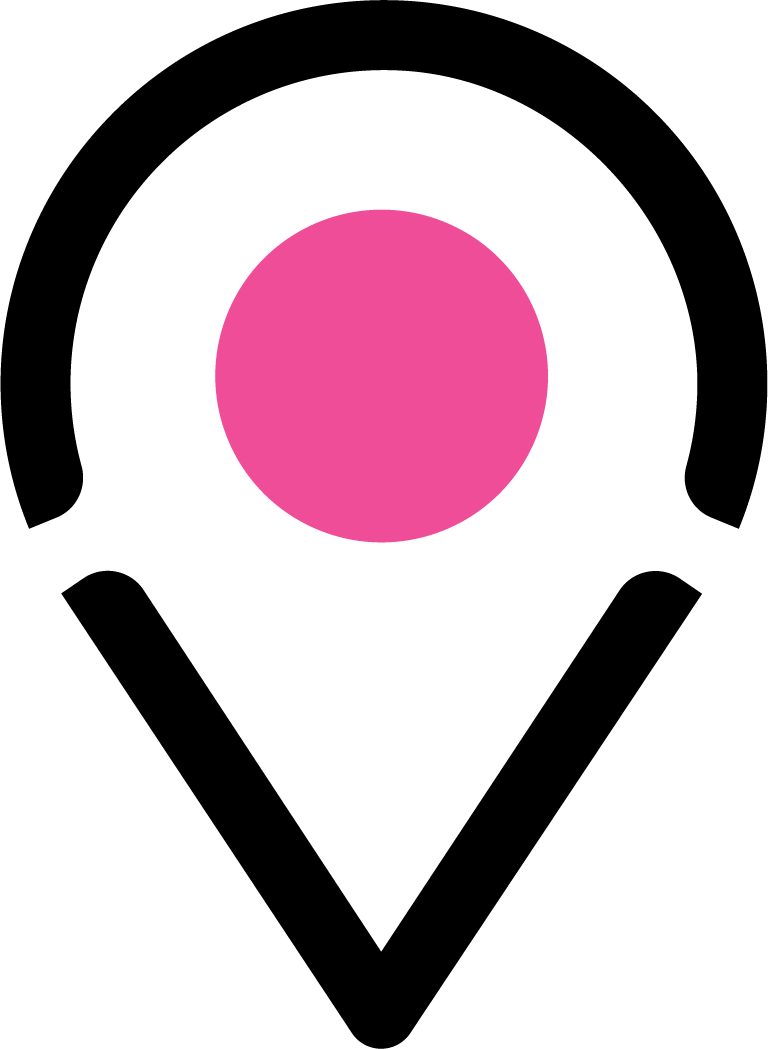 Globally
Europe
Sweden
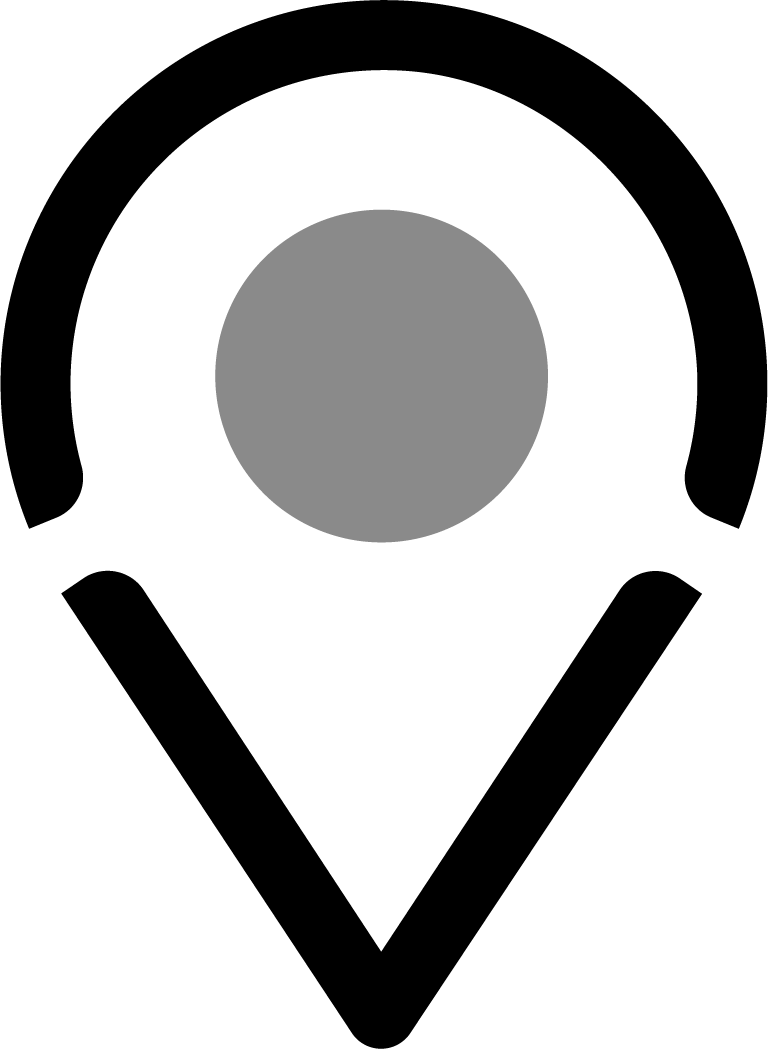 Bristol
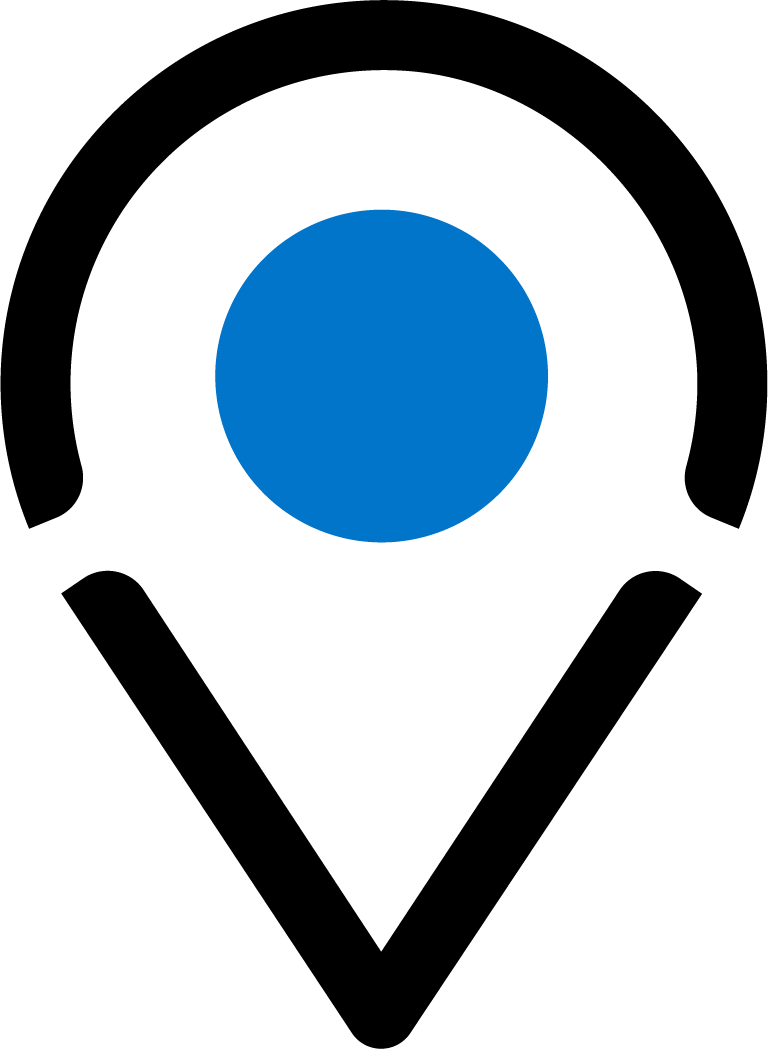 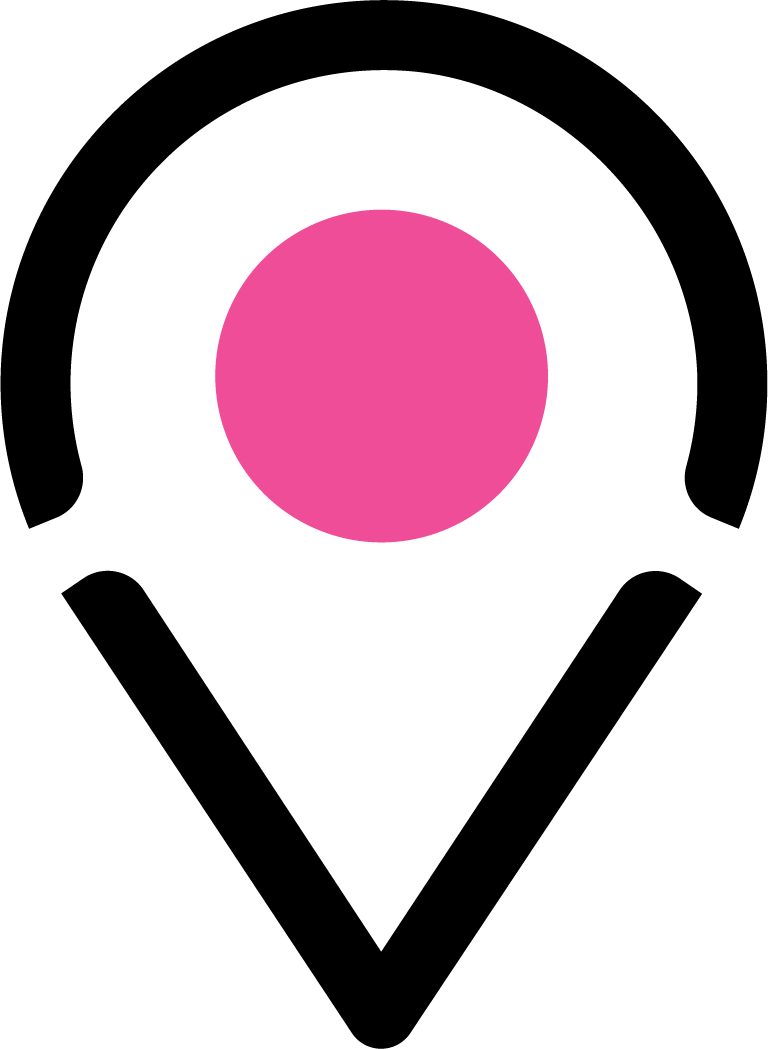 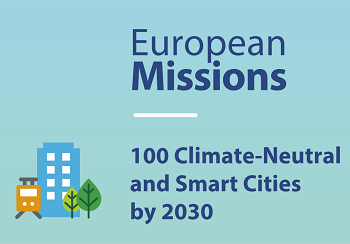 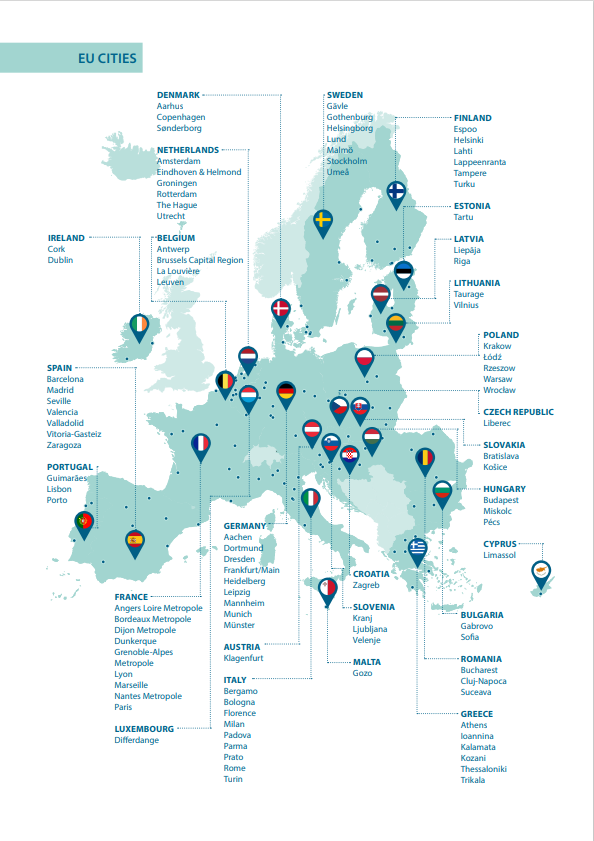 Bogotá
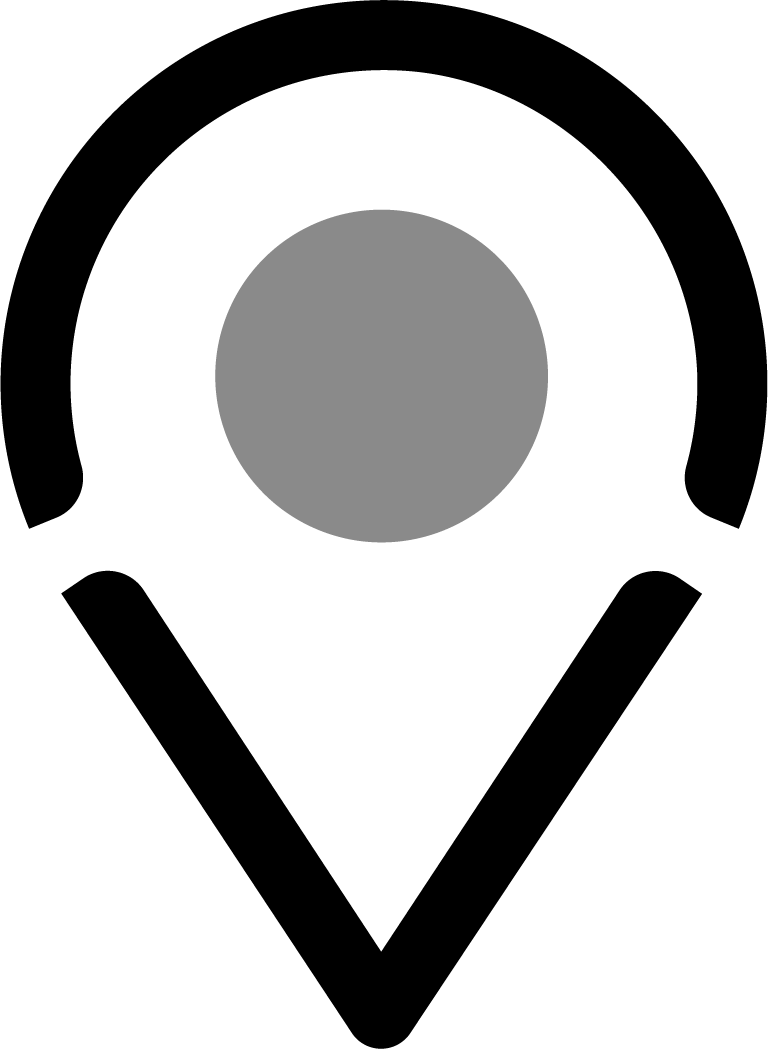 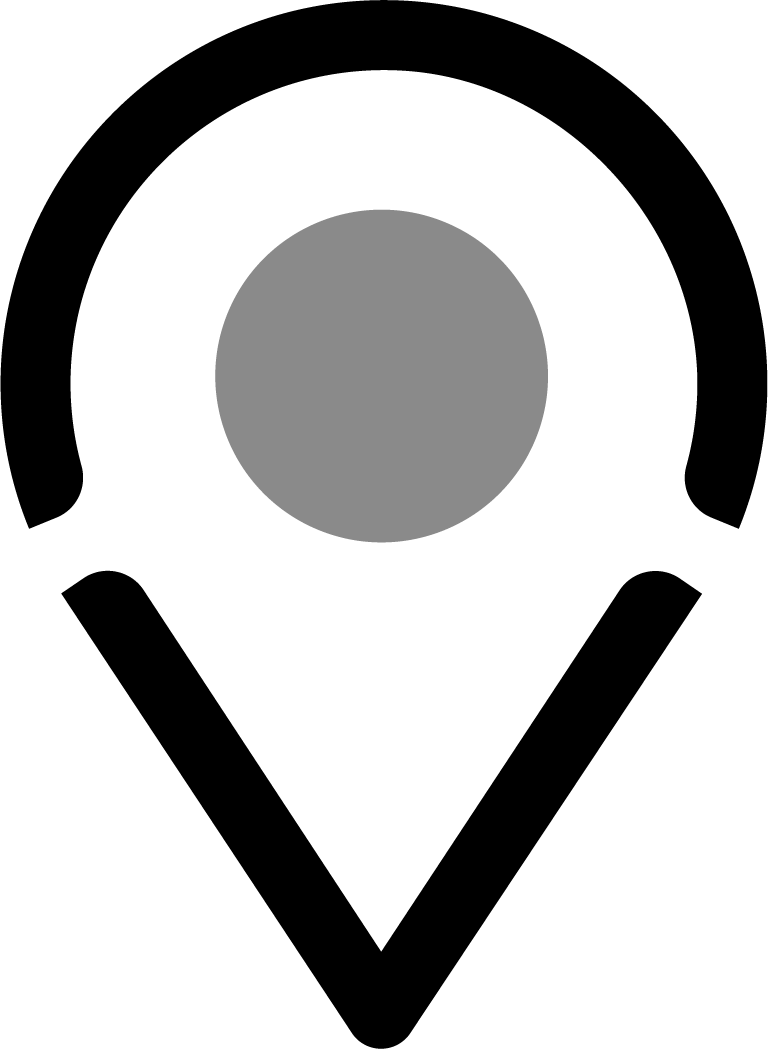 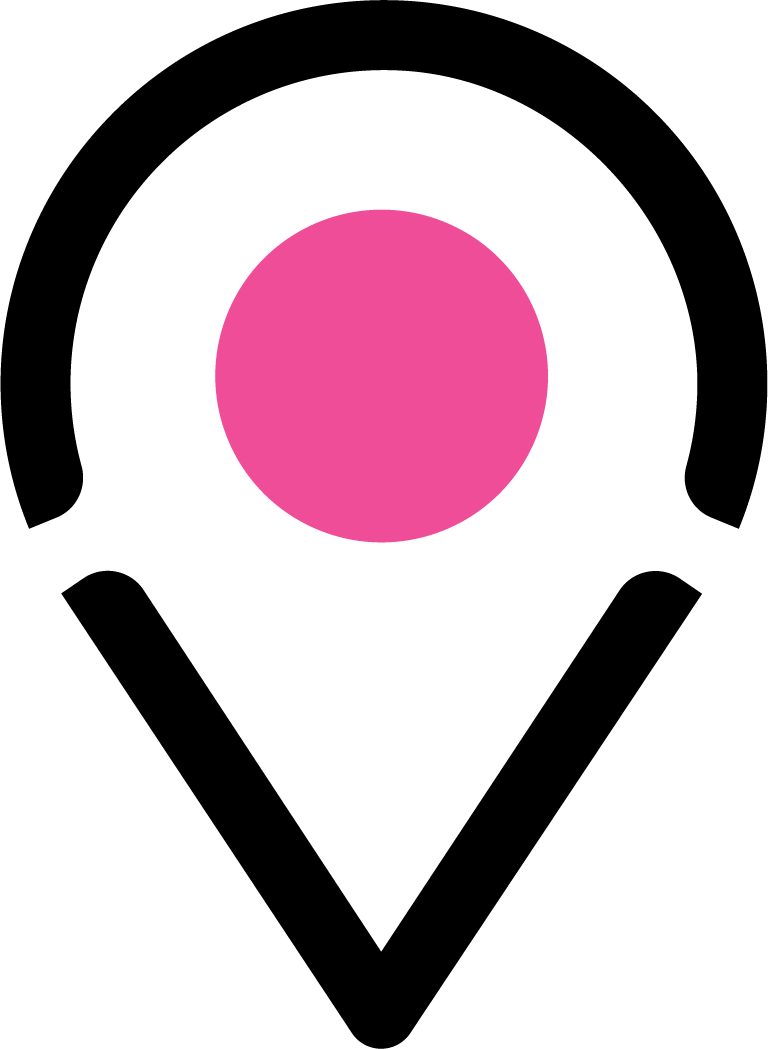 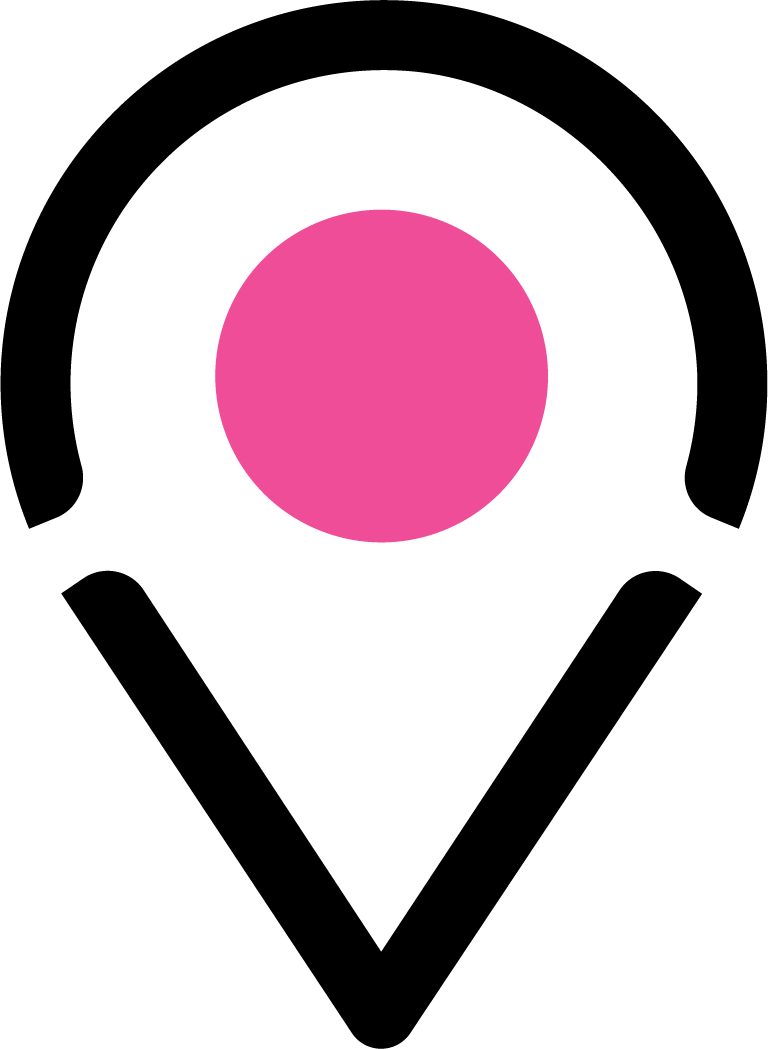 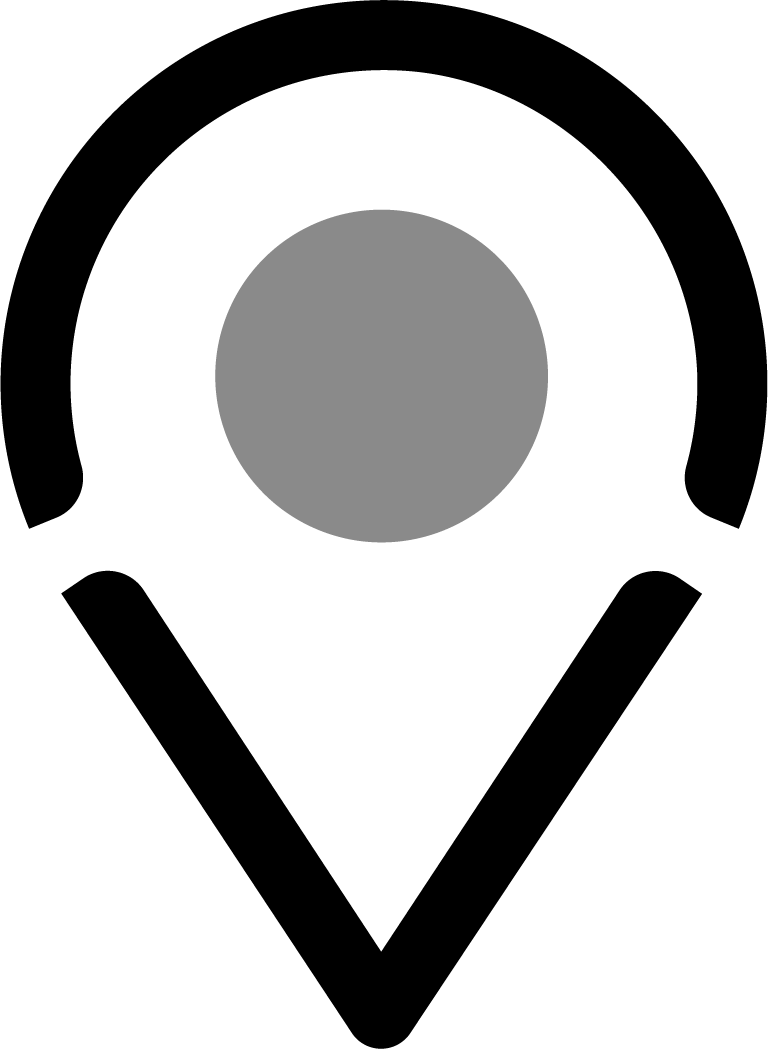 Makindye
Ssabagabo
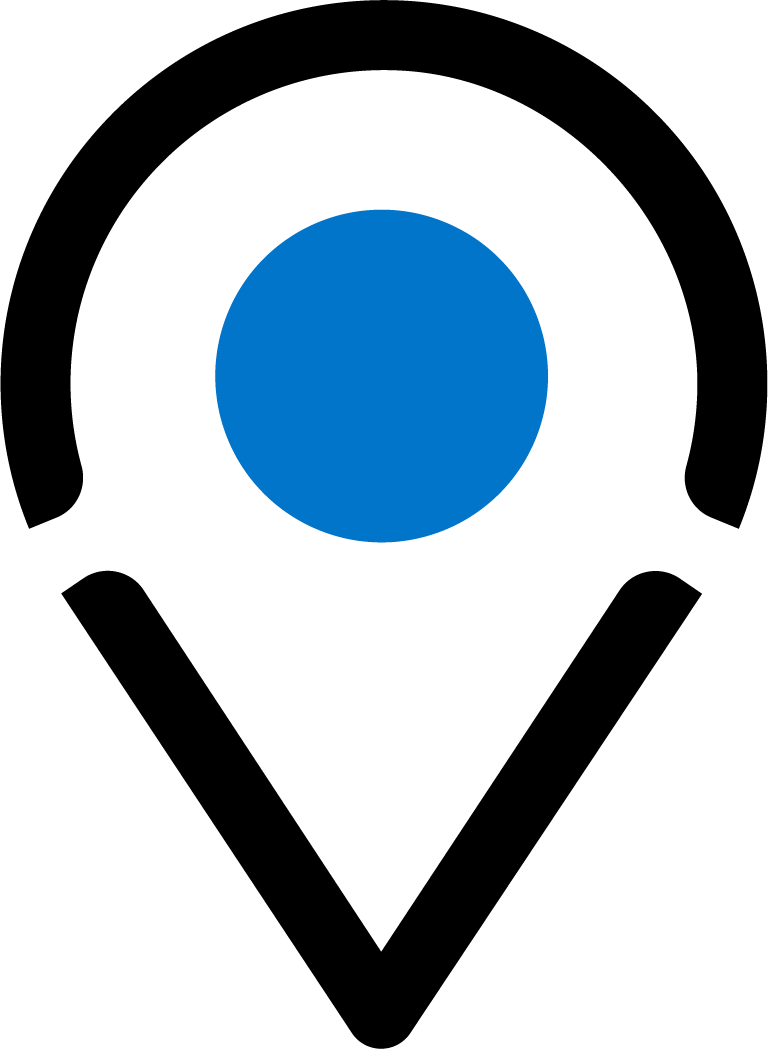 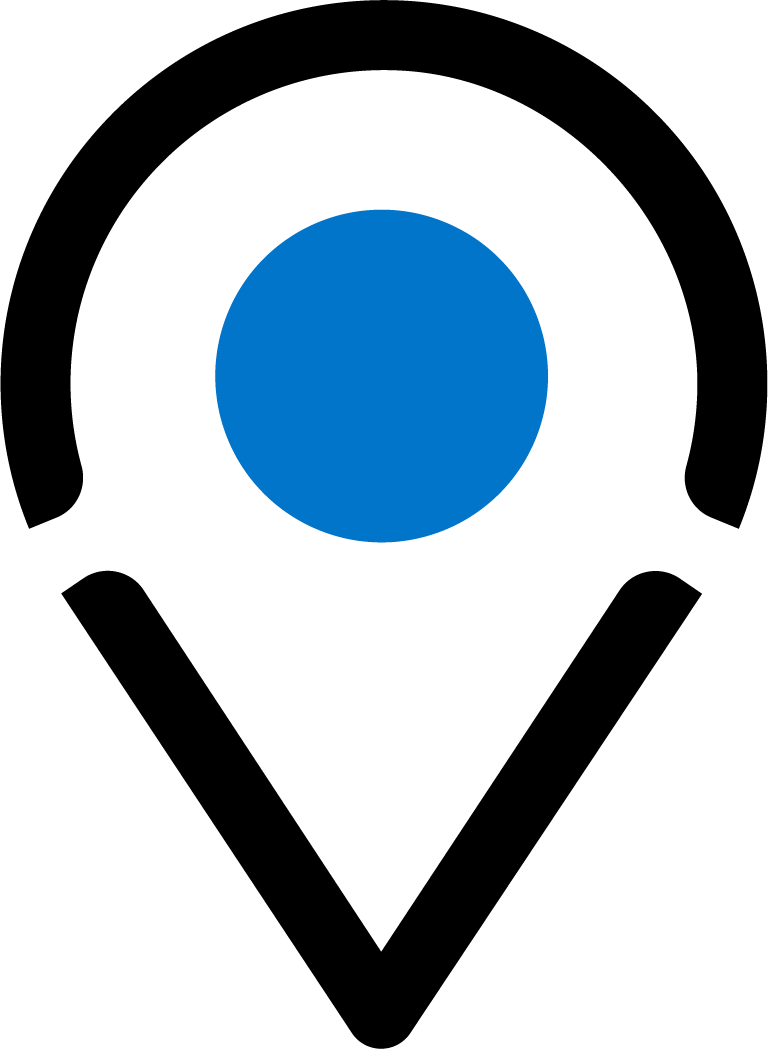 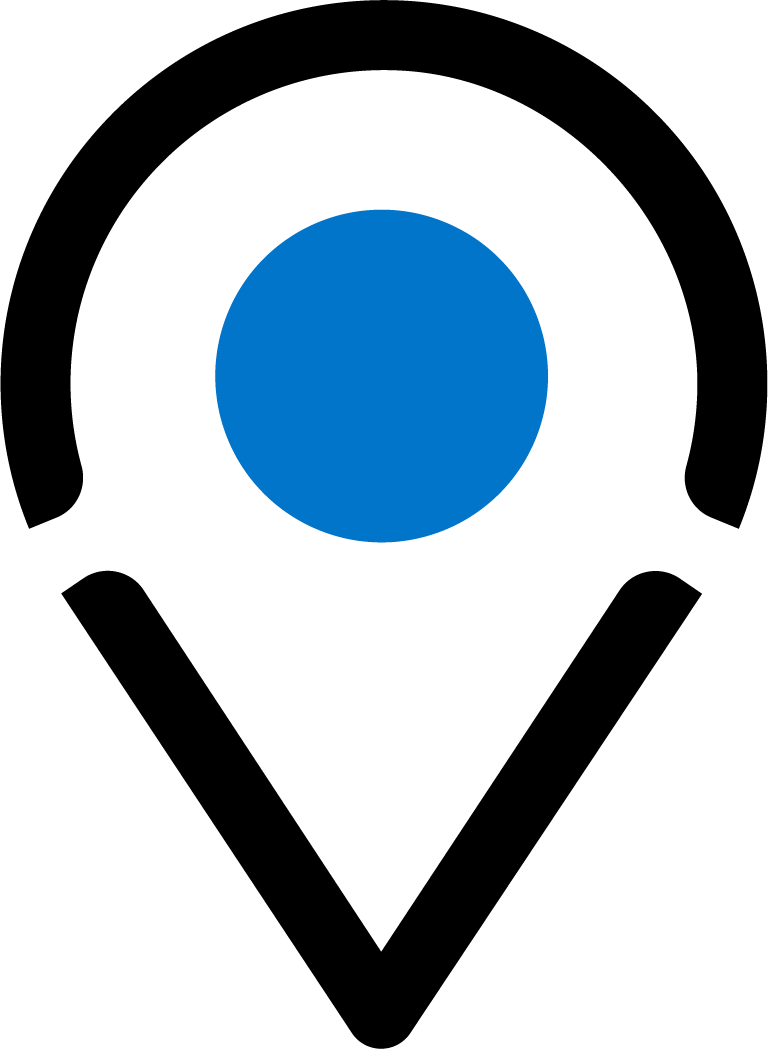 23 cities40 %of the Swedish population
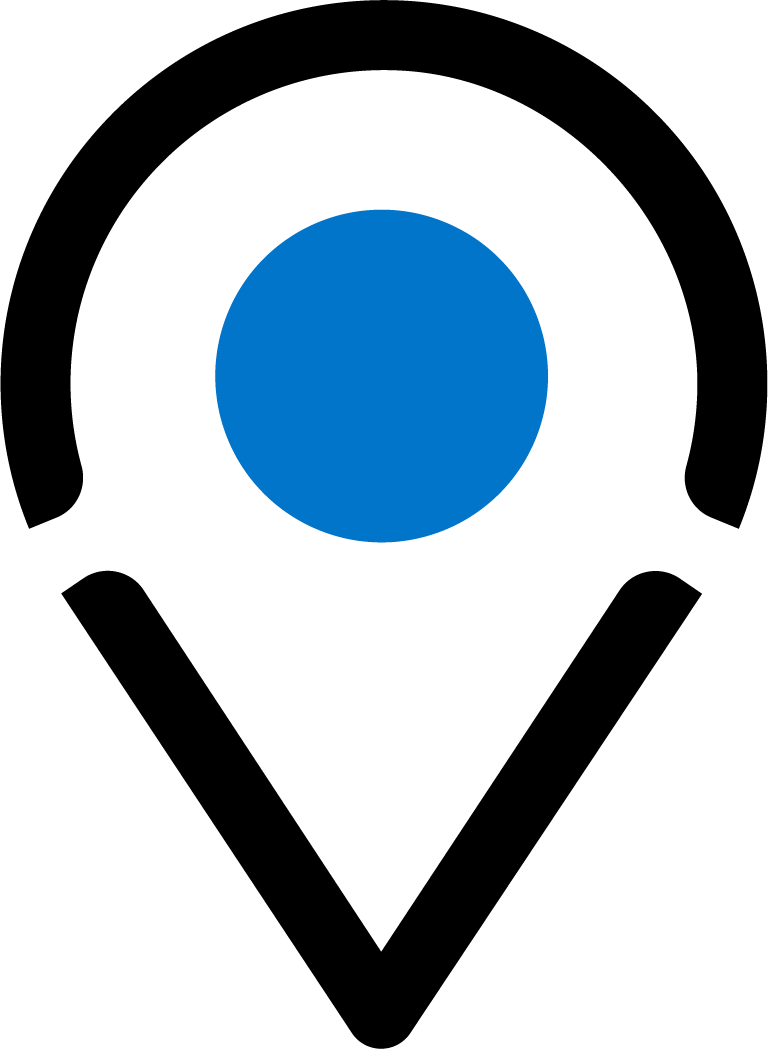 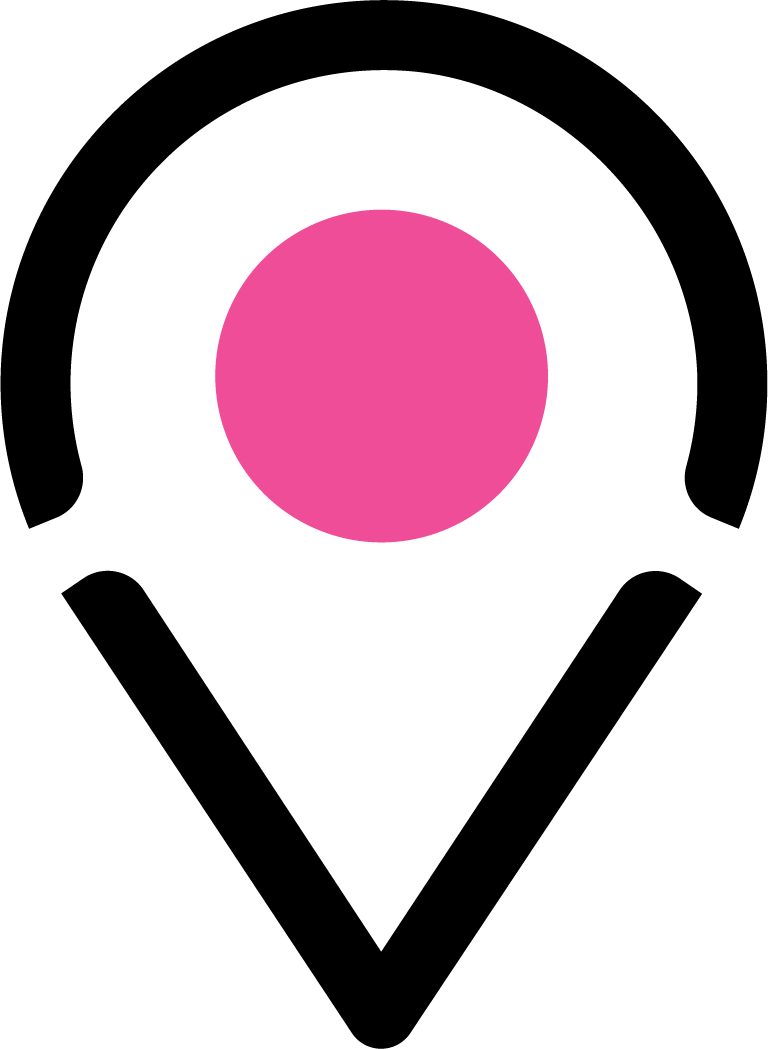 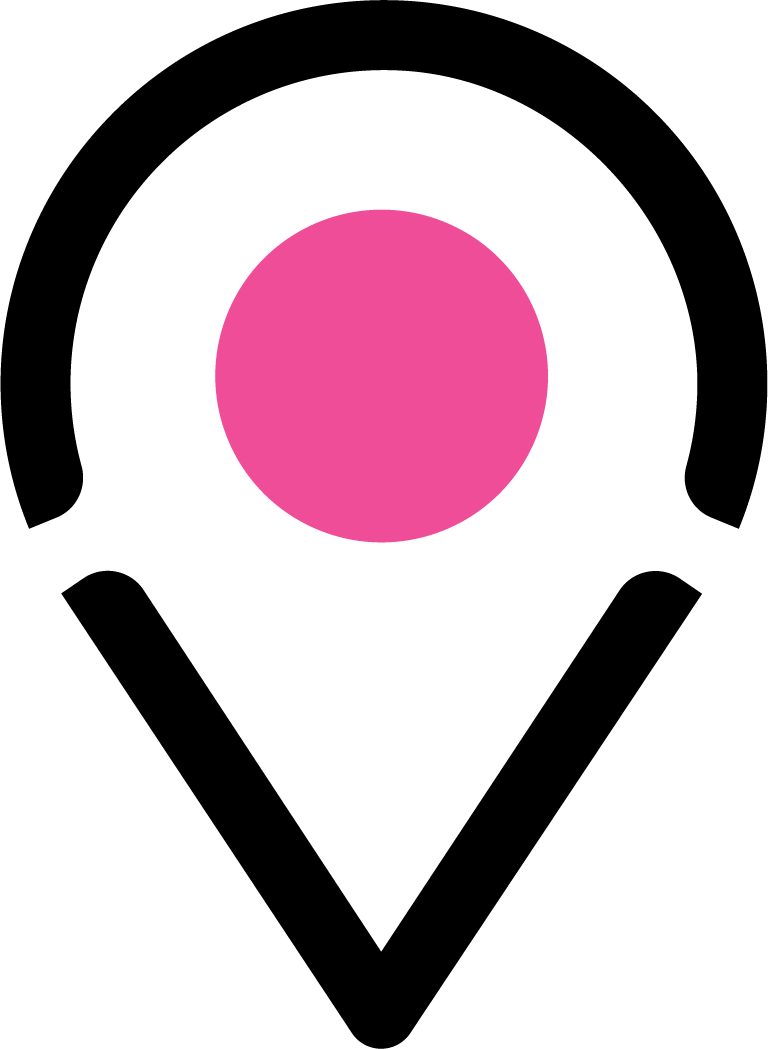 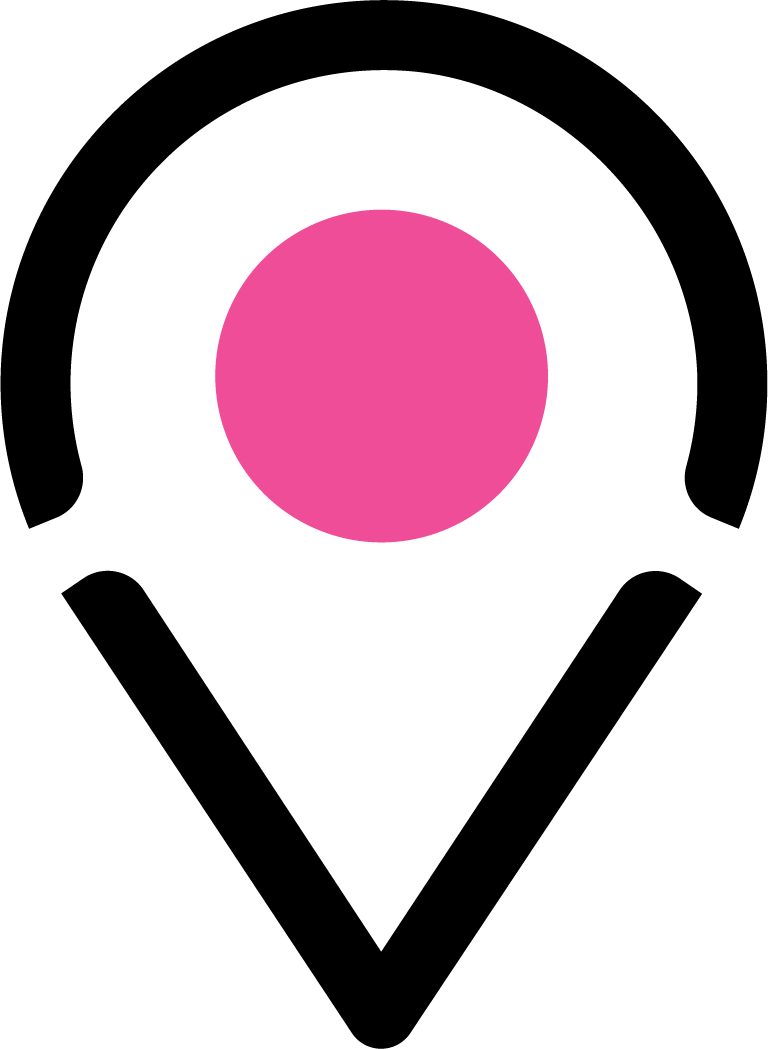 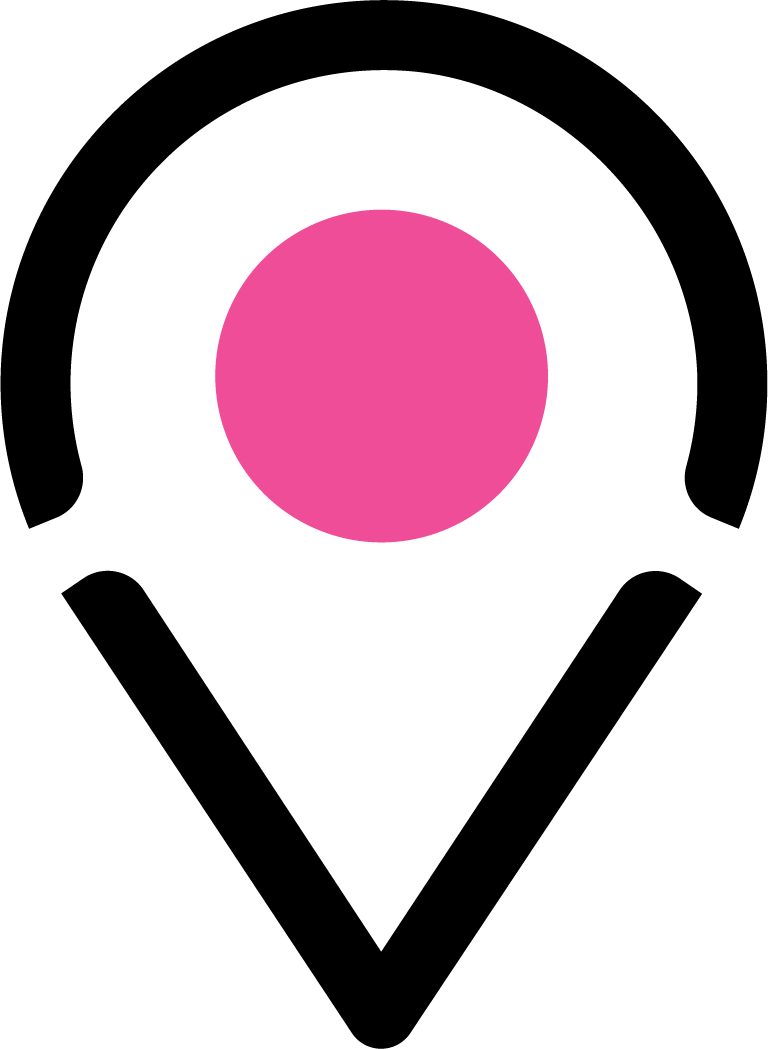 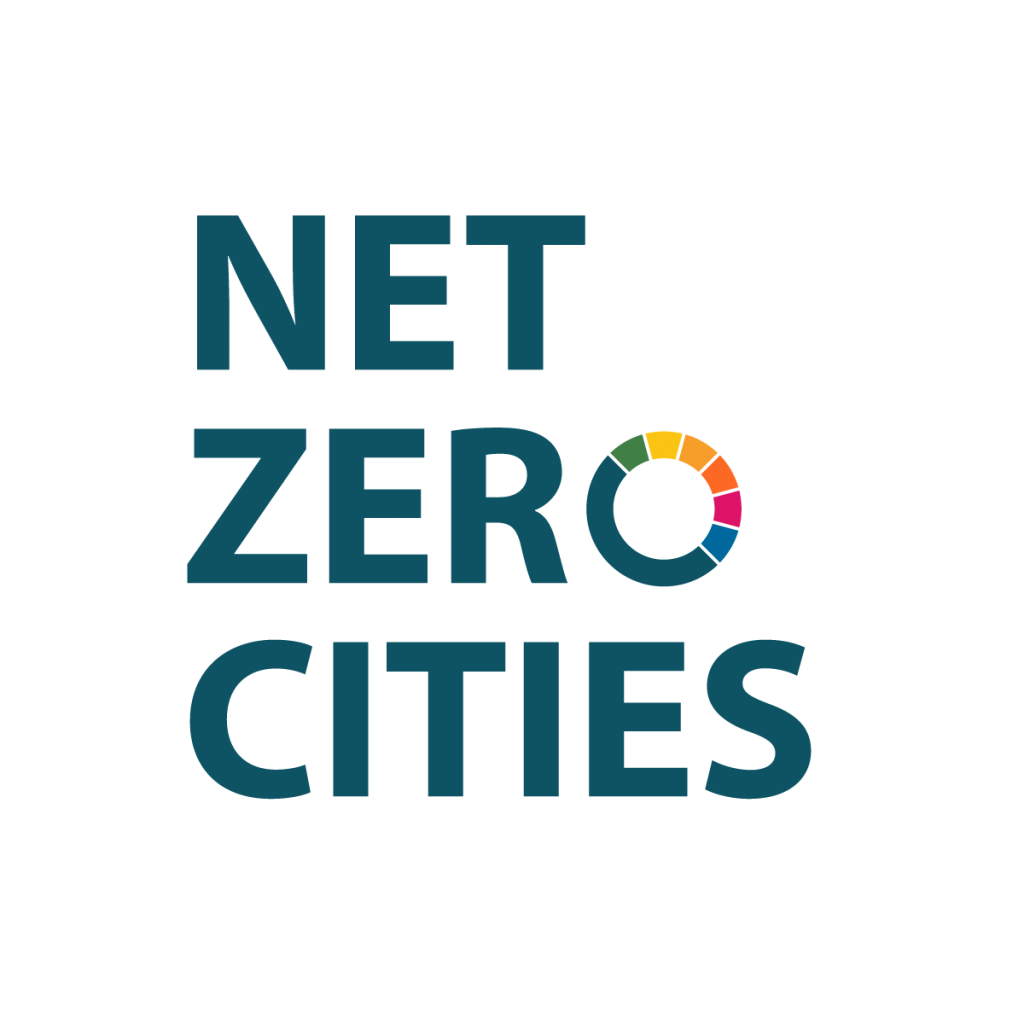 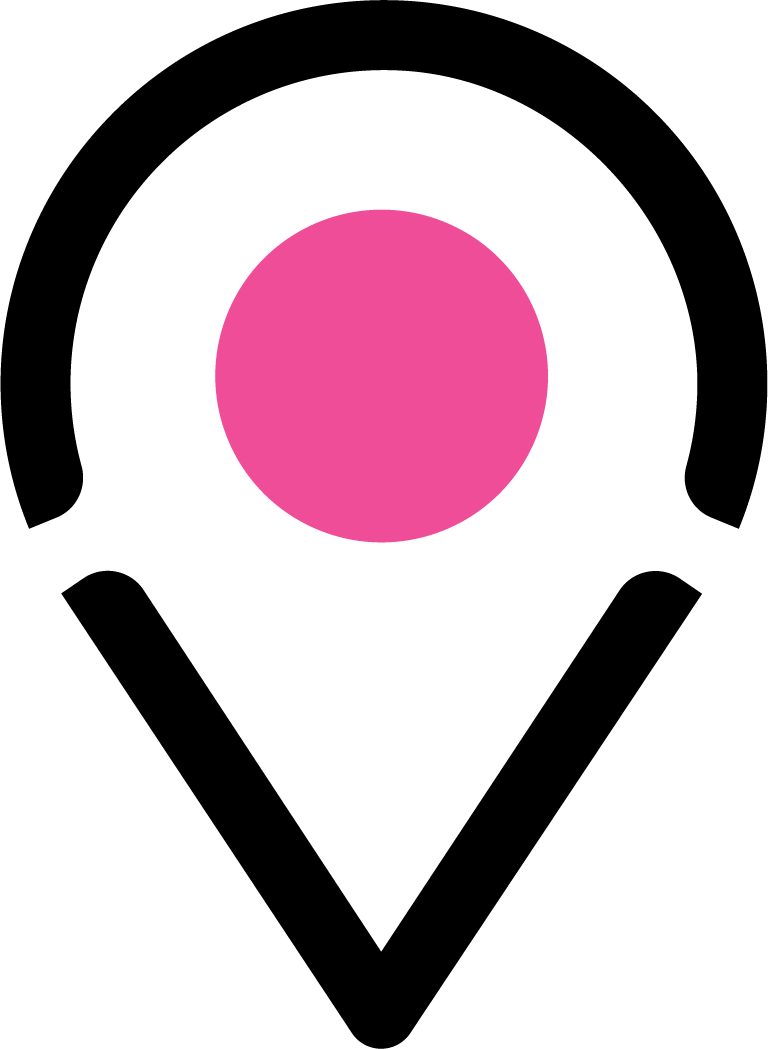 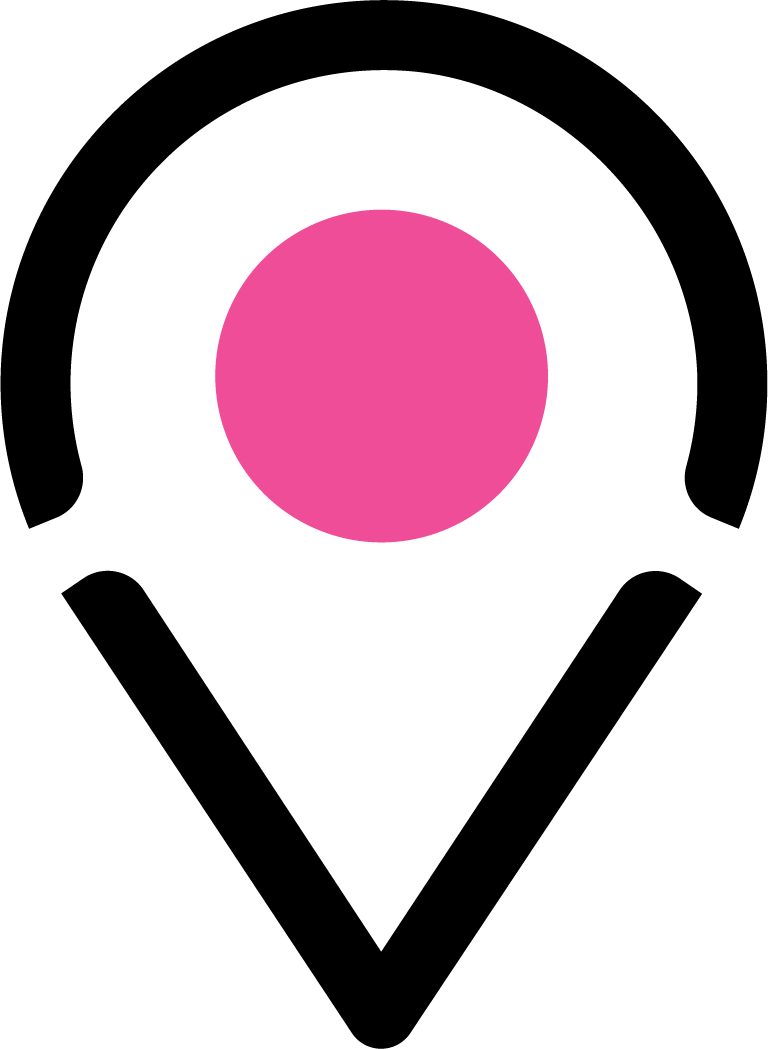 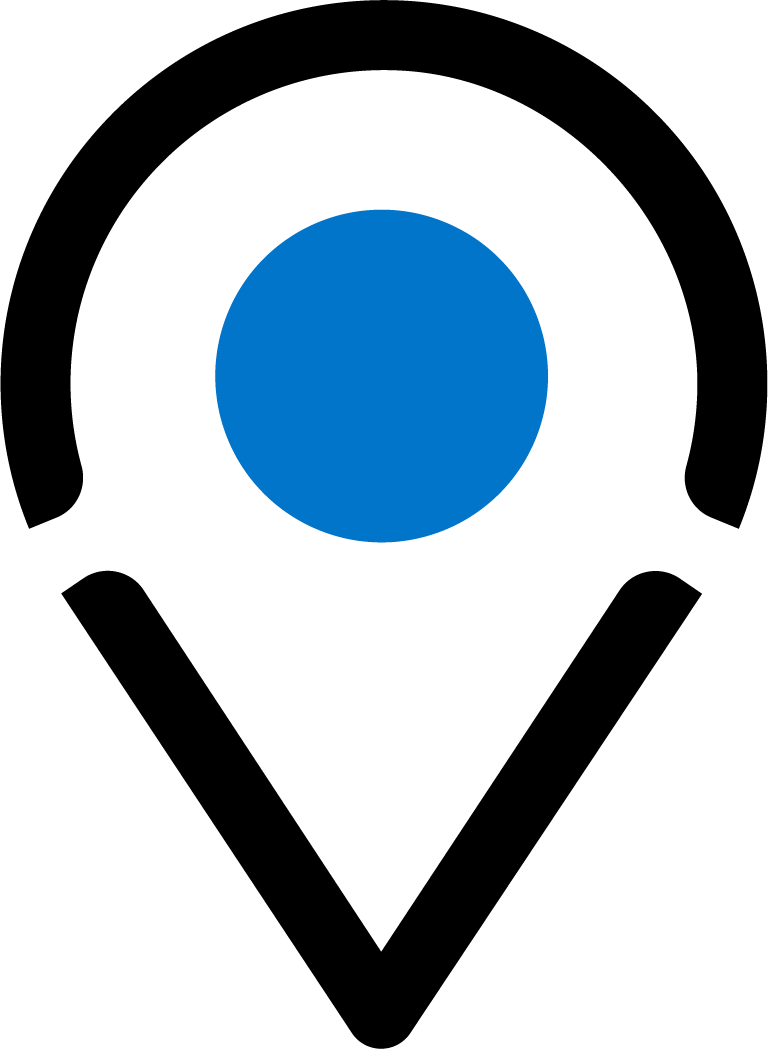 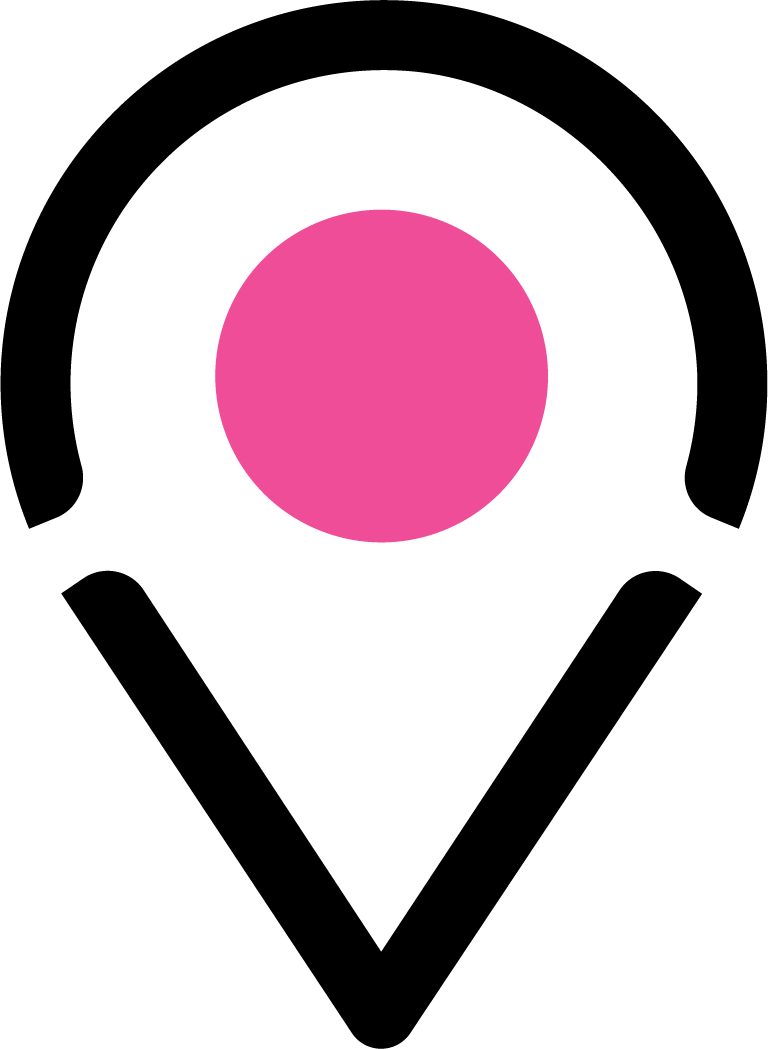 Curitiba
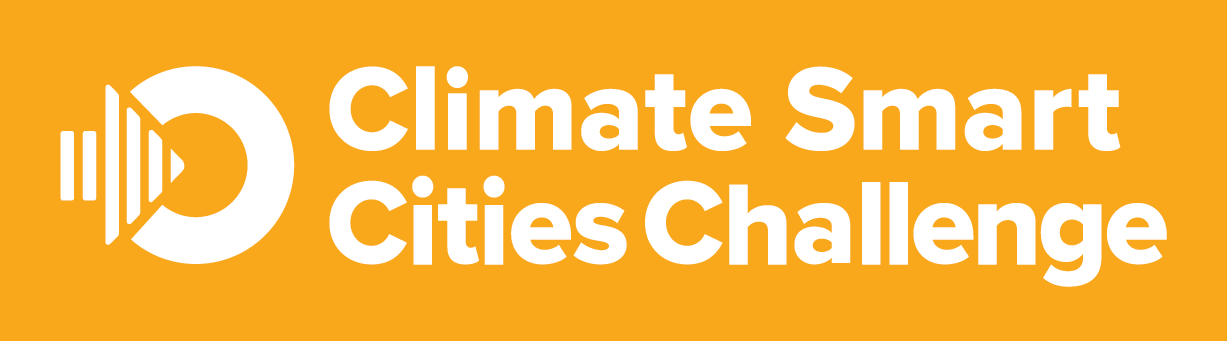 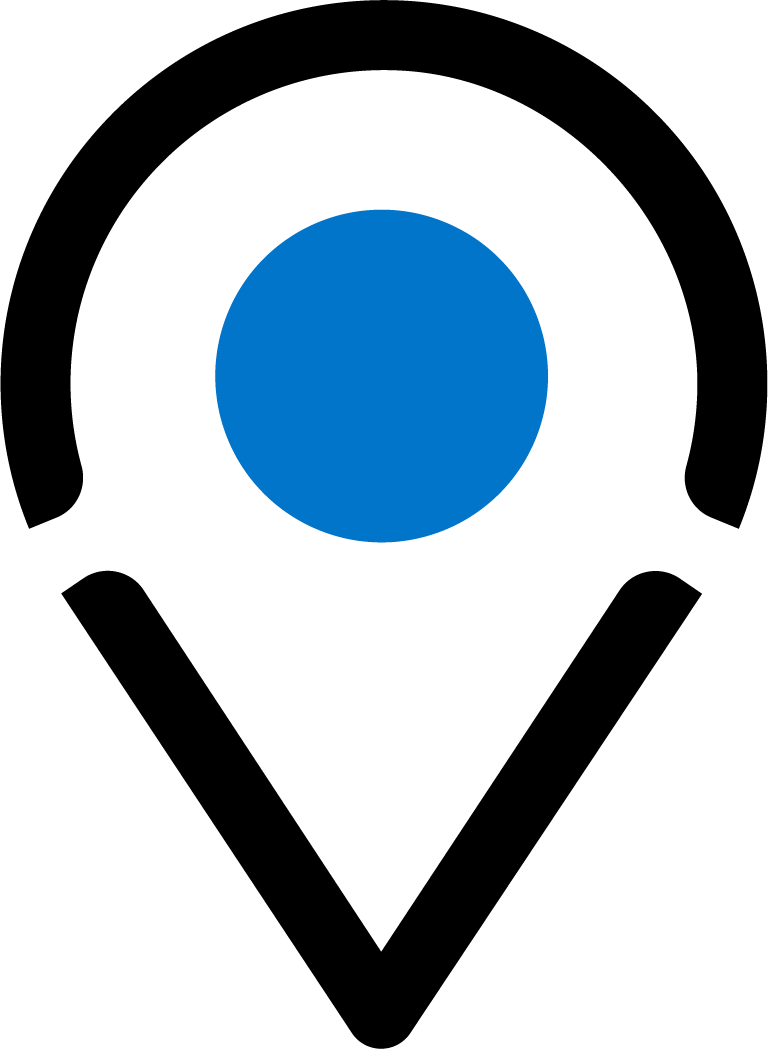 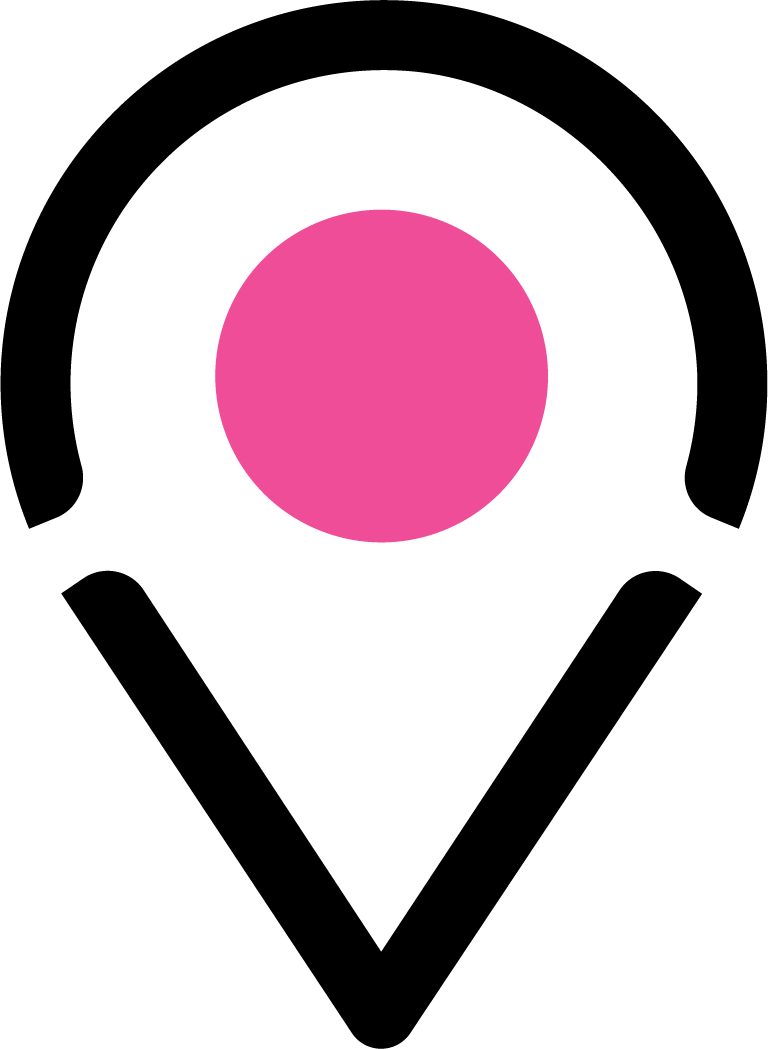 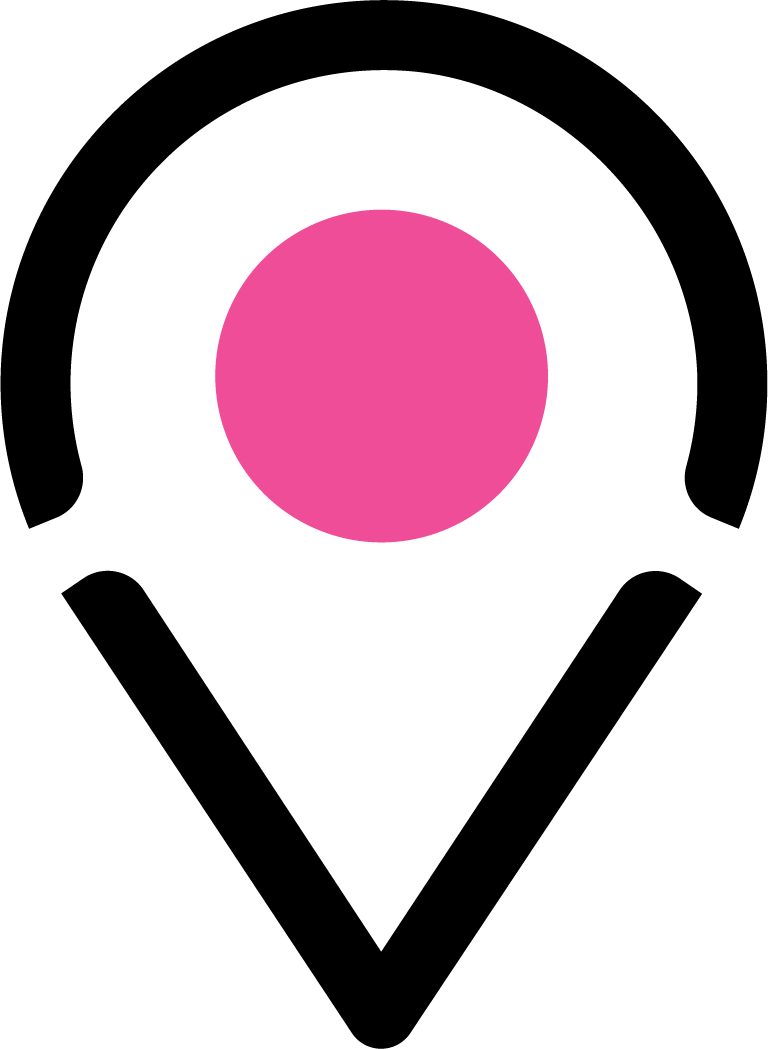 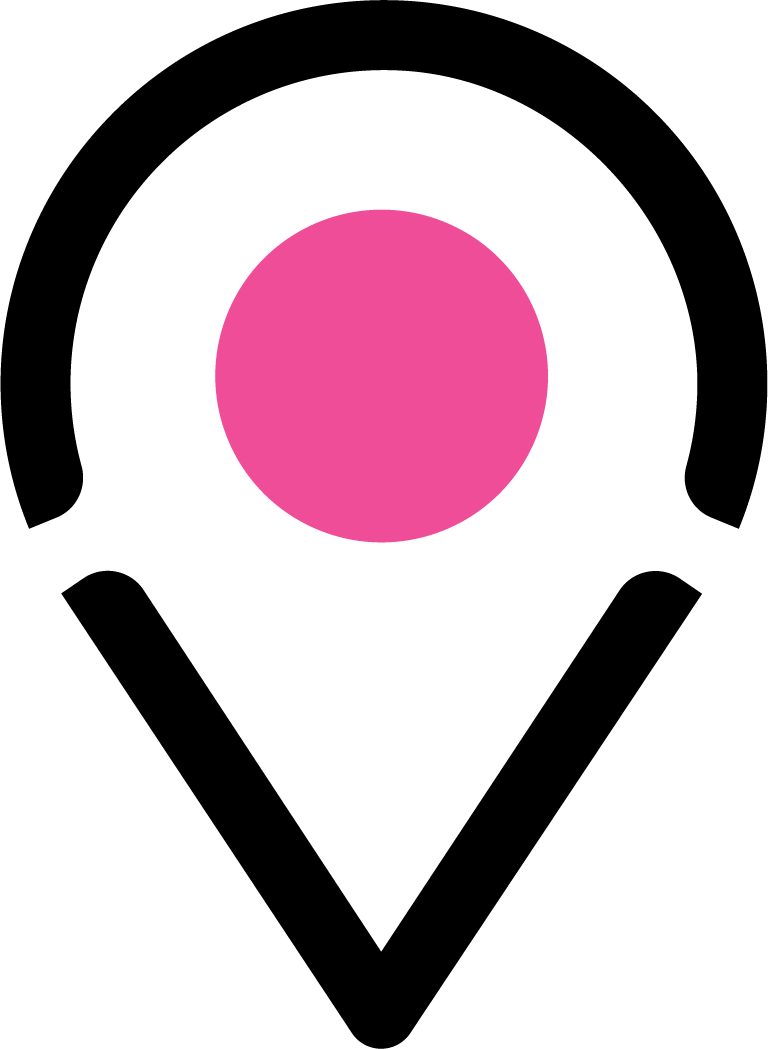 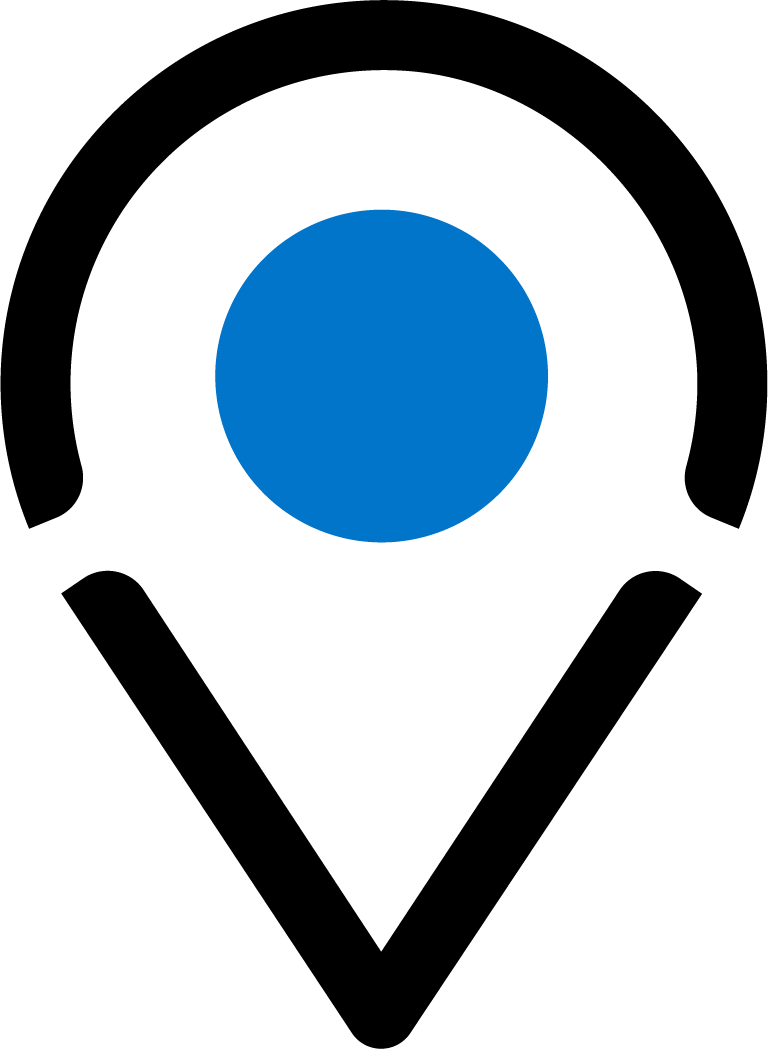 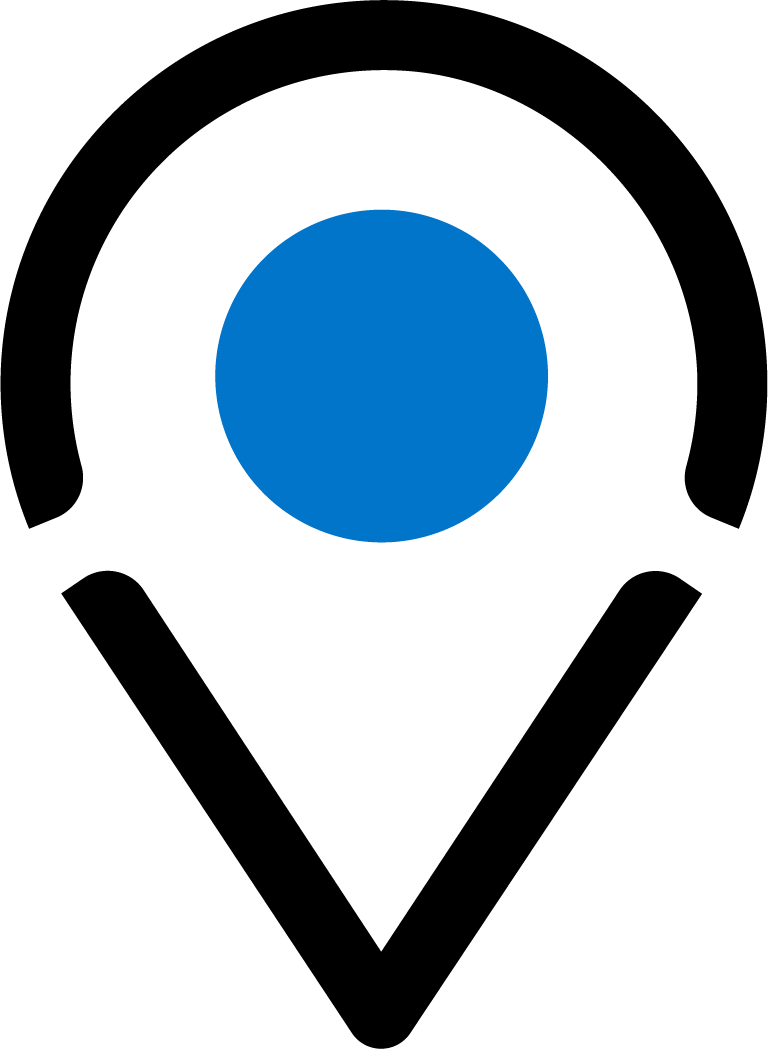 112 cities (of which 7 Swedish cities)
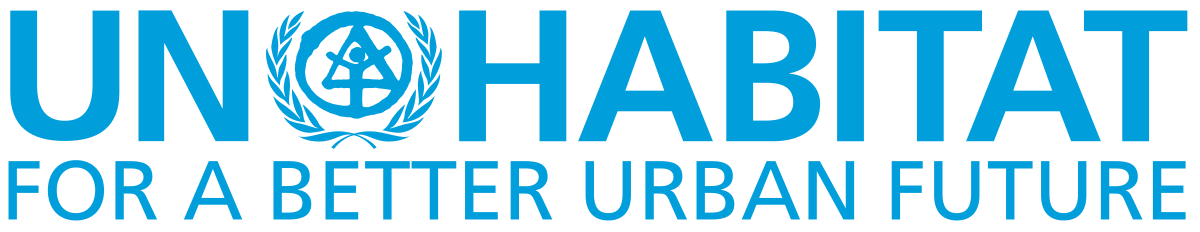 Lessons learned
Climate Neutral Cities 2030
Expected results in each of the 23 cities:
A yearly revised and signed Climate City Contract 2030
An established innovation team or transition function.
A portfolio of measures, anchored in the Climate City Contract 2030, that strengthen the capacities to accelerate climate transition.
En Climate Investment Plan as a part of the Climate City Contract  2030. (including investments within the municipal organisaton as well as investments from external stakeholders)
Participate in mutual and peer-to-peer learning between the cities. (Viable Cities Transition Lab)
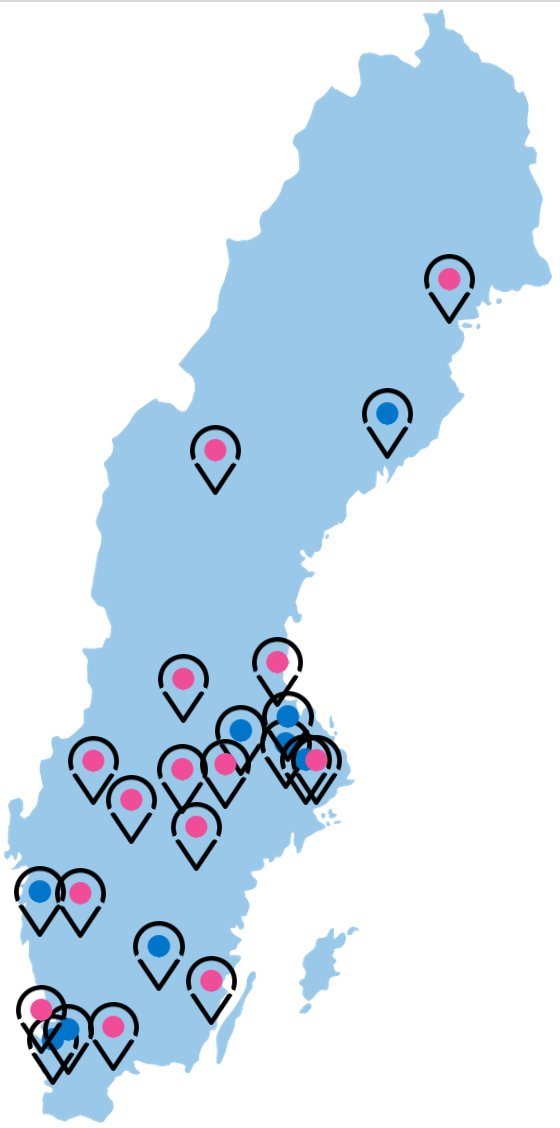 Climate Neutral Cities
Commitments by Mayors: goals, strategies, governance, citziens engagement, climate investment plans and funding
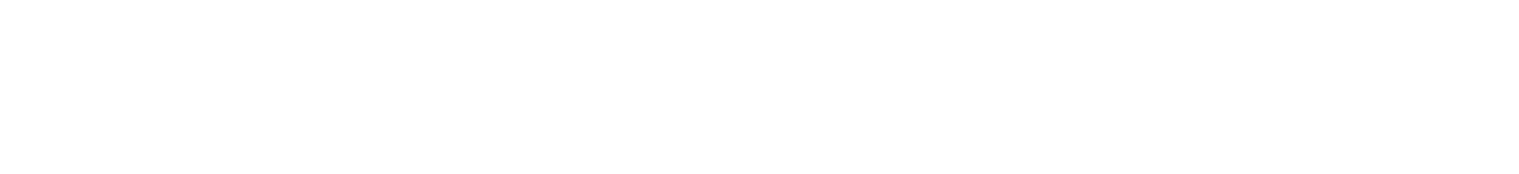 Signed by the Mayors, the Director Generals of government agencies and Viable Cities
National support to cities
Policy/better regulations
Moreinnovation
Coordinatedfunding/financing
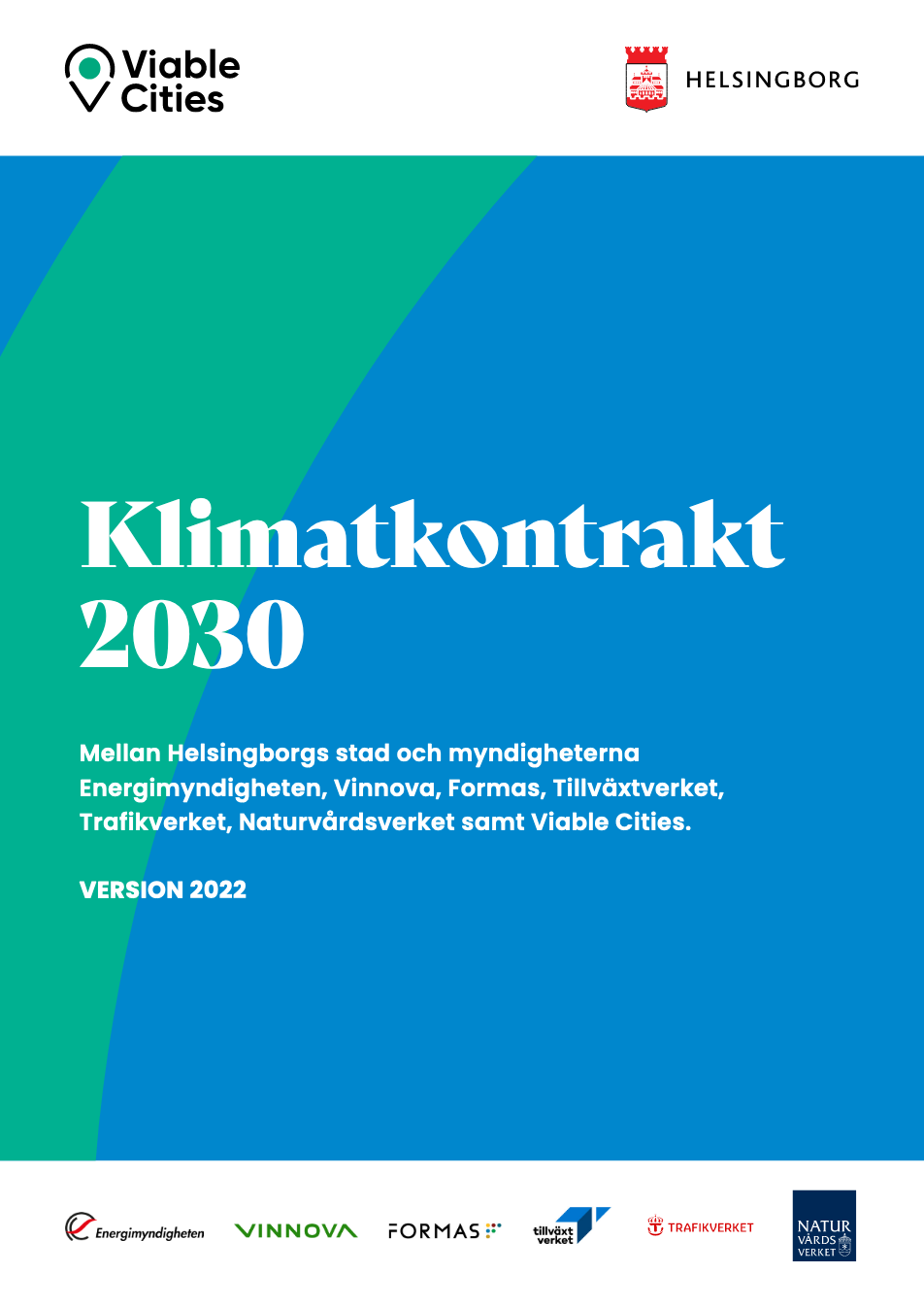 The journey to climate neutrality 2030
Climate goals 2030Which are the climate ambitions / commitments of the city in line with the mission?
Climate action plan 2030What actions are required to realise climate neutrality by 2030?
Climate investment plan 2030How do we invest to realise climate neutrality by 2030?
What does the Climate City Contract 2030 say?
The cities commit to – based on local conditions – collaborate with many in society and work in new ways to reduce climate emissions and work for a sustainable society
The government agencies commit to facilitate the urban transition by coordinating the national level, for example regarding financing and the review of laws and regulations
 Viable Cities commits to long-term support and coordinate development, revision and analysis of the work with the Climate City Contract 2030
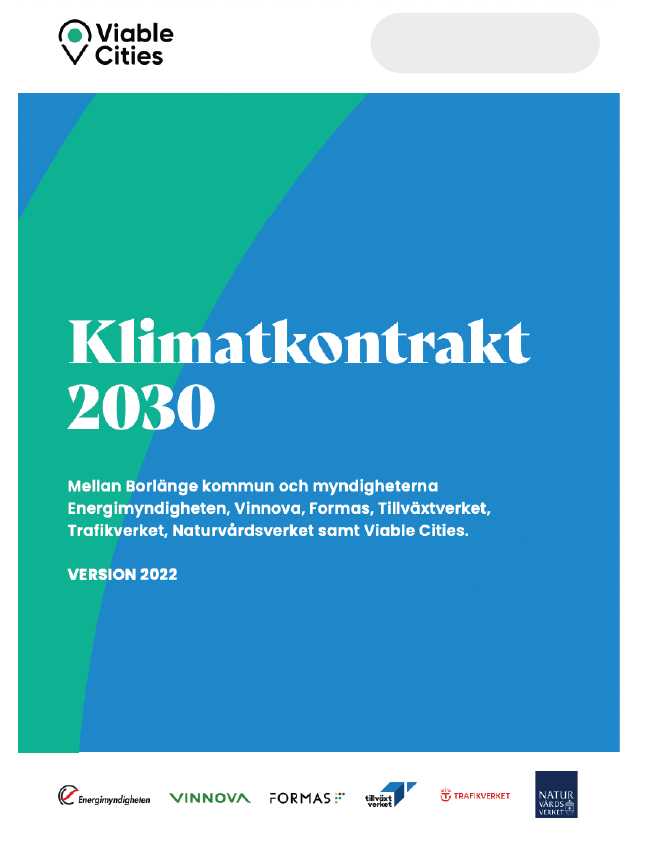 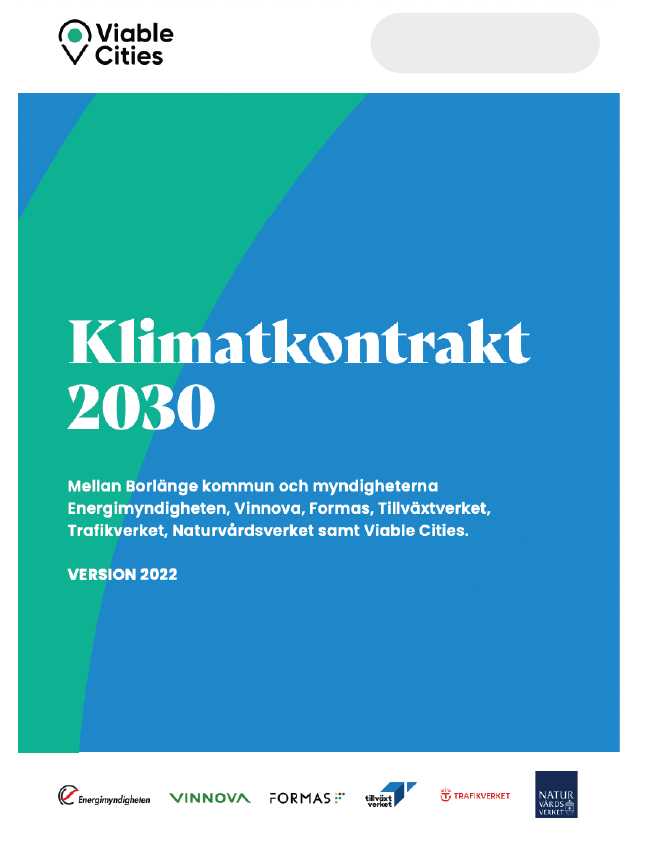 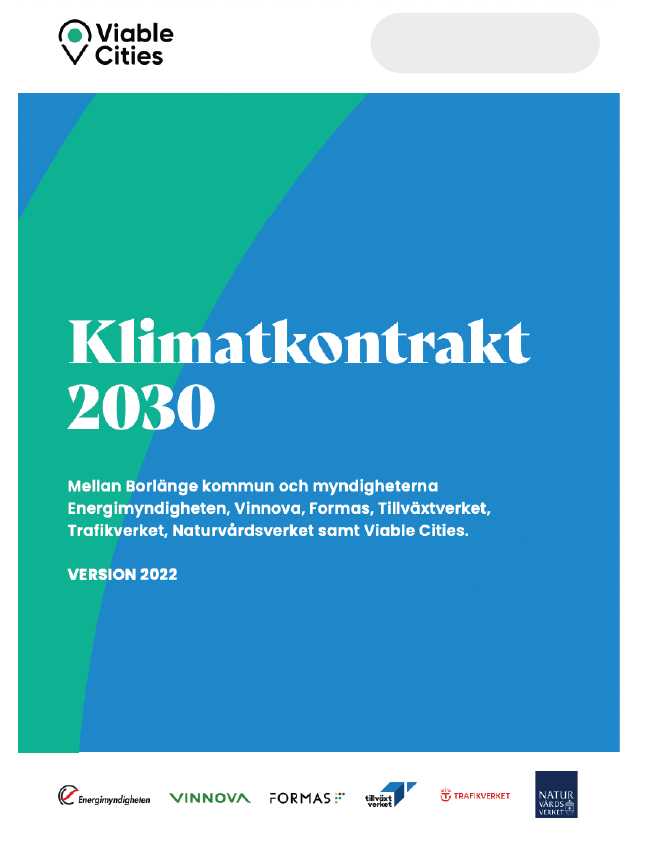 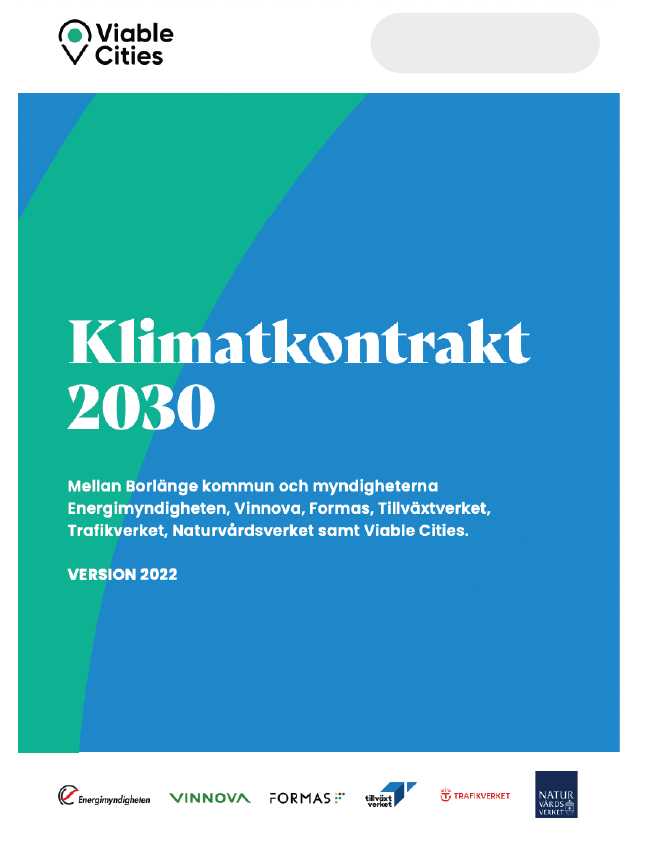 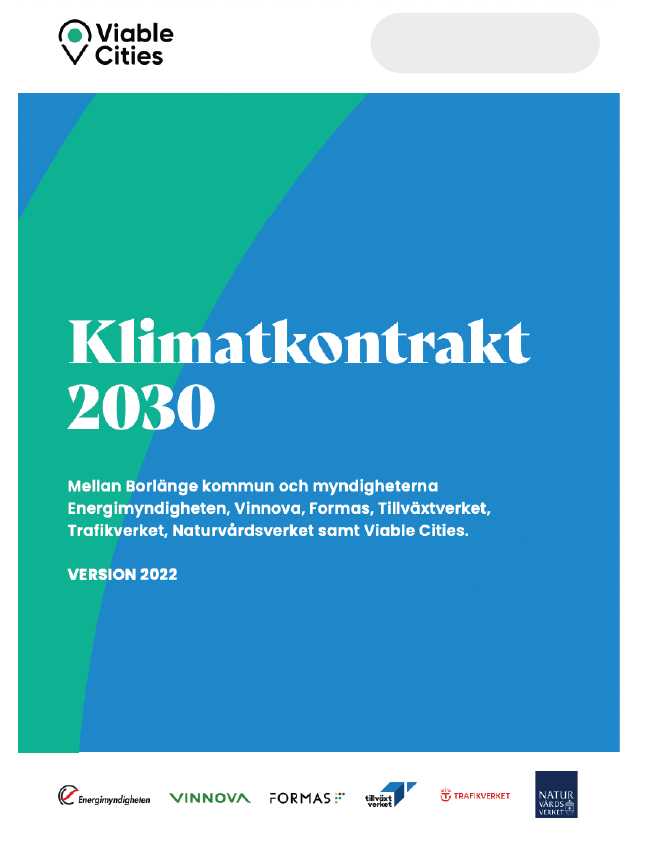 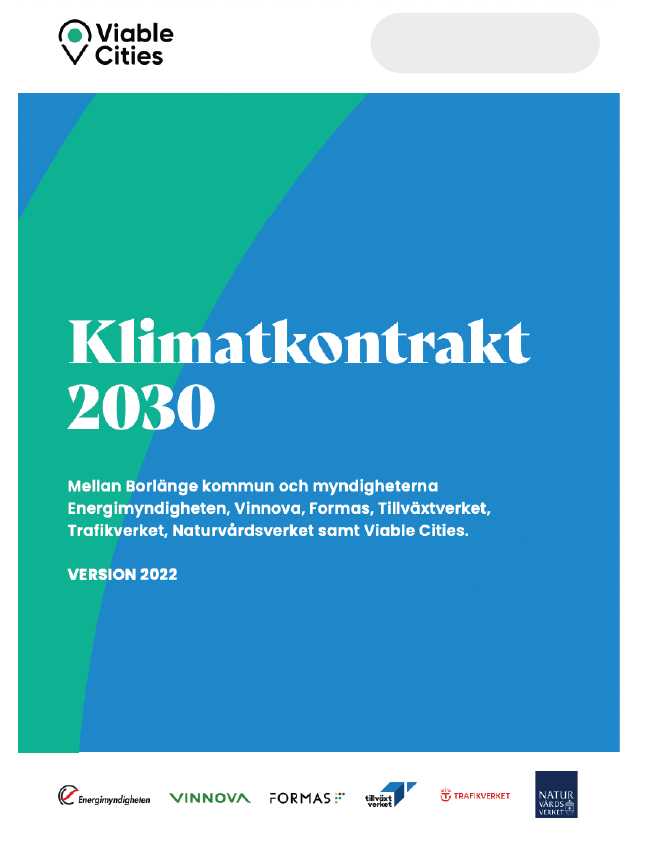 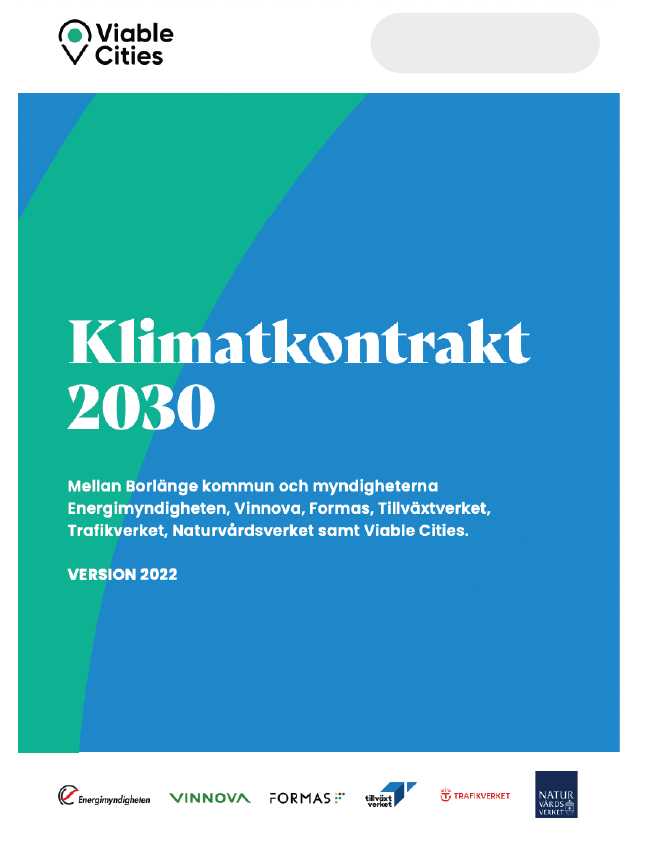 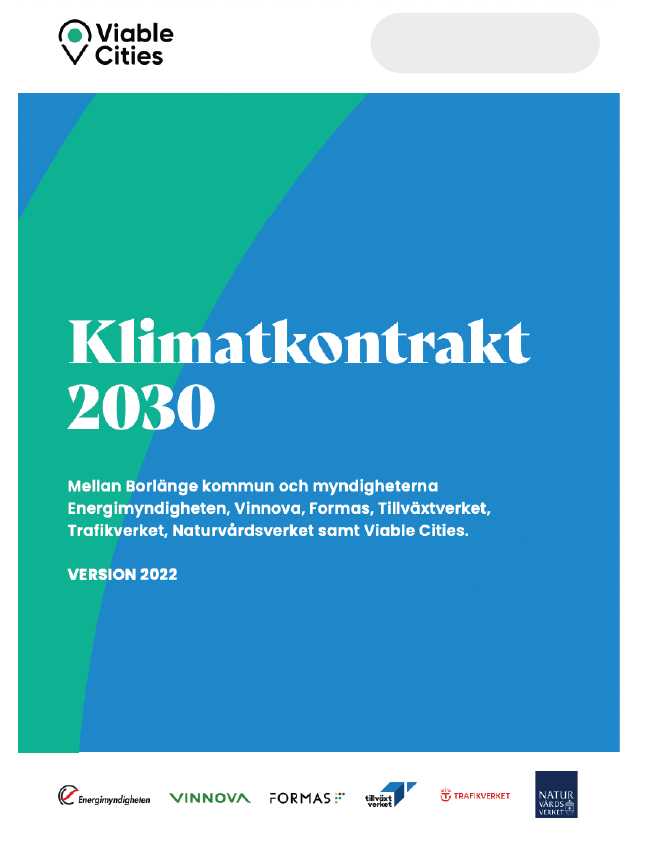 Helsingborg
Mariestad
Östersund
Kristianstad
Umeå
Uppsala
Enköping
Eskilstuna
Linköping
Göteborg
Malmö
Örebro
Järfälla
Nacka
Gävle
Lund
Växjö
Stockholm
Karlstad
Borås
Skellefteå
Borlänge
Kalmar
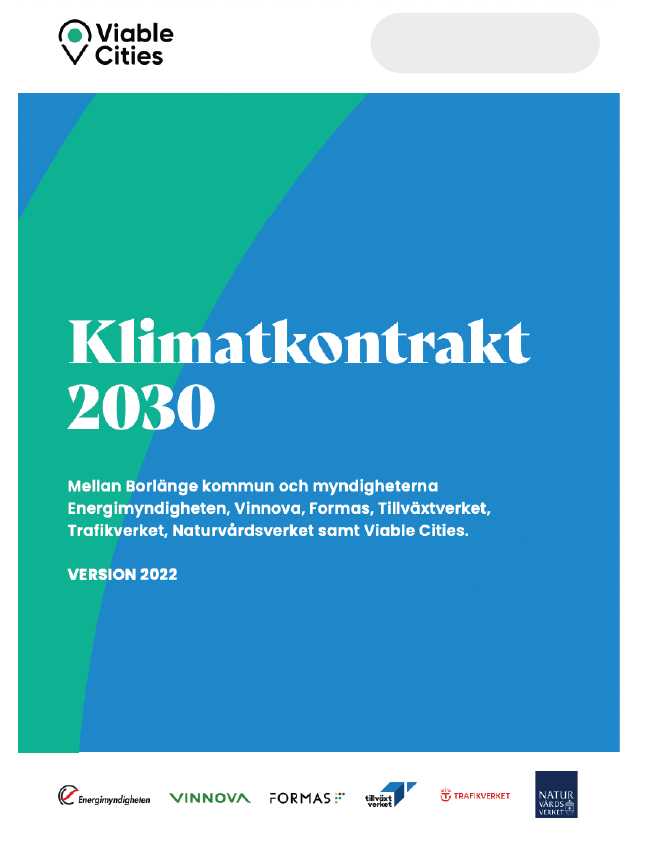 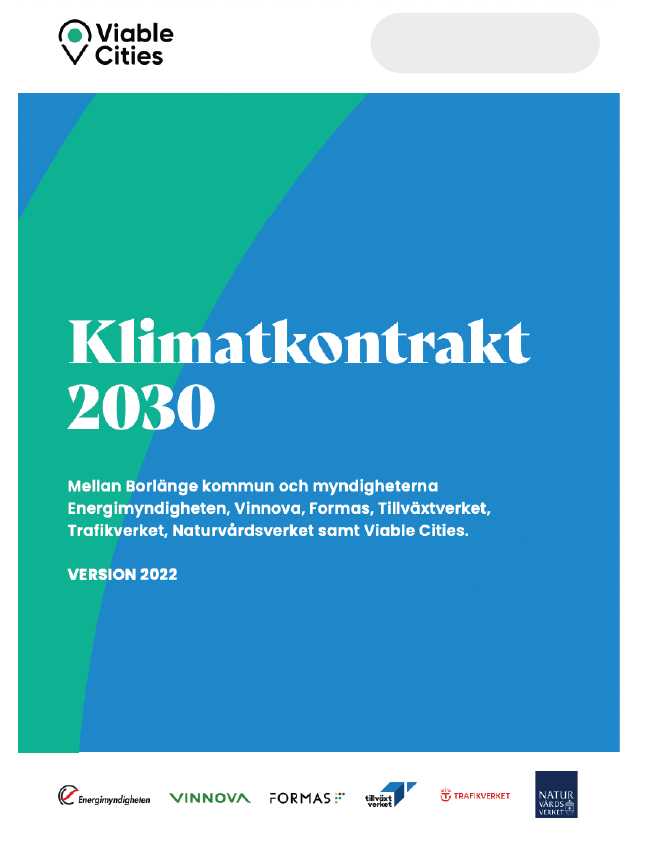 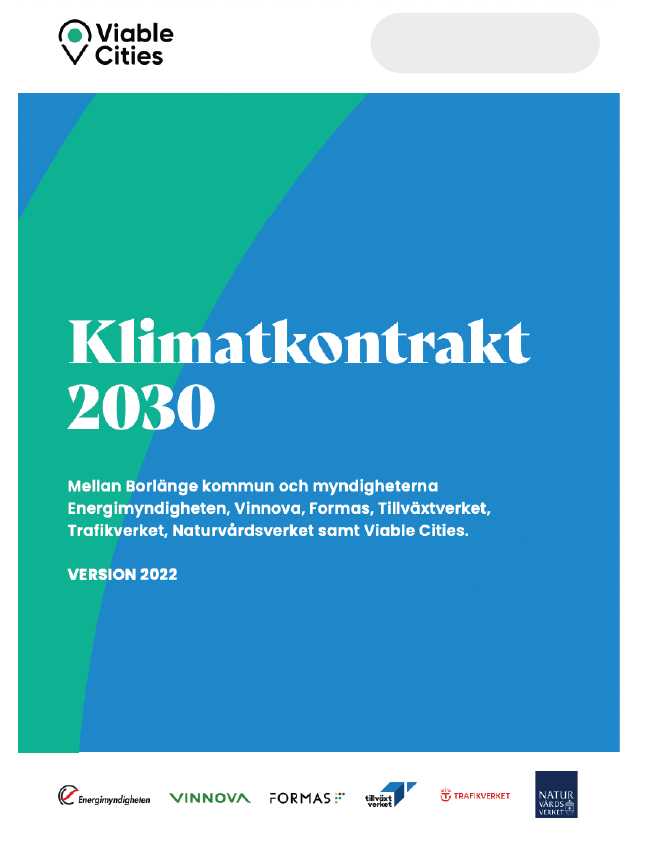 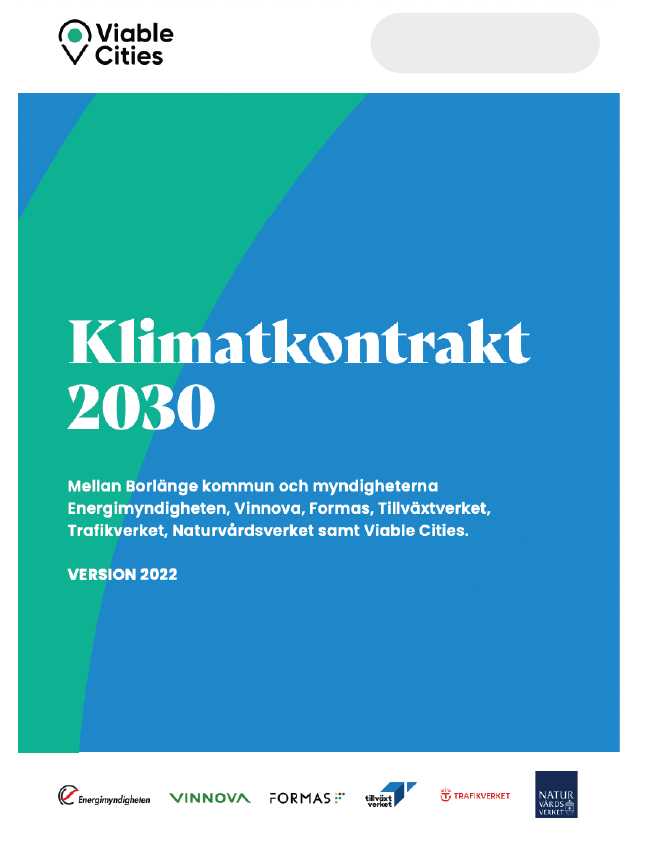 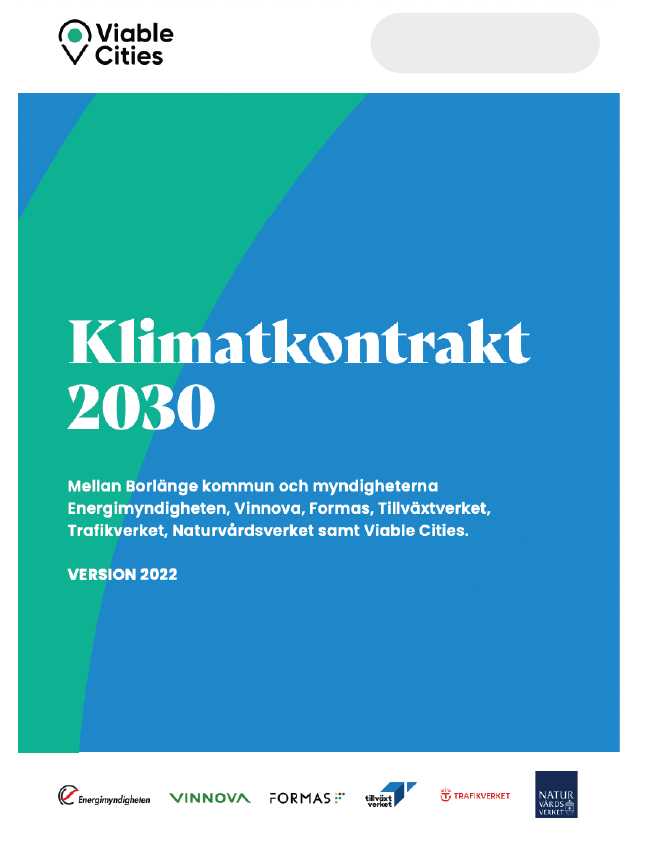 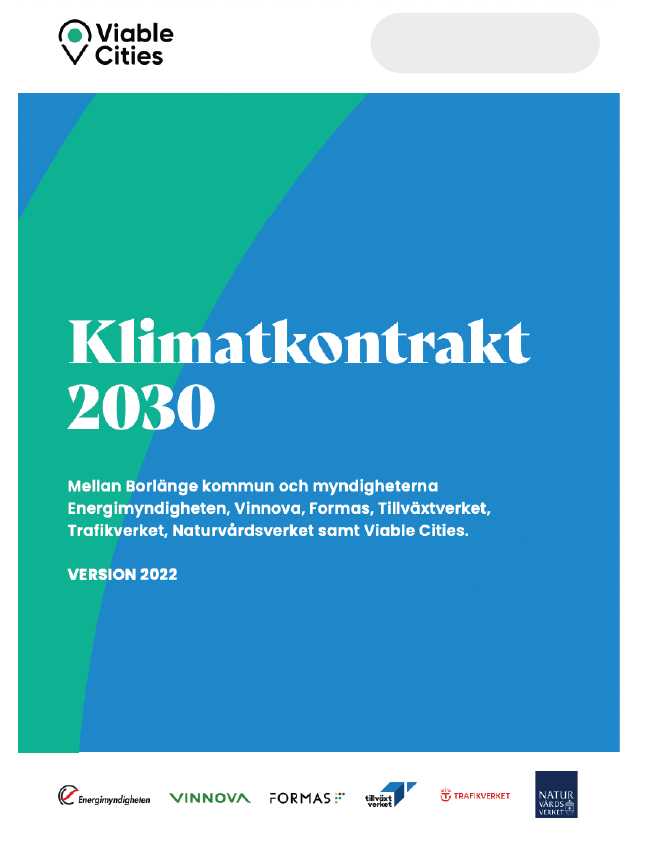 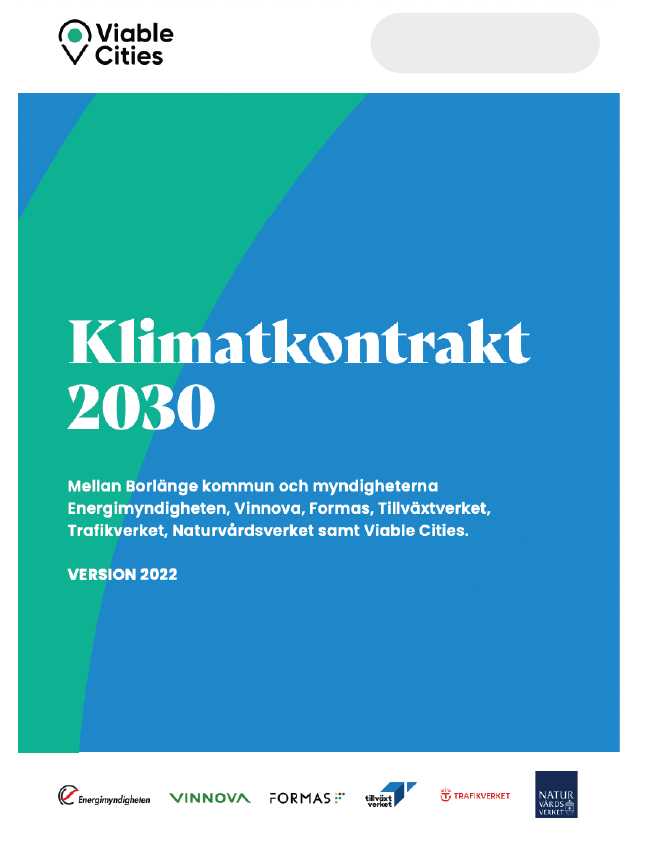 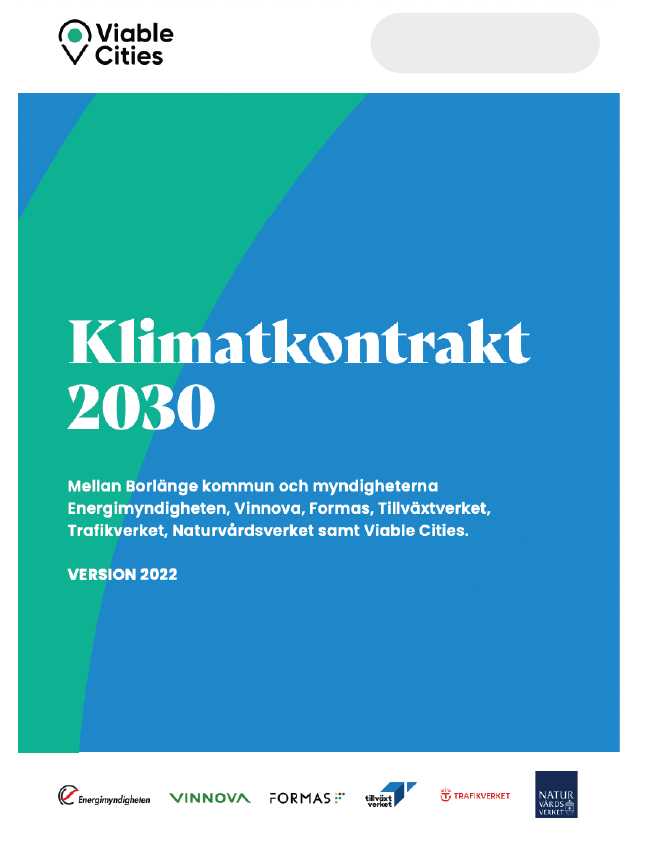 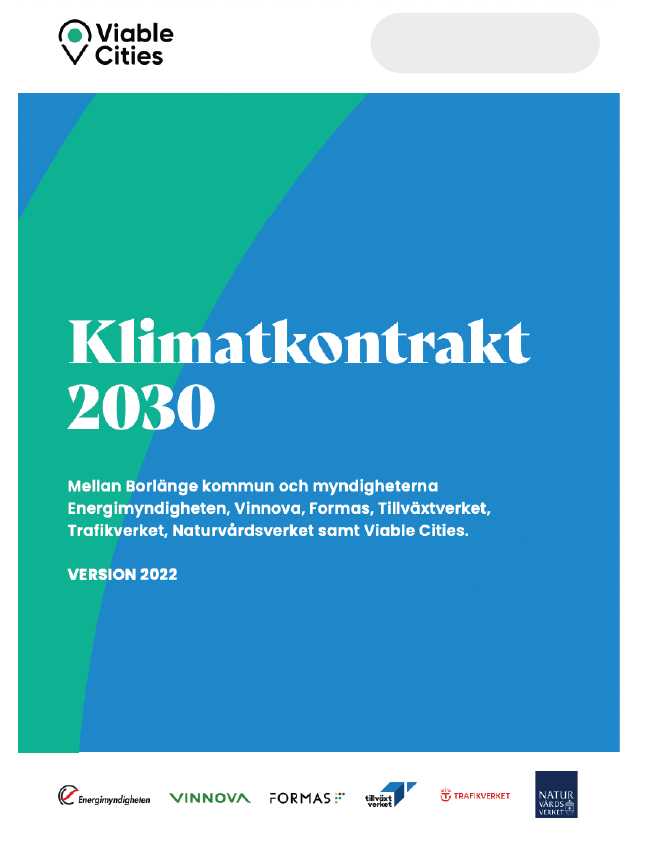 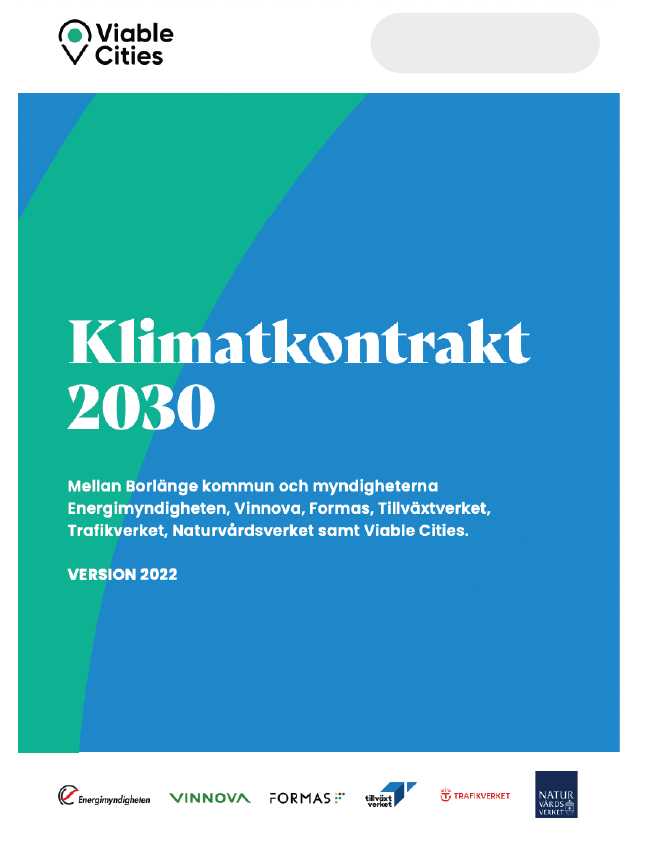 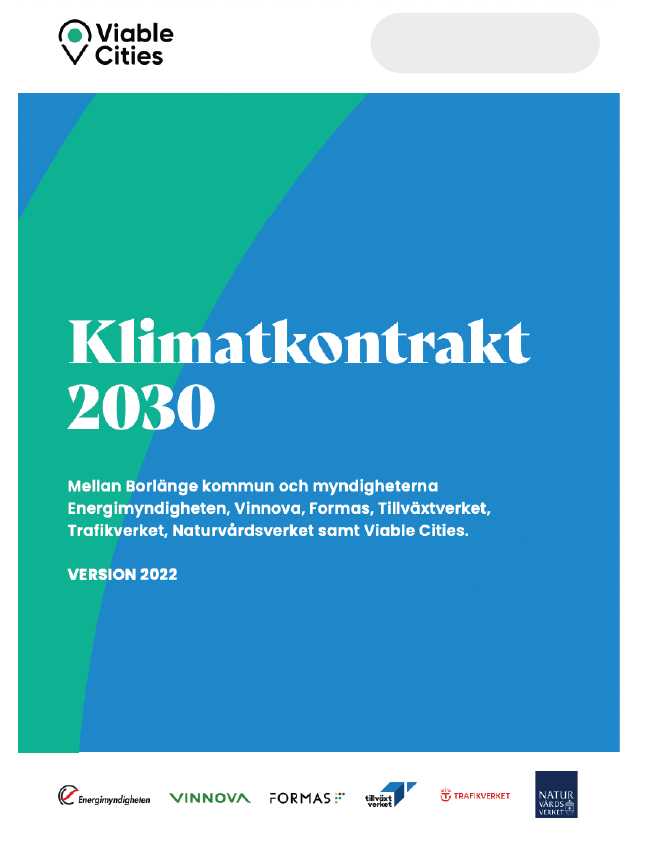 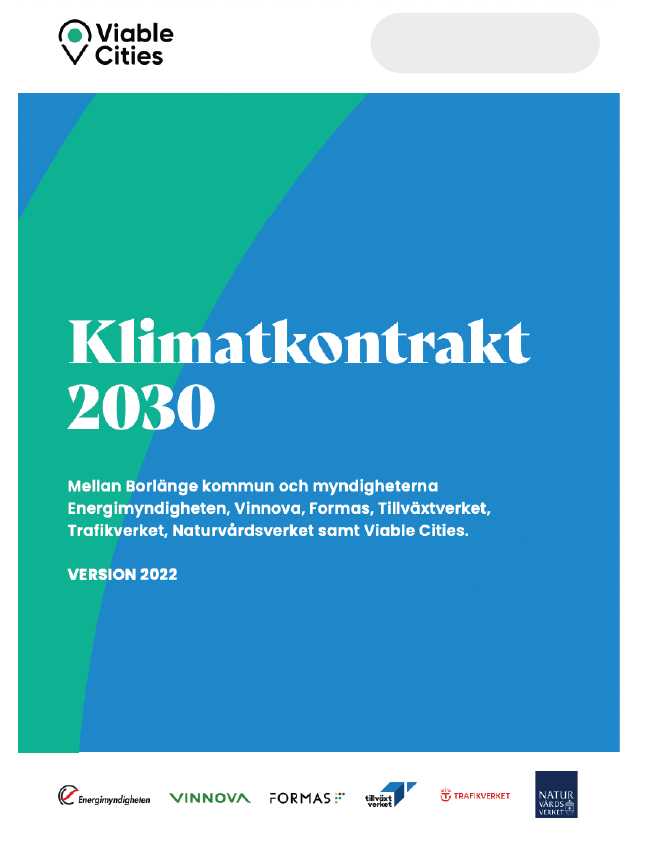 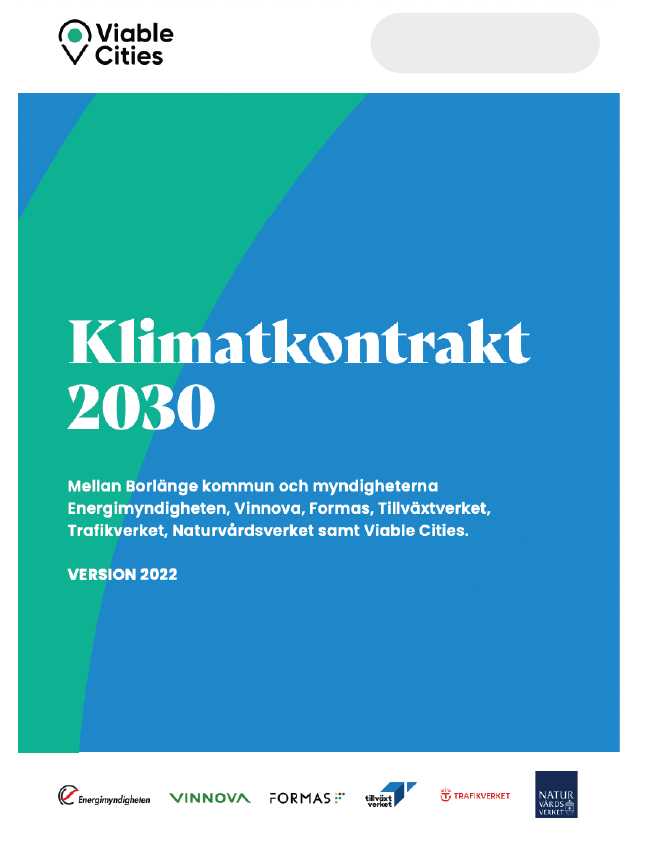 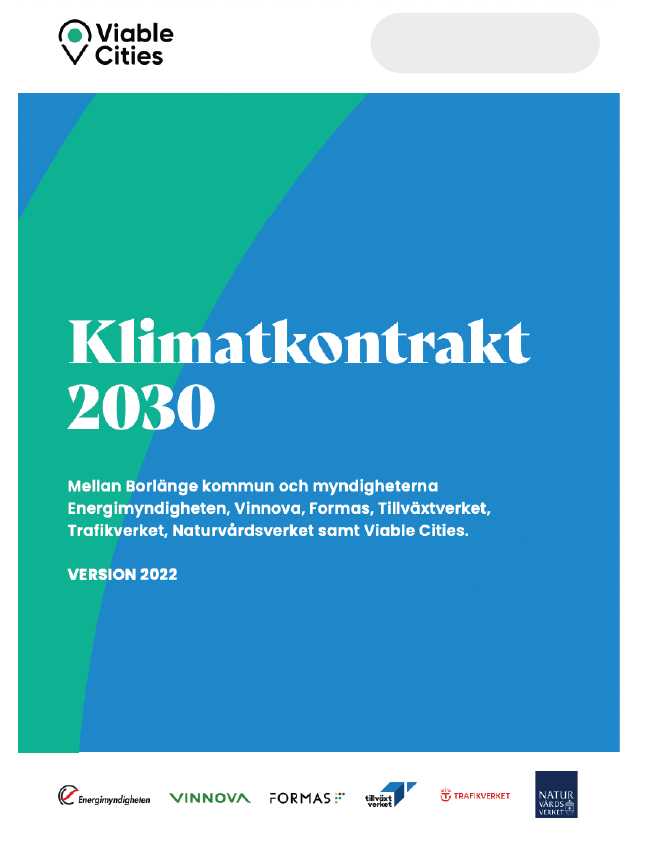 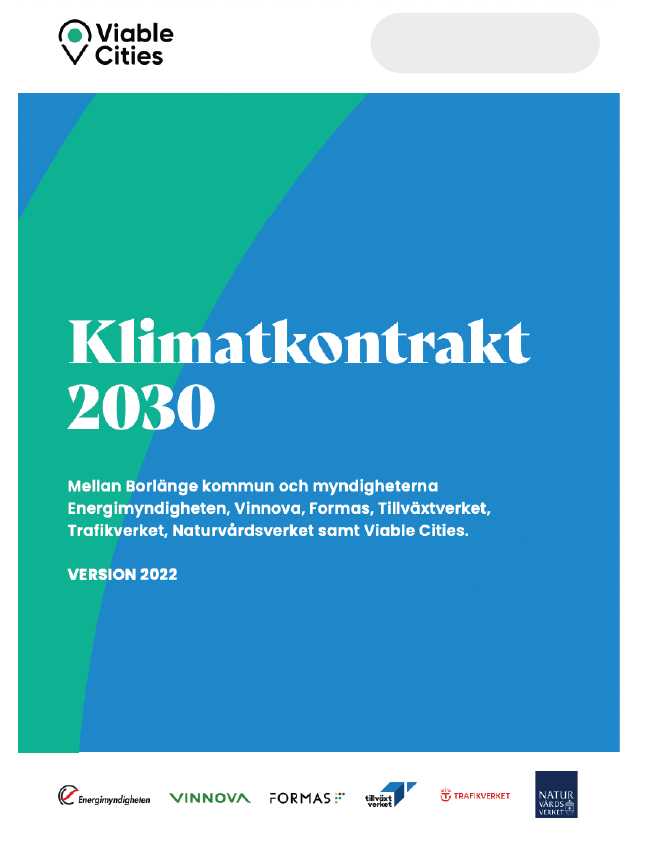 viablecities.se/klimatkontrakt-2030
[Speaker Notes: Borlänge, Borås, Enköping, Eskilstuna, Gävle, Göteborg, Helsingborg, Järfälla, Kalmar, Karlstad, Kristianstad, Linköping, Lund, Malmö, Mariestad, Nacka, Skellefteå, Stockholm, Umeå, Uppsala, Växjö, Örebro, Östersund

Creates space for trusted intermidiaries and boundry spanners
Supports Silo breaking]
Iteration of the Swedish Climate City Contract 2030
Key areas where we need more knowledge to speed up the climate transition
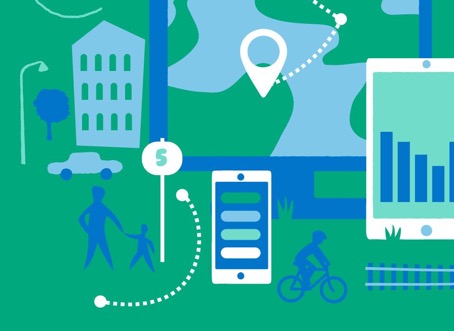 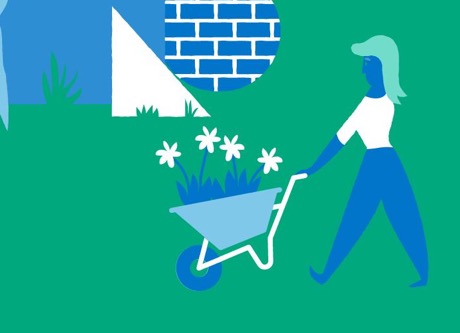 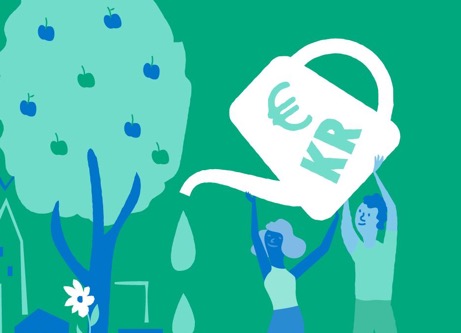 How do we mobilise and redirect financial flows to make climate transition happen faster?
How can digitalisation and digital tools contribute to the transition to climate neutral cities?
We need everyone to be involved to succeed, how can we empower citizens to be co-creators of the future of cities?
TRANSITION     MANAGEMENT
Business
Policy making
Implementation
Municipality
Policy making
Implementation
Academia
Public org.
Transition
Citizens
Network governance
Traditional governance
[Speaker Notes: UPPSALA: The way the climate ambitions in Uppsala the last 10 years have been raised in steps is an example of network governance. There has been like a dance between the political leadership and the climateprotocoll leadership. Now they need to work with a similar mechanism for implementation,]
Viable Cities - Climate Neutral Cities 2030
MISSION
Business
TRANSITION ARENA
Mayor, politicians
Municipality
Academia
Public org.
Municipality
Transition
Team
Citizens
Experiments,
System 
demonstrators
Climate City 
Contract
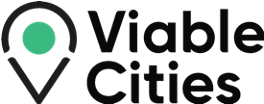 Transition arena
Purpose: Create a platform and framework for local stakeholders to collaborate and develop joint plans

Goal:
Mission – climate neutrality by 2030
Output 
Roadmap/Climate City Contract
Implementation
Municipal government
Governing the city; emissions generated from service provision; heating and cooling public buildings, schools, etc.
Citizens
Travelling to school, work; recreation; shopping; heating and cooling houses; etc.
Industry
Industrial processes including burning of fossil fuels, agricultural activities, logistics activities; marketing; etc.
Civil society
Emissions generated from investments; activities organized by the civil society organisations
Superordinate government
Governing the region and nation; emissions generated from service provision
Utility companies
Service provision, e.g., transport, waste and wastewater management, energy production
Financial institutions
Emissions from banking activities, including emissions from investments
0. Current emissions in the city
3. Assessing consequences
4. Climate Investment Planning
2. Defining climate actions – goal is net zero
1. Forecasted emissions (2030)
Territorial or consumption-based
Asset structure in the city
Behavioural change measures
Technological improvements and shifts to renewable energy
Negative emission solutions
Territorial or consumption-based
Asset structure in the city
1) Risk management
2) Economic case
Focuses on the capital planning
Considers financial rating of the “asset owner”
Considers financial instruments each owner has access to
Includes terms and conditions, such as interest rate, payback term
Requires monitoring of the impact of the investment, and alignment with rules and regulations such as the EU Taxonomy
With: Capital investment (I); Revenue (R); Costs (C); over time (t); per actor (a) with i the interest rate per type of actor
3) Policies and policy instruments analysis (city, region, national and supranational mapping)
Negative emission solutions
Negative emission solutions
Negative emission solutions
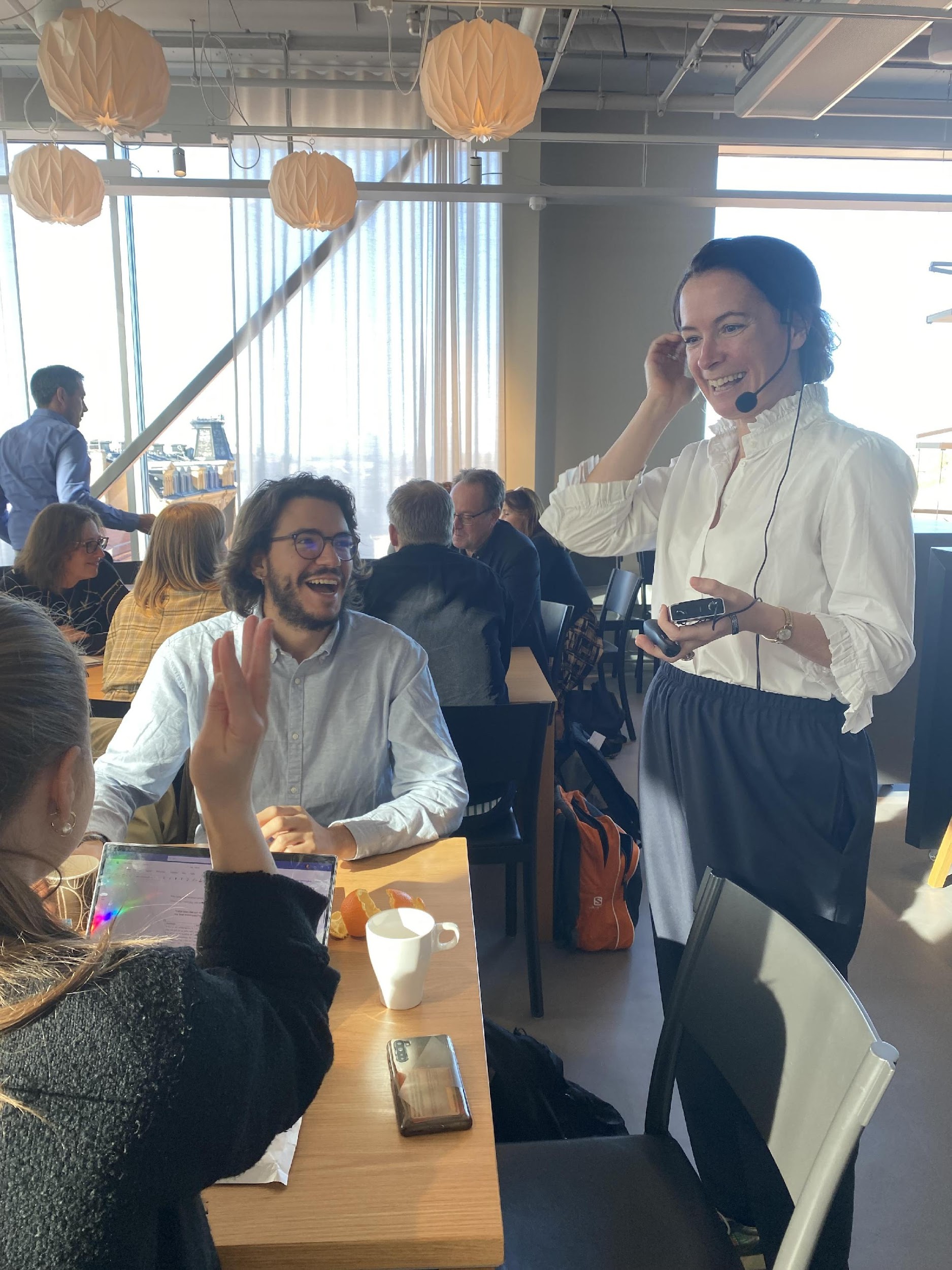 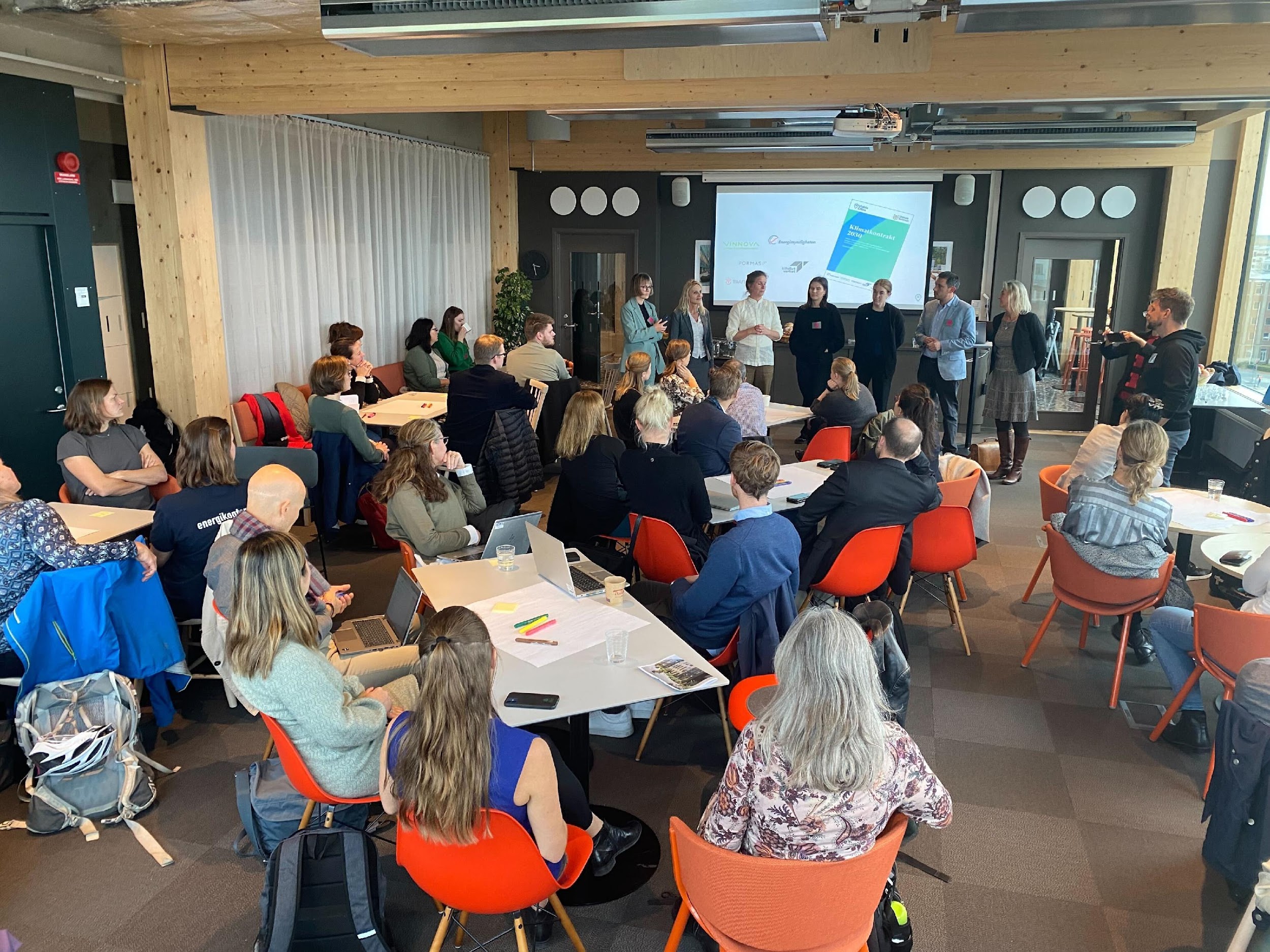 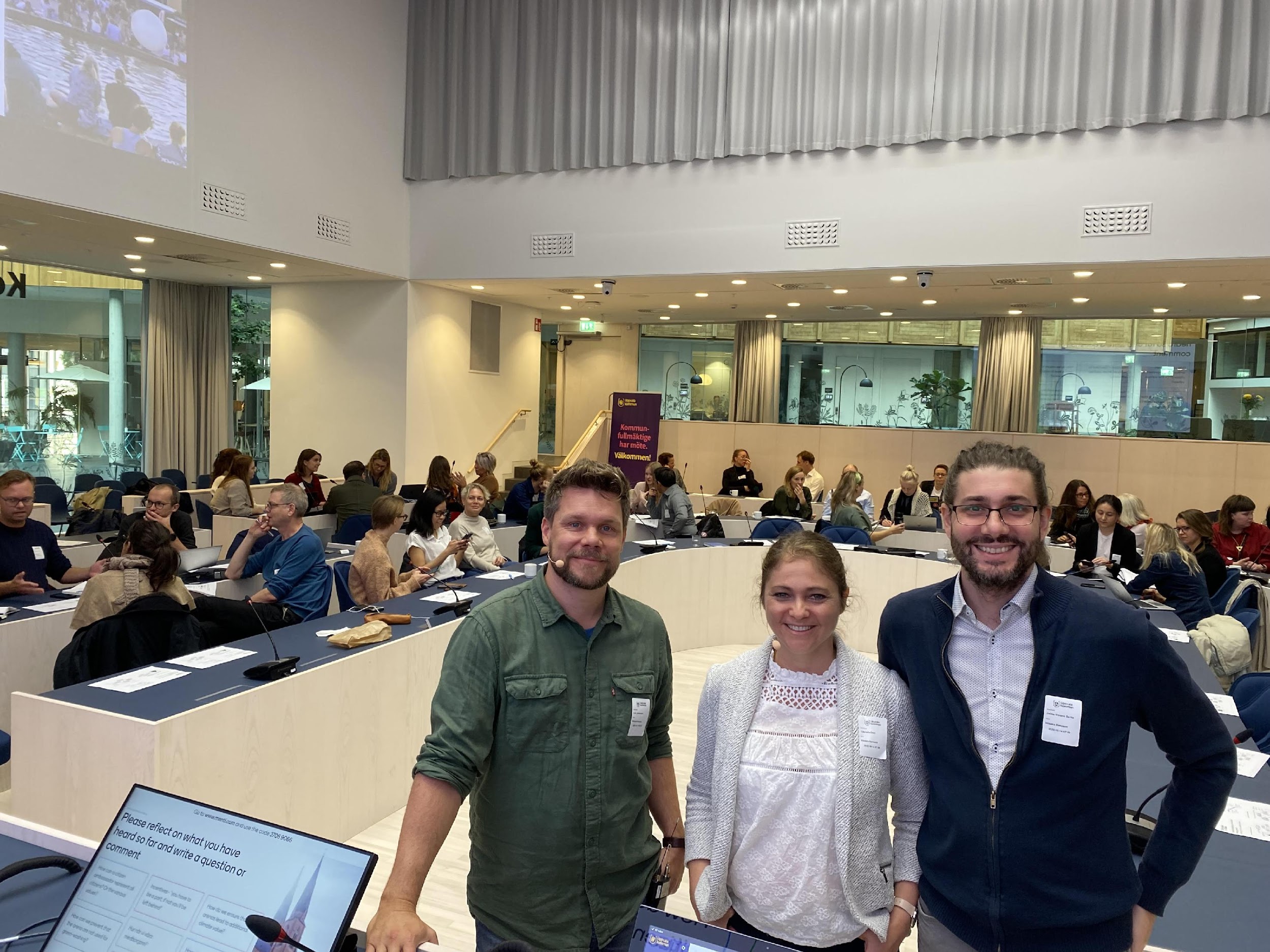 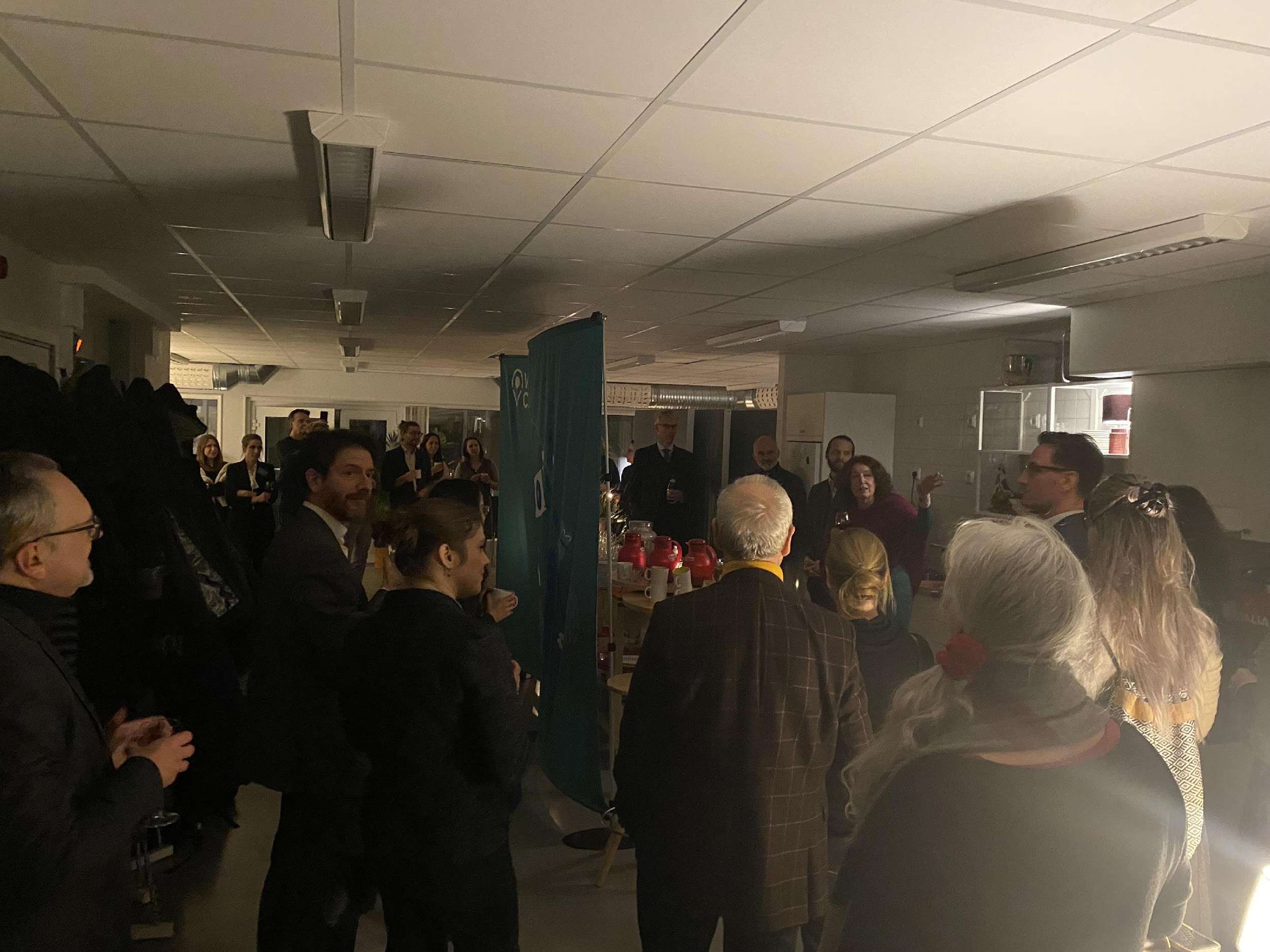 Transition Lab
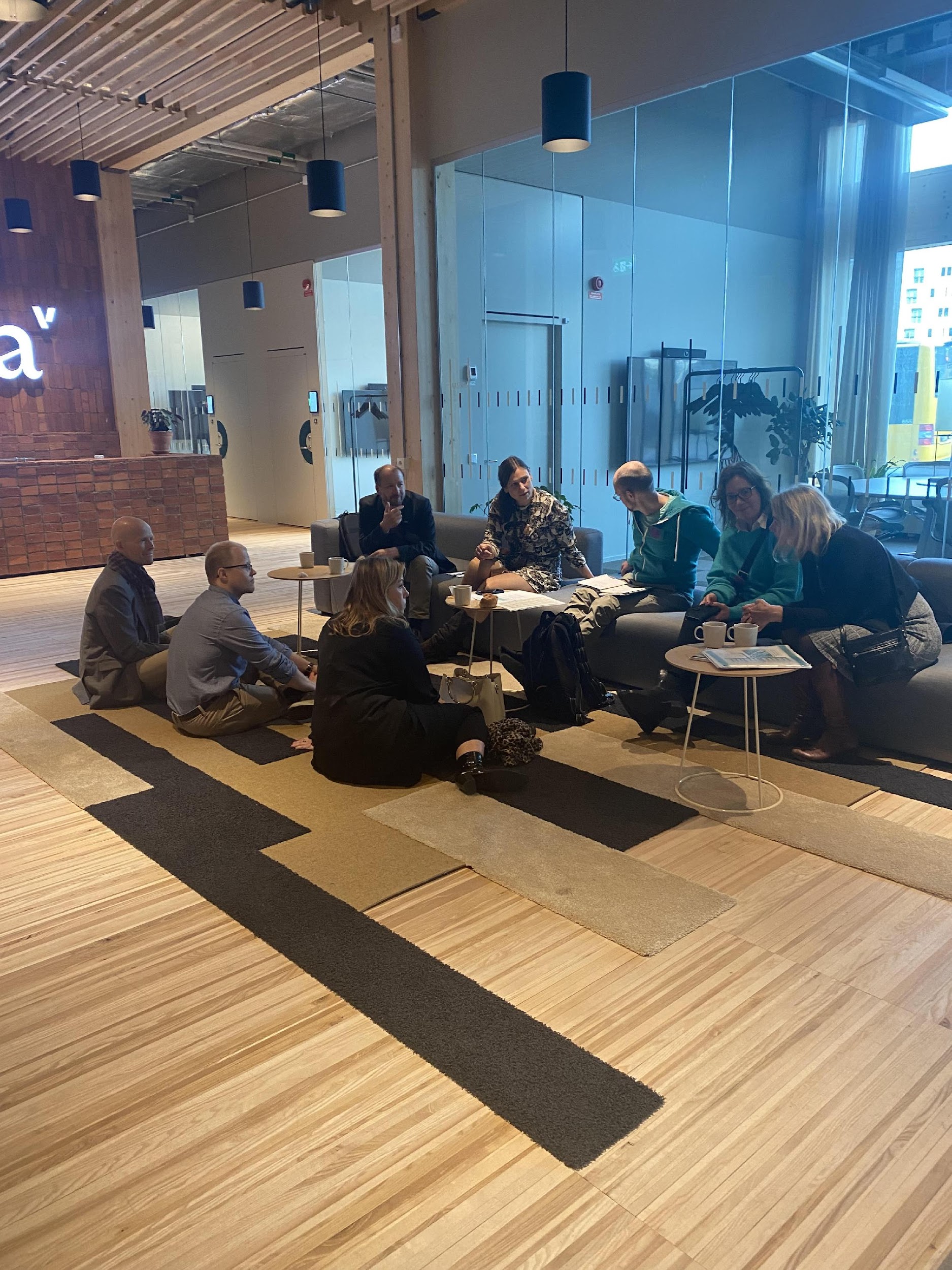 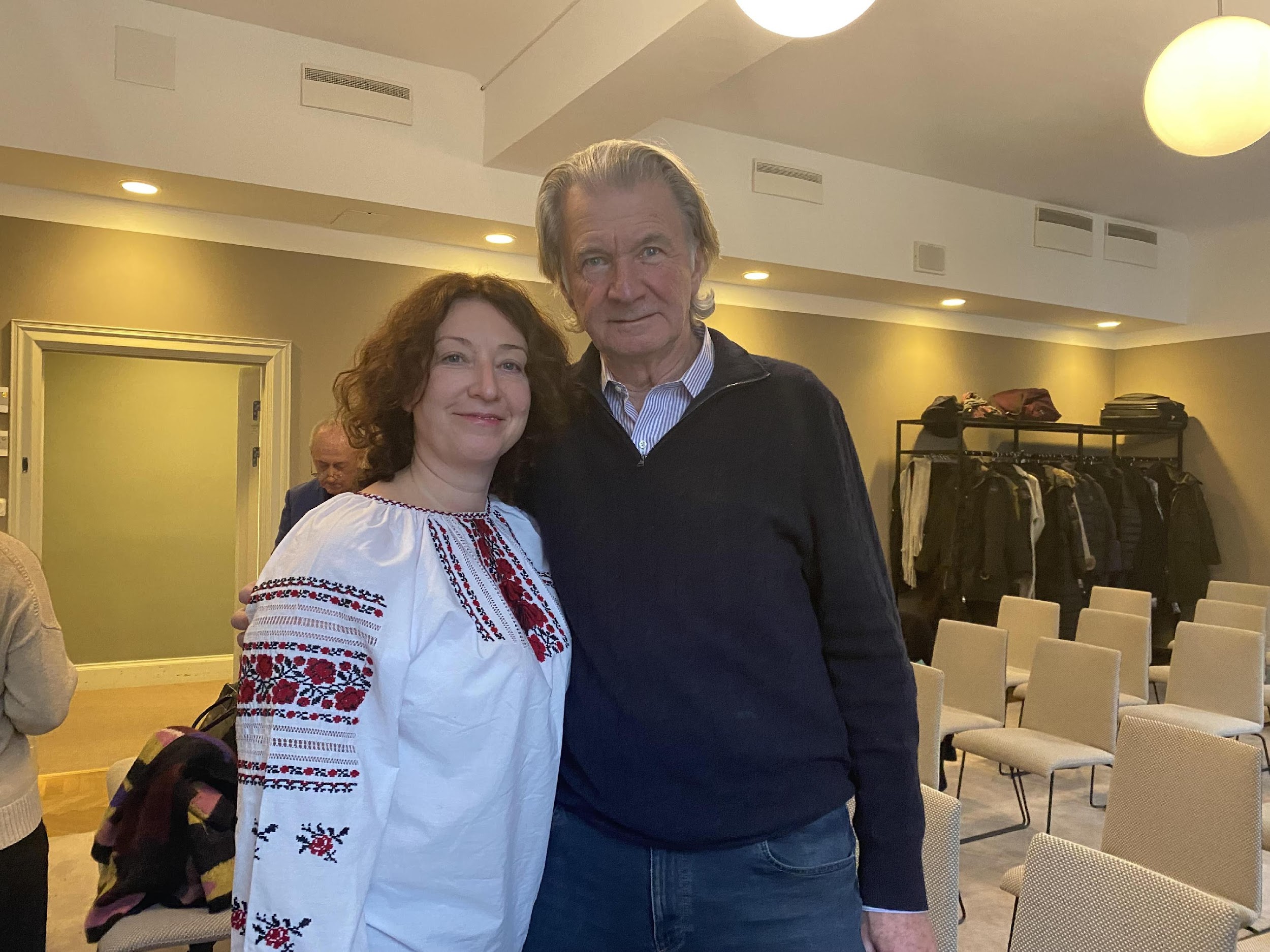 Creating a movement, engaging people and accelerates learning. Building trust, relationships and supportstructures to empower innovation leaders and change makers.
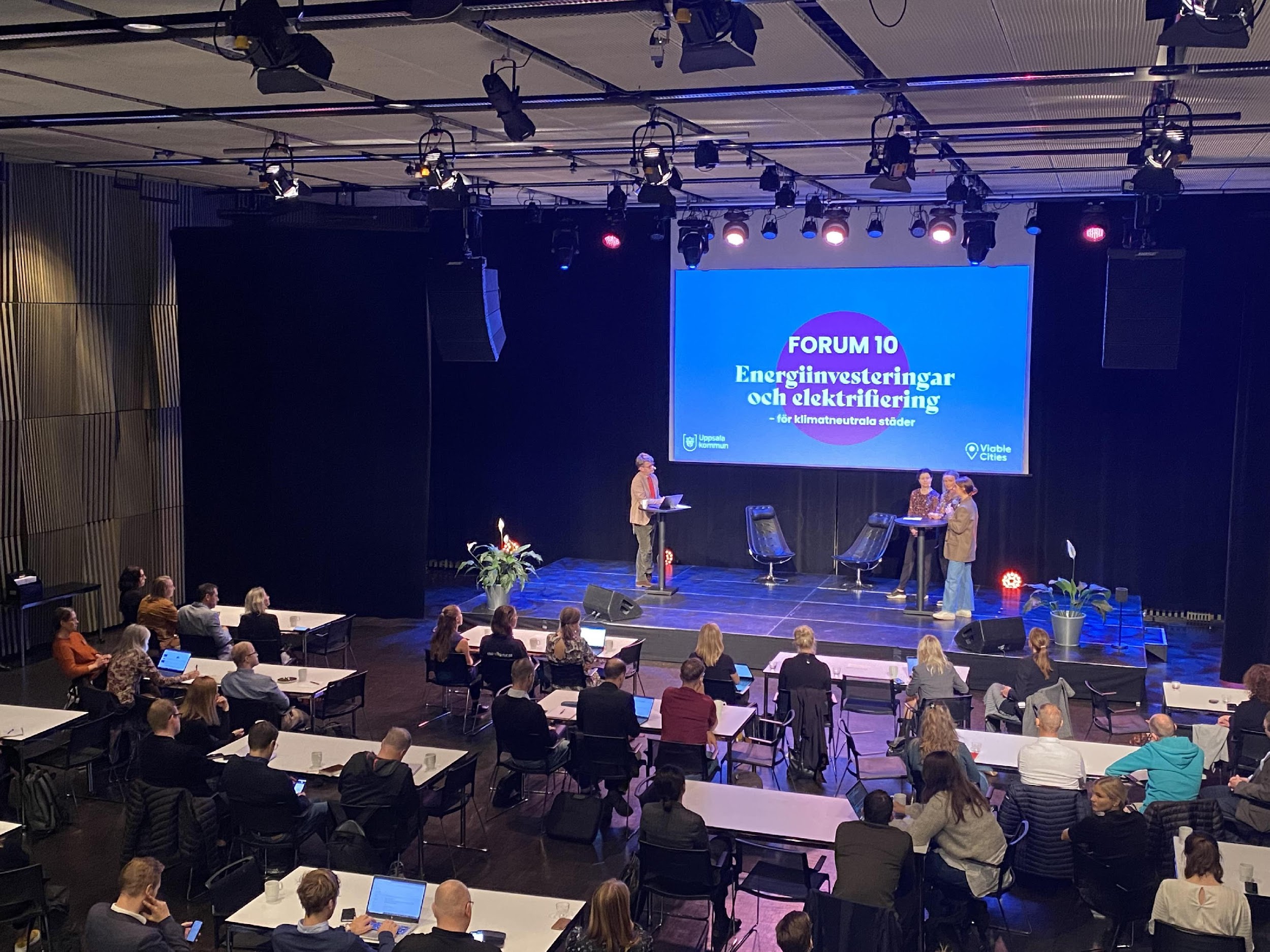 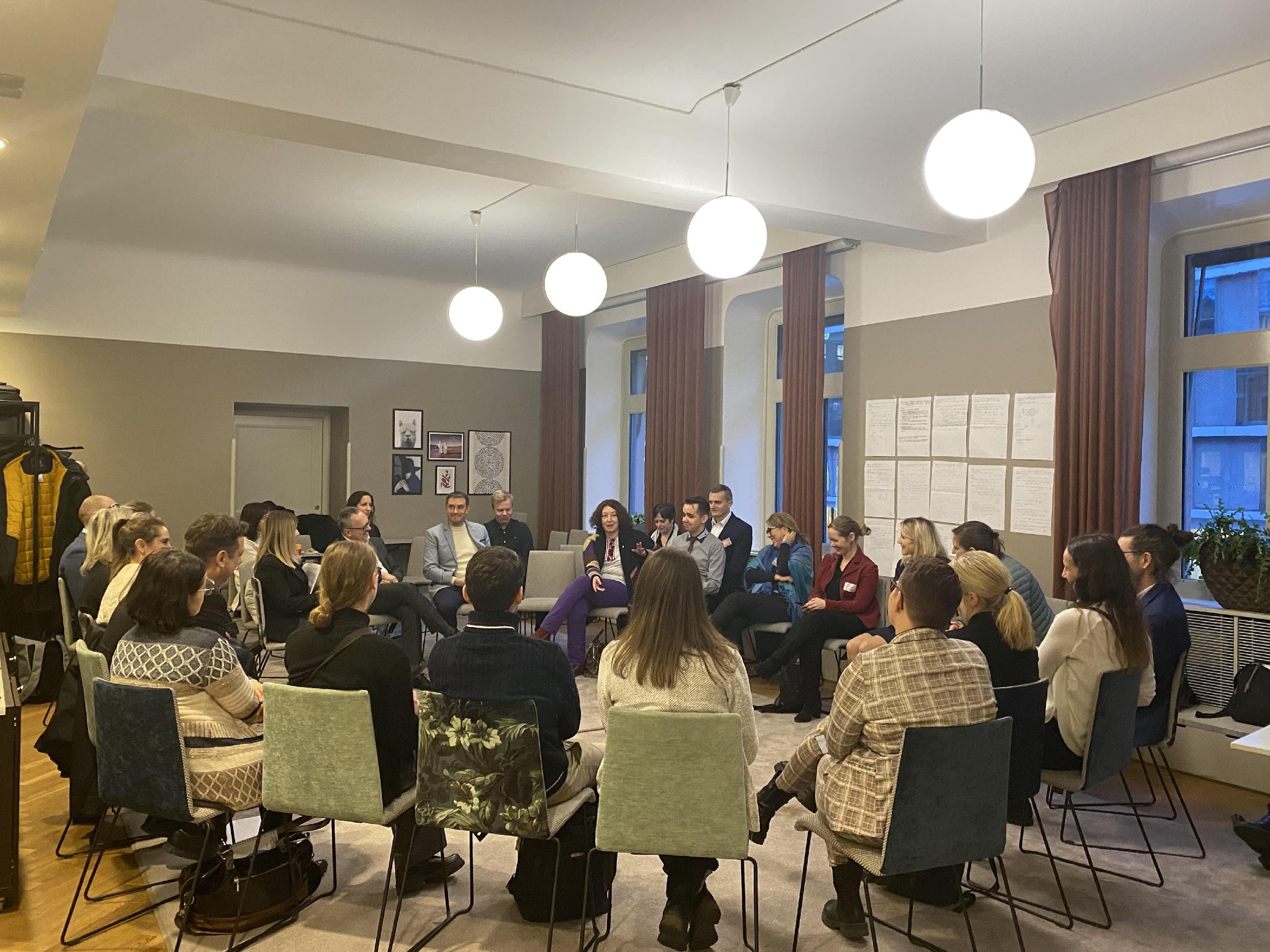 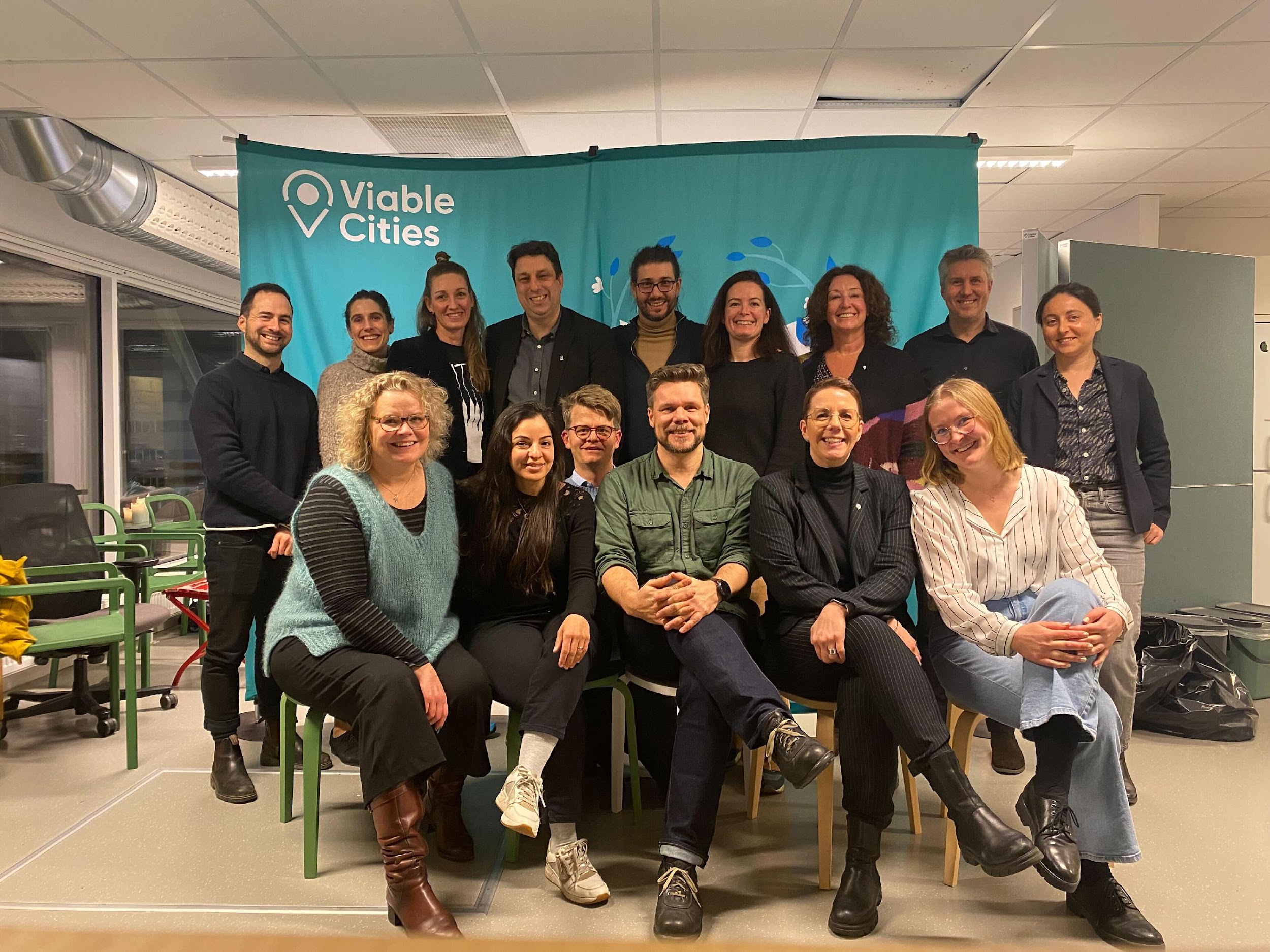 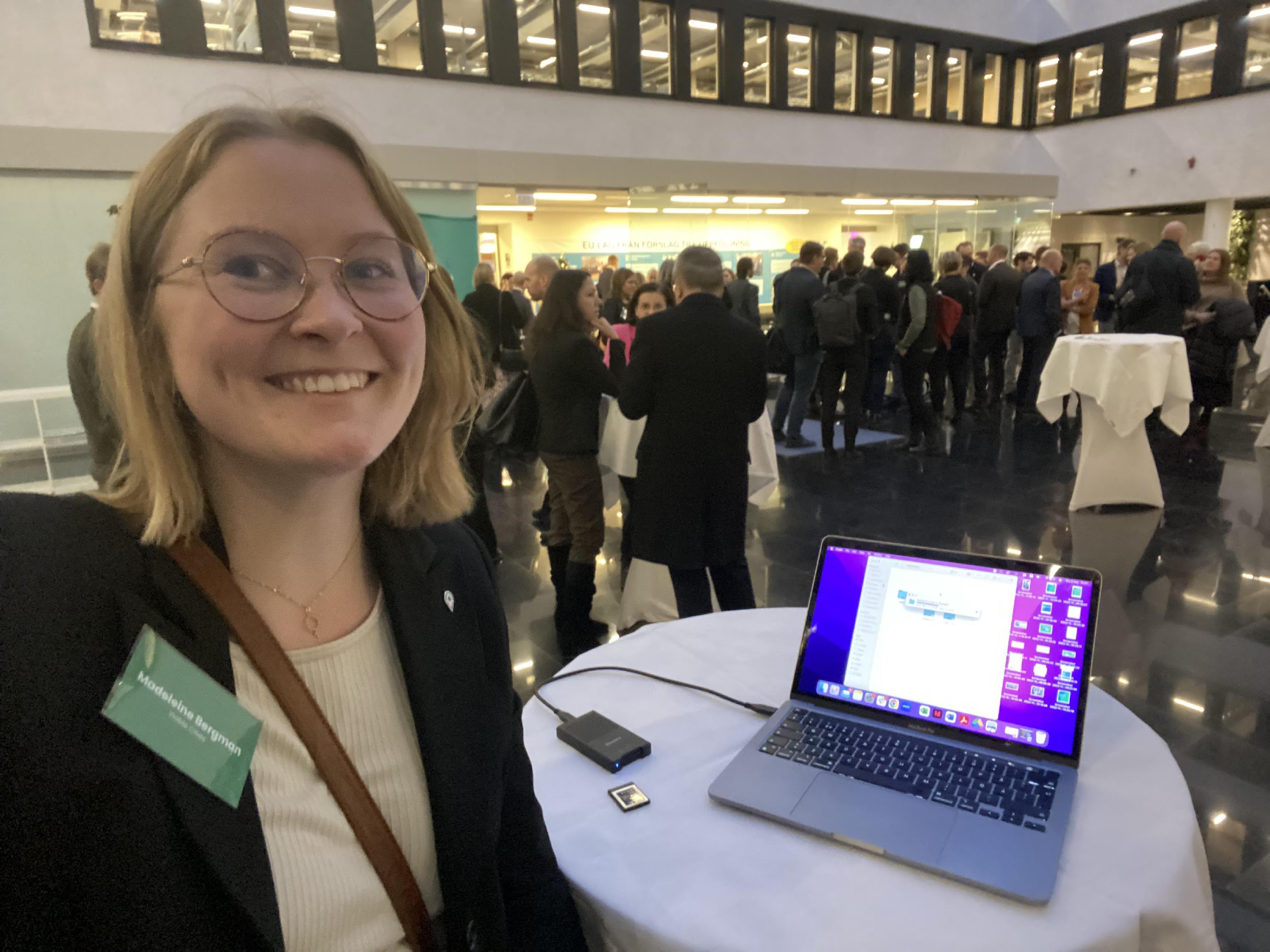 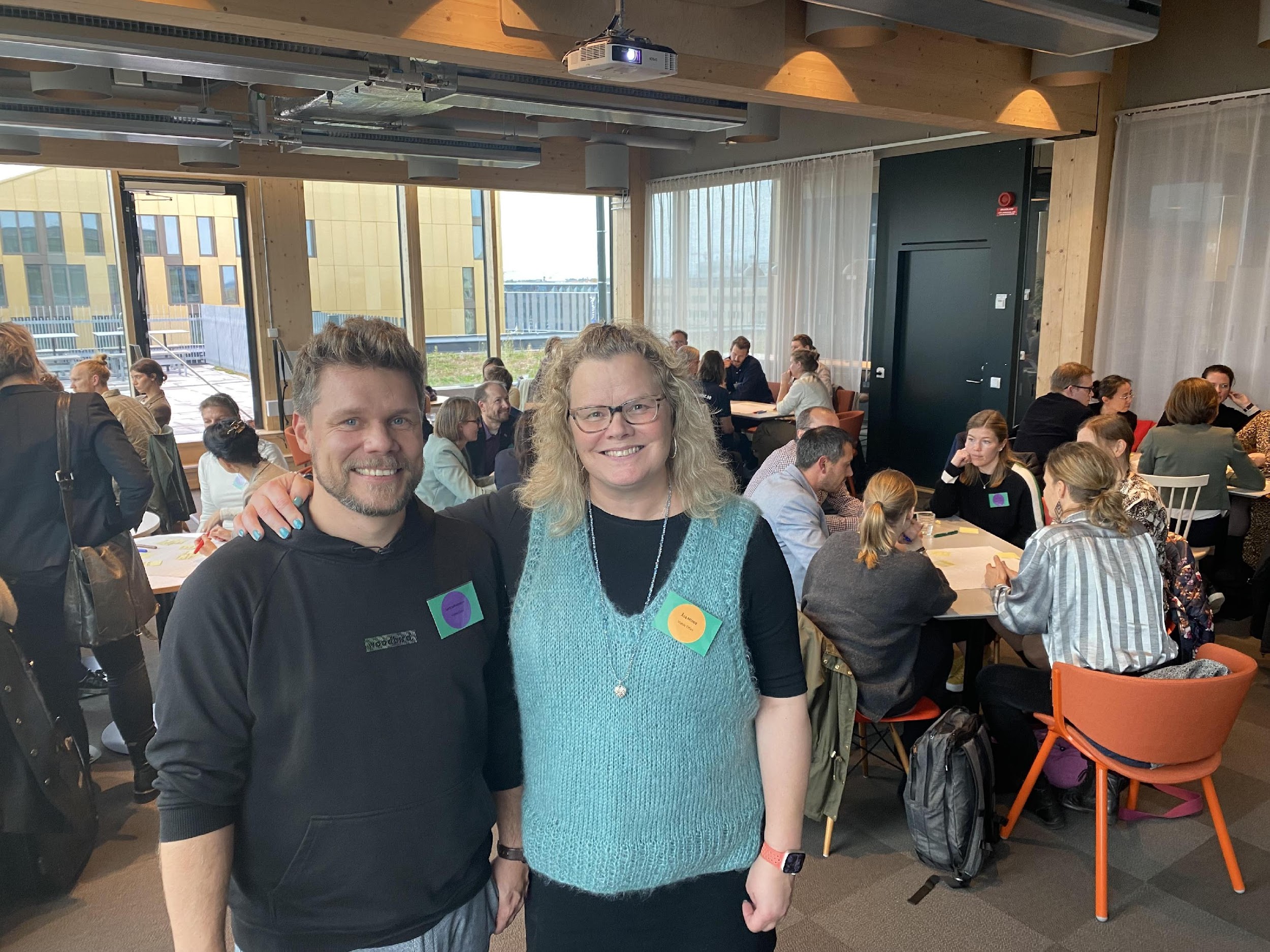 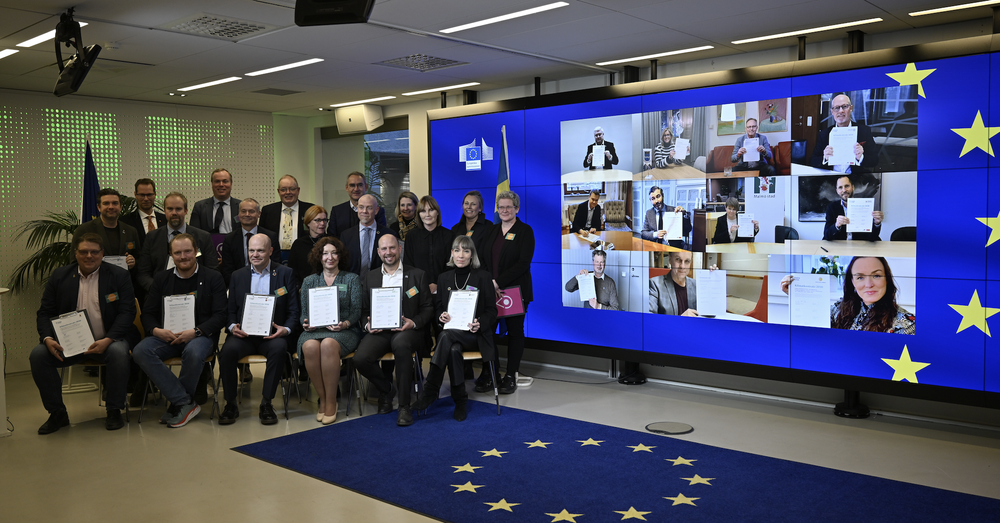 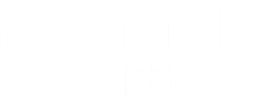 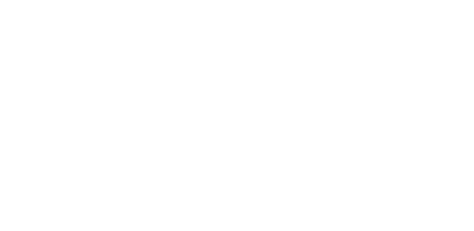 Lars Johansson
Climate Neutral Cities 2030Viable Cities
lars.johansson@viable cities.se
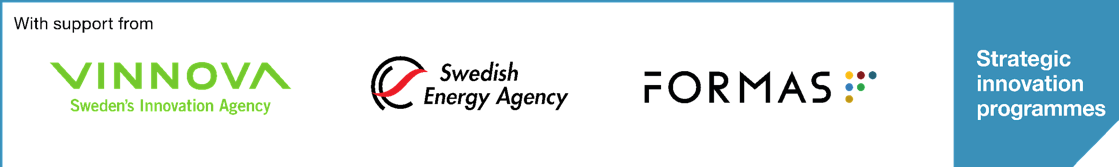 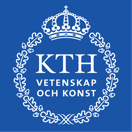